Implementing GLOBE in Princess Chulabhorn Science High School NST. (Regional Science School) Thailand.
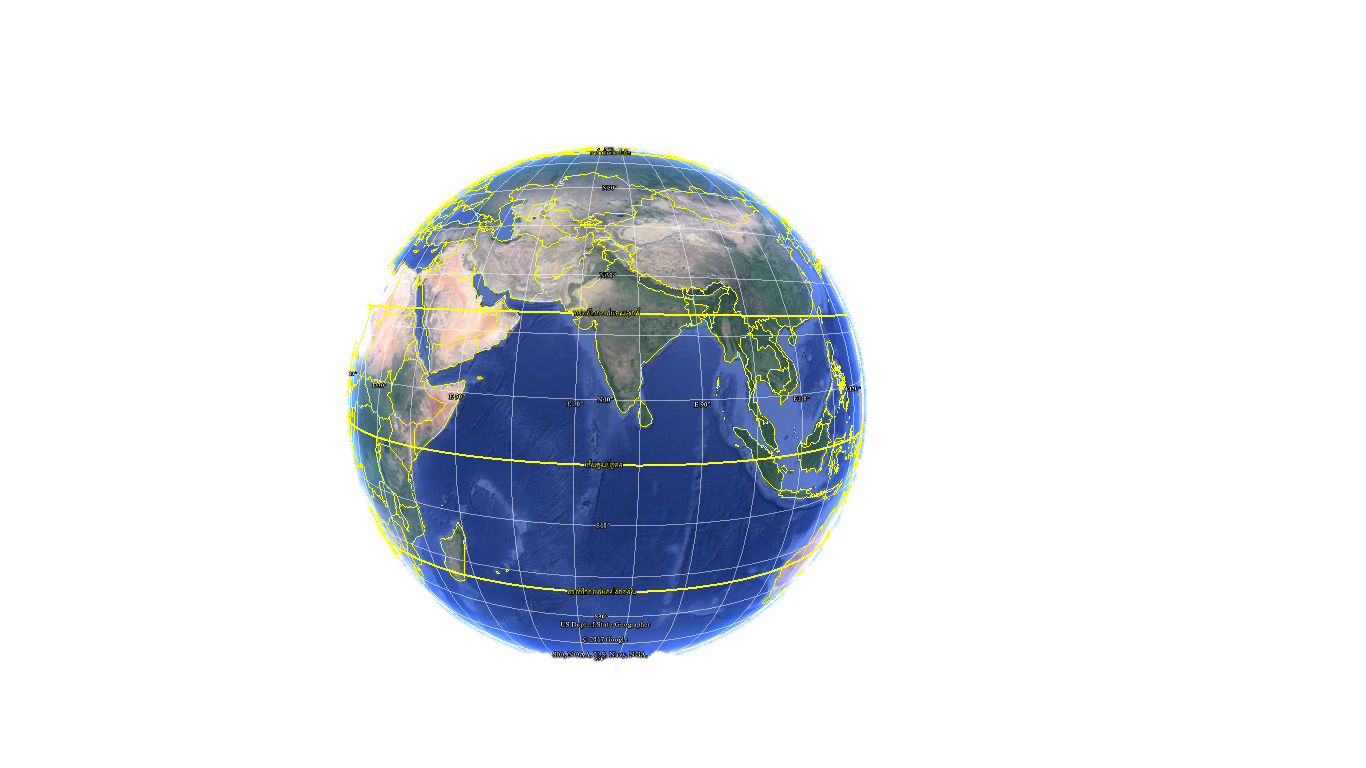 PCSHS. NST.
GLOBE
GLOBE ANNUAL MEETING 2017, 1st August 2017@Connecticut
STEM-PLC
Kanokrat  Singnui
Princess Chulabhorn Science High School Nakhon Si Tammarat
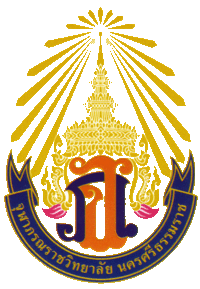 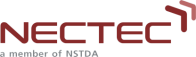 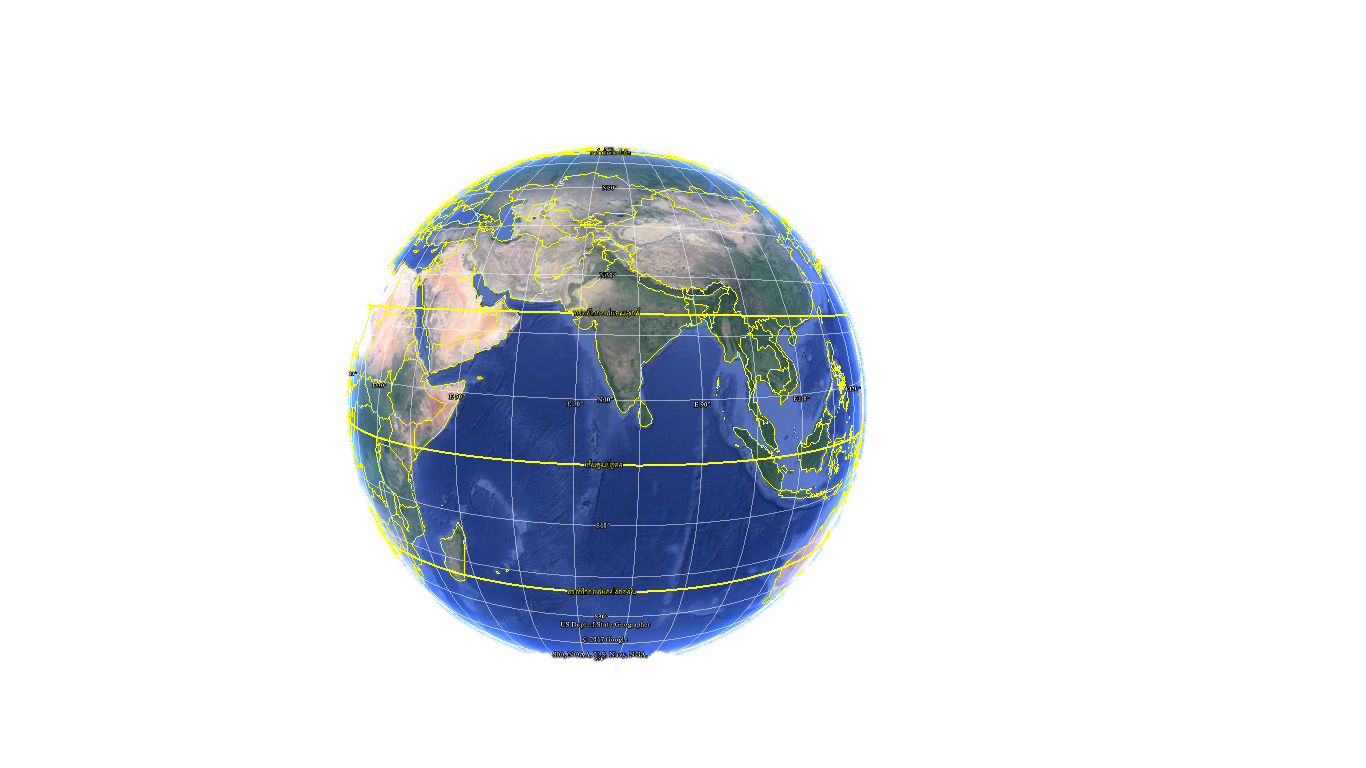 PCSHS. NST.
GLOBE
Implementing GLOBE in PCSHS NST. THAILAND
STEM-PLC
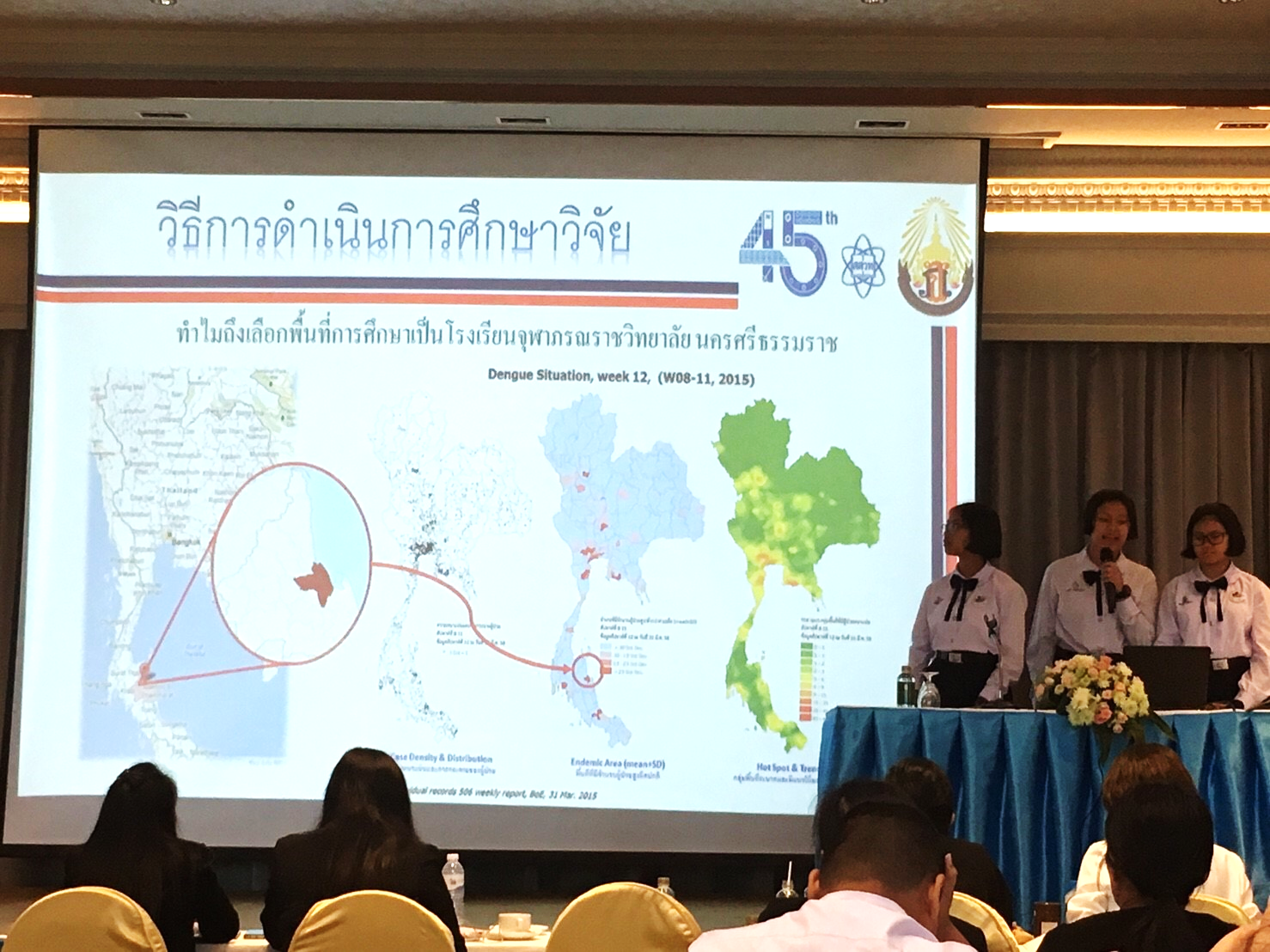 GLOBE Process
GLOBE Experimental
GLOBE Community
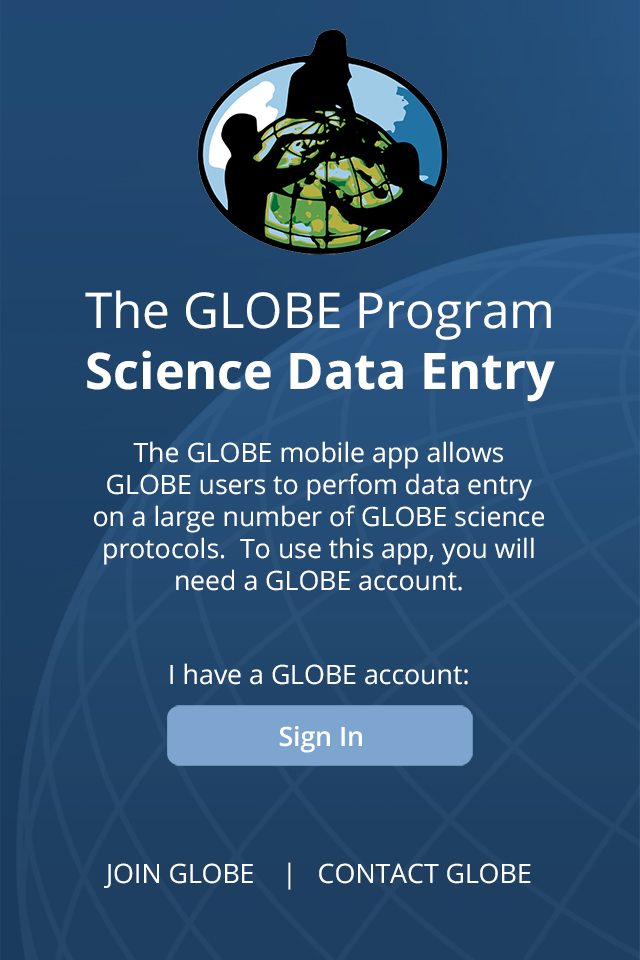 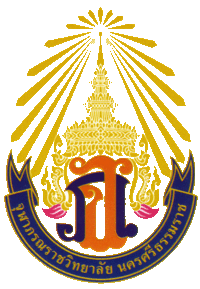 GLOBE Training
GLOBE Project in PCSHS.NST
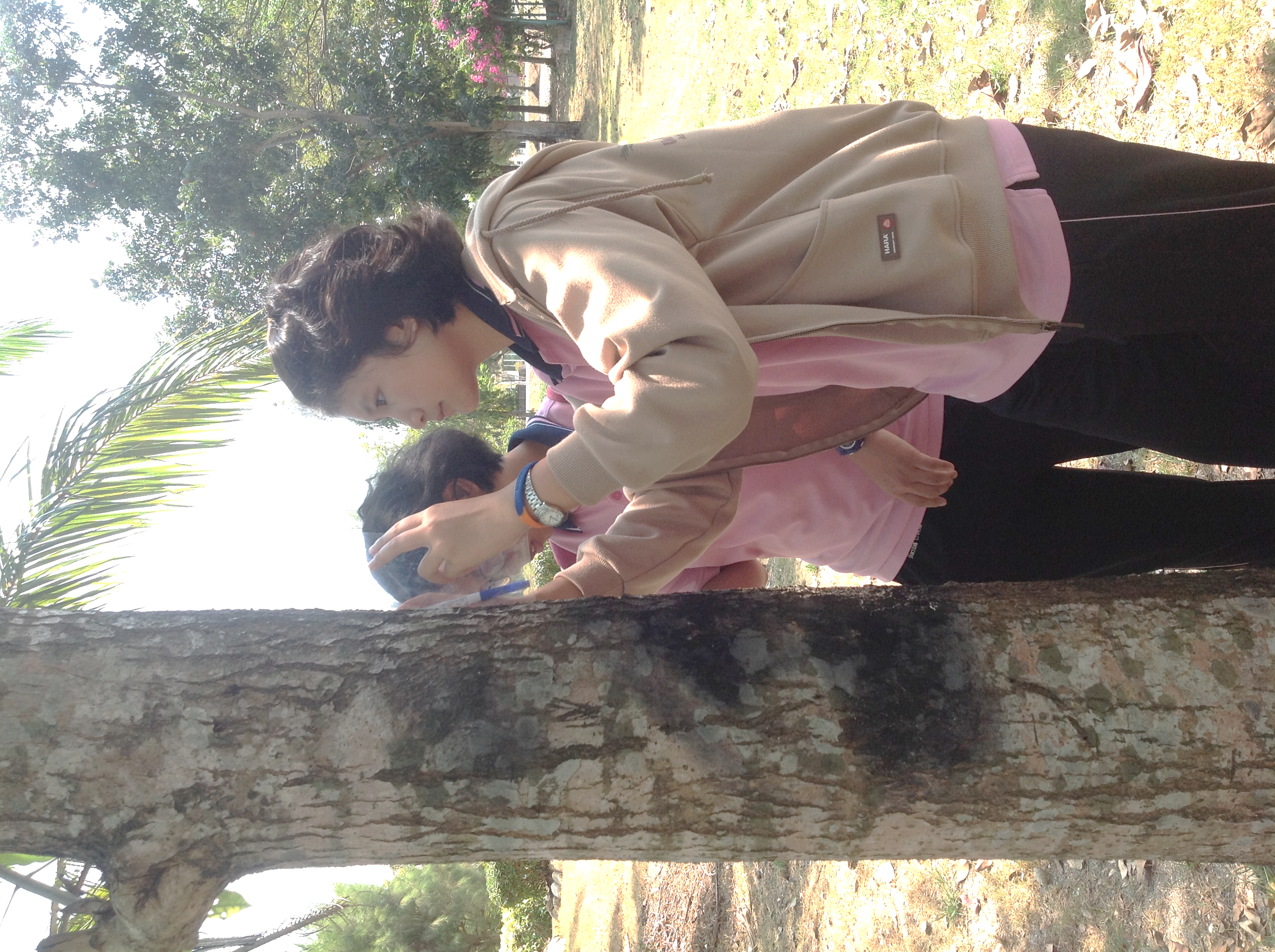 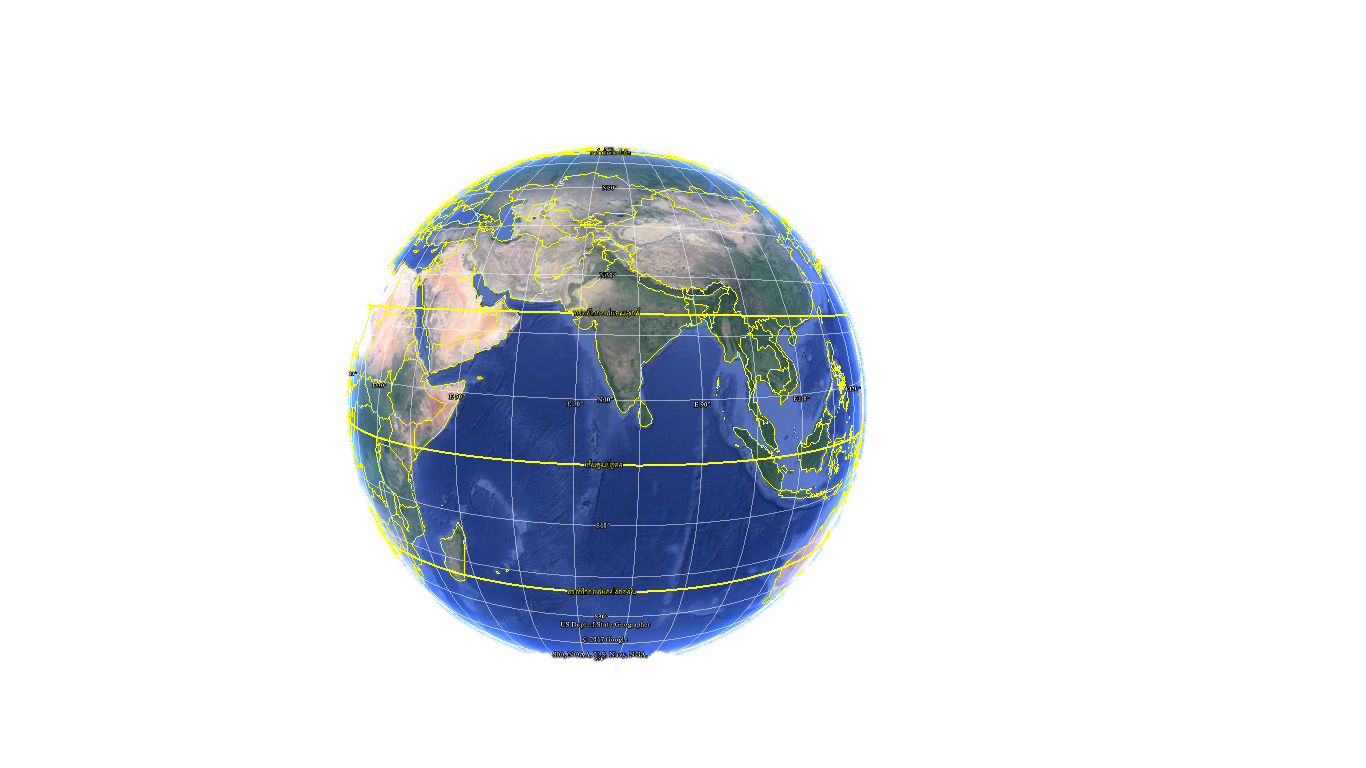 PCSHS. NST.
GLOBE
Implementing GLOBE in PCSHS NST. THAILAND
STEM-PLC
GLOBE Process
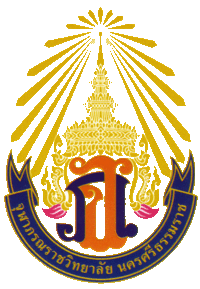 GLOBE Project in PCSHS.NST
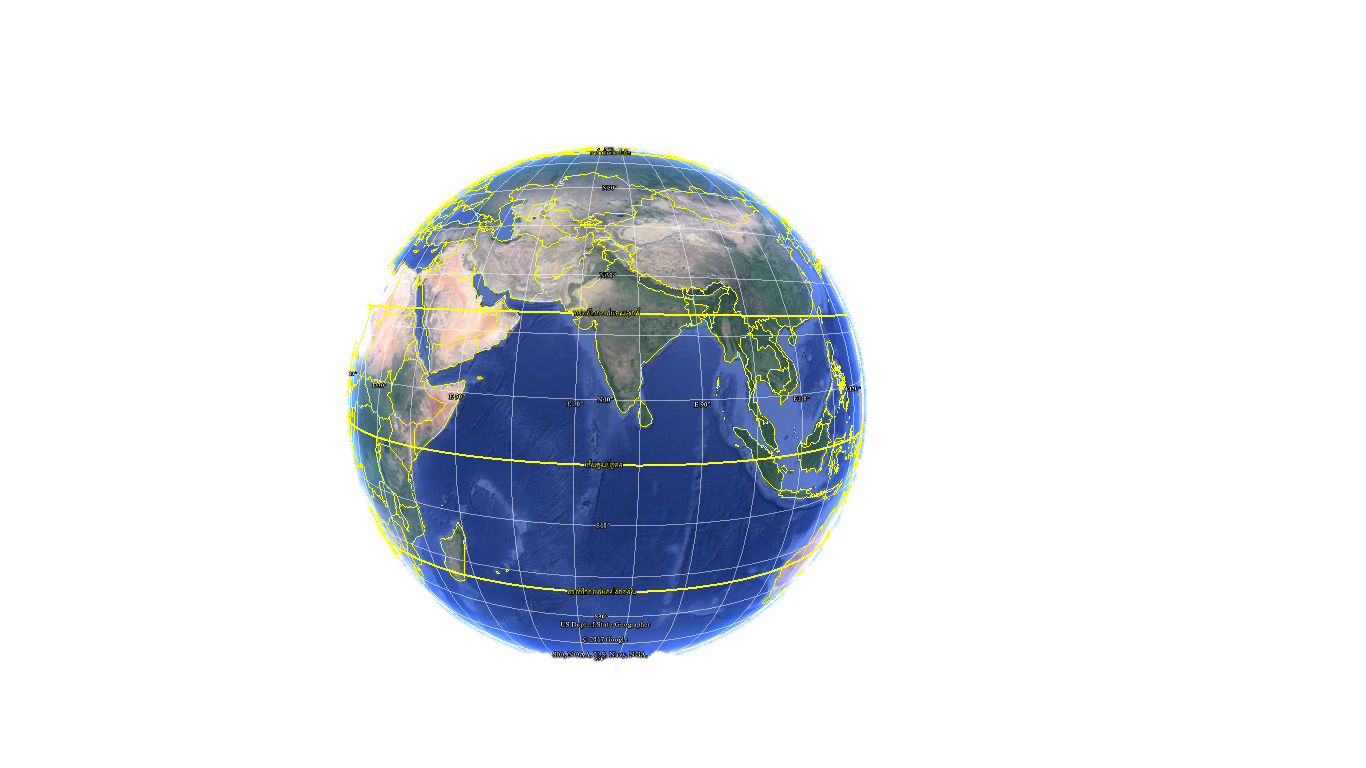 PCSHS. NST.
GLOBE
PCSHS NST Thailand.
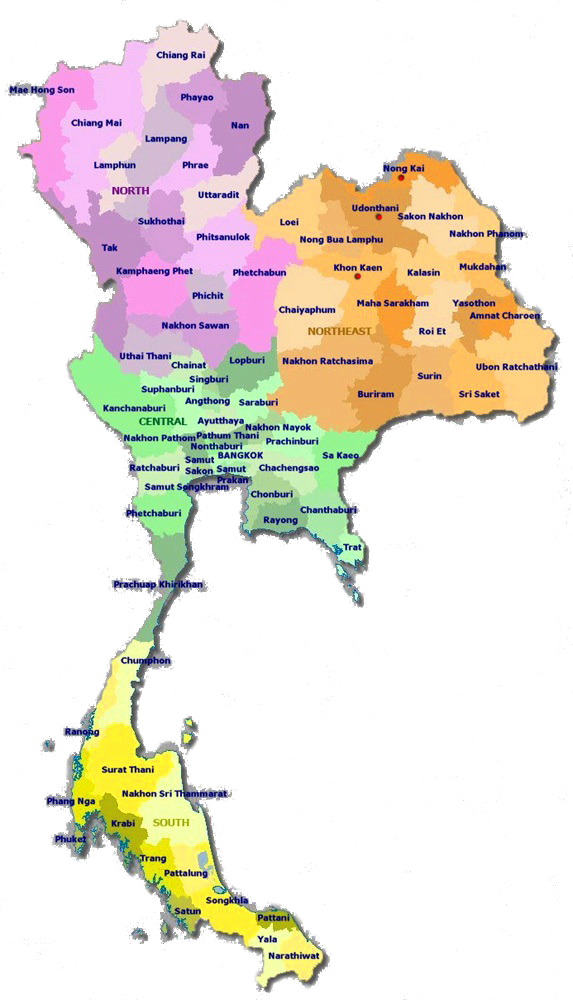 STEM-PLC
Princess Chulabhorn Science High School Nakhon Si Tammarat, Thailand.
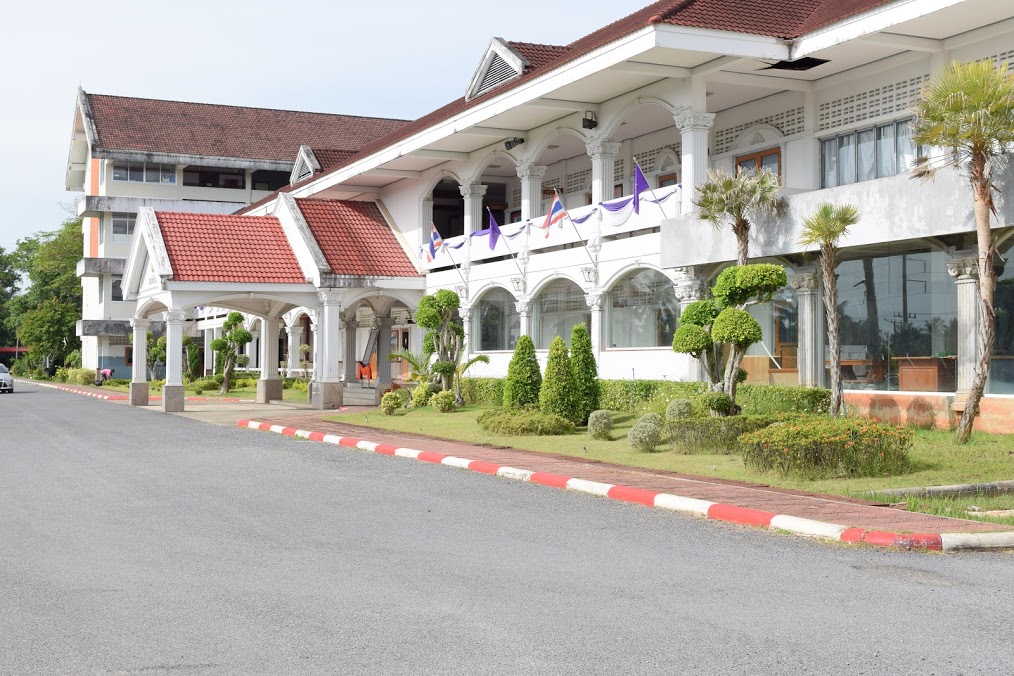 1 of 12 school of Princess Chulabhorn Science High School (PCSHS) of Thailand.
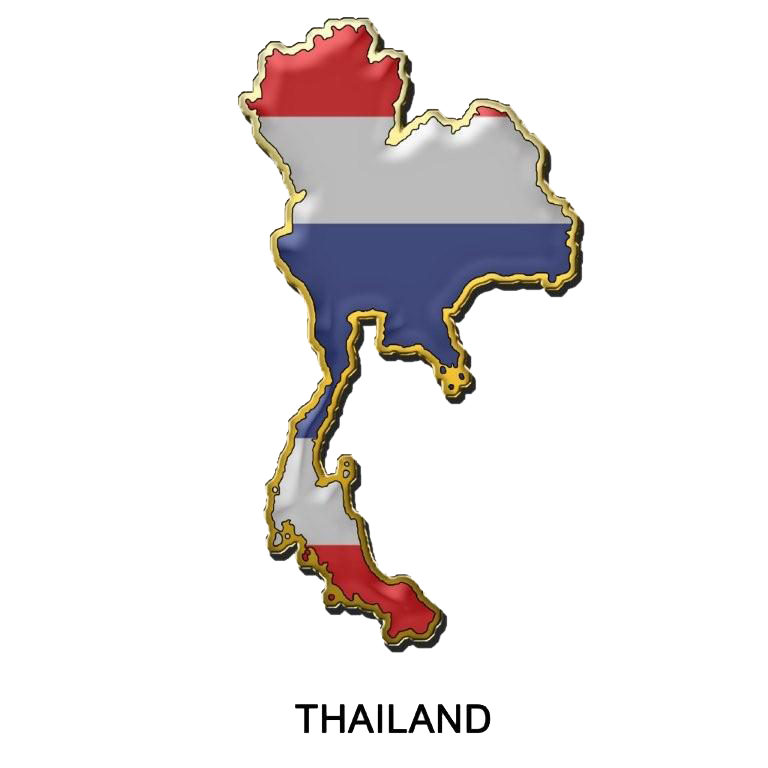 Regional Science School.
PCSHS. schools established by the Office of the Basic Education Commission to commemorate the
On the occasion of Her Royal Highness Princess Chulabhorn's birthday. His throne is three years round on July 4, 1993.
Curriculum :Regional Science School Program
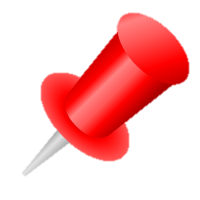 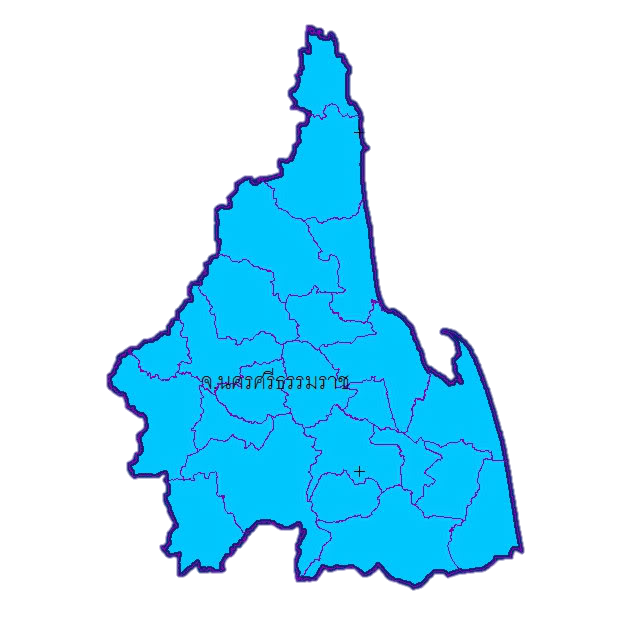 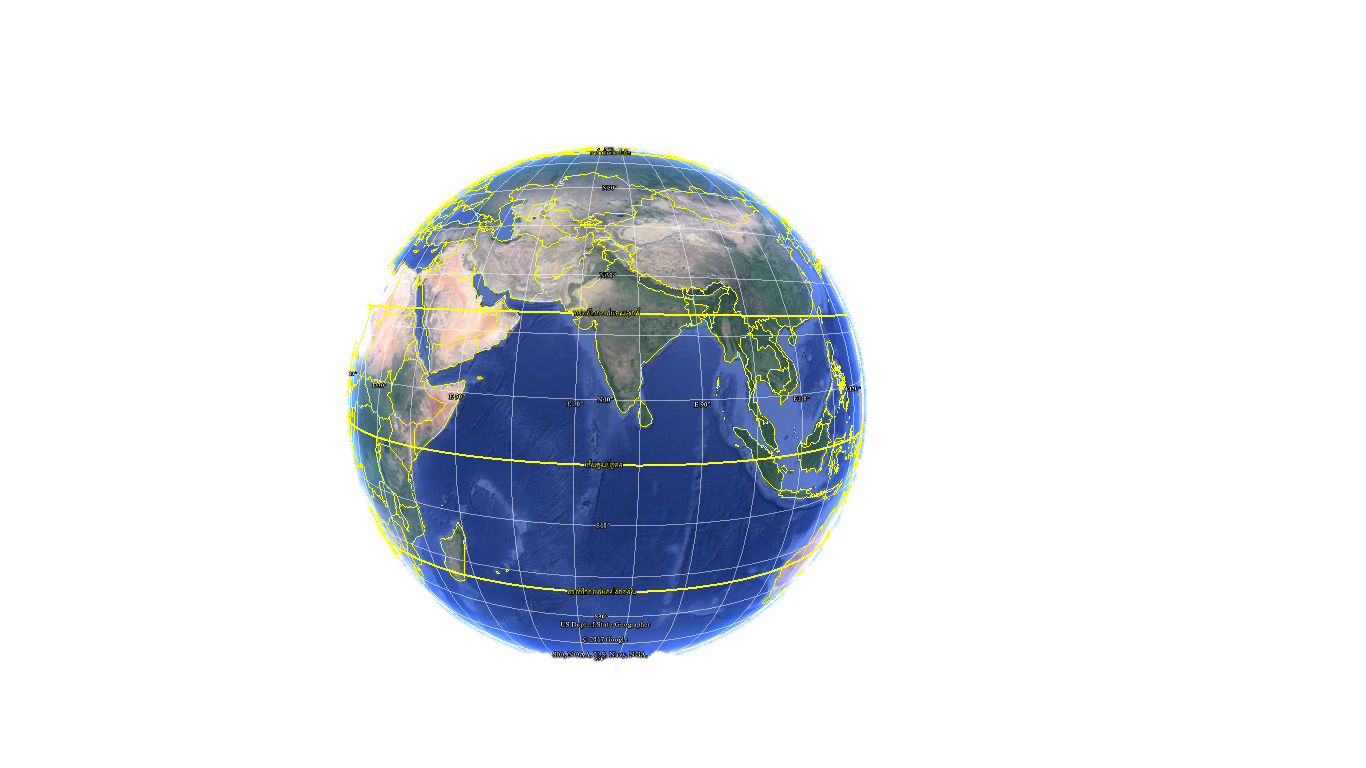 PCSHS. NST.
GLOBE
PCSHS NST Science Project & GLOBE Project
STEM-PLC
GLOBE Project
Published/Conference
PCSHS NST’s Curriculum : Science Project Course
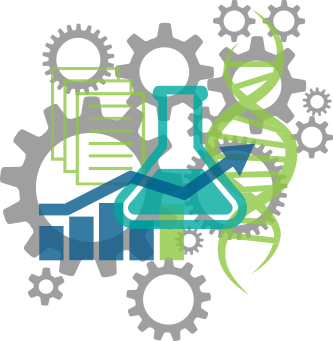 Supported by the Trainer
Data analysis & report
Grade 10 : 2stSemester
Workshop & Experiment & Data analysis
Science project experiment
Grade 11 : 1stSemester
Project proposal & Project pre-study
Grade 10 : 2stSemester
Topic seminar and Project planning
Project is started
Grade 10 : 1stSemester
5
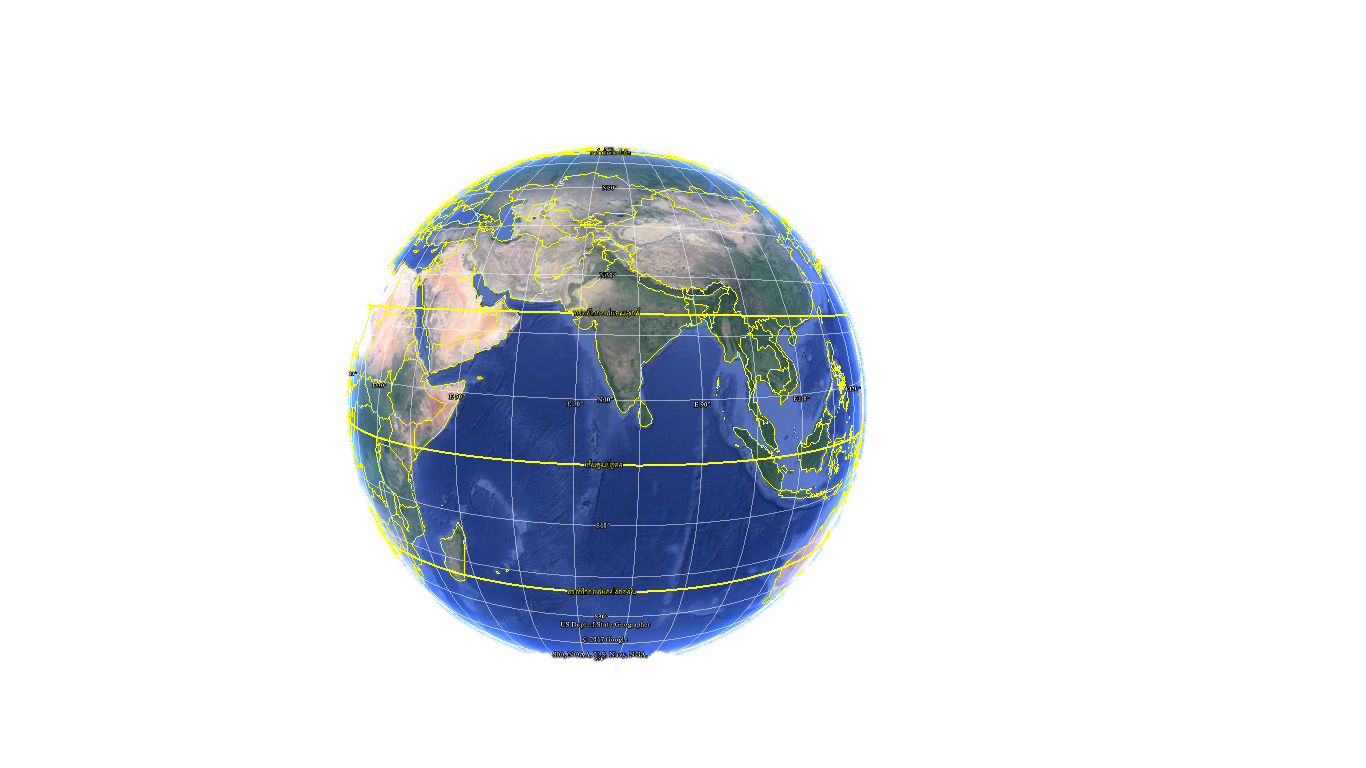 PCSHS. NST.
GLOBE
PCSHS NST Science Project & GLOBE Project
STEM-PLC
GLOBE Project
Published/Conference
PCSHS NST’s Curriculum : Science Project Course
System Thinking 
& 
Coaching
Data analysis & report
Grade 10 : 2stSemester
spirituality
Science project experiment
Grade 11 : 1stSemester
Project proposal & Project pre-study
Grade 10 : 2stSemester
Topic seminar and Project planning
Grade 10 : 1stSemester
6
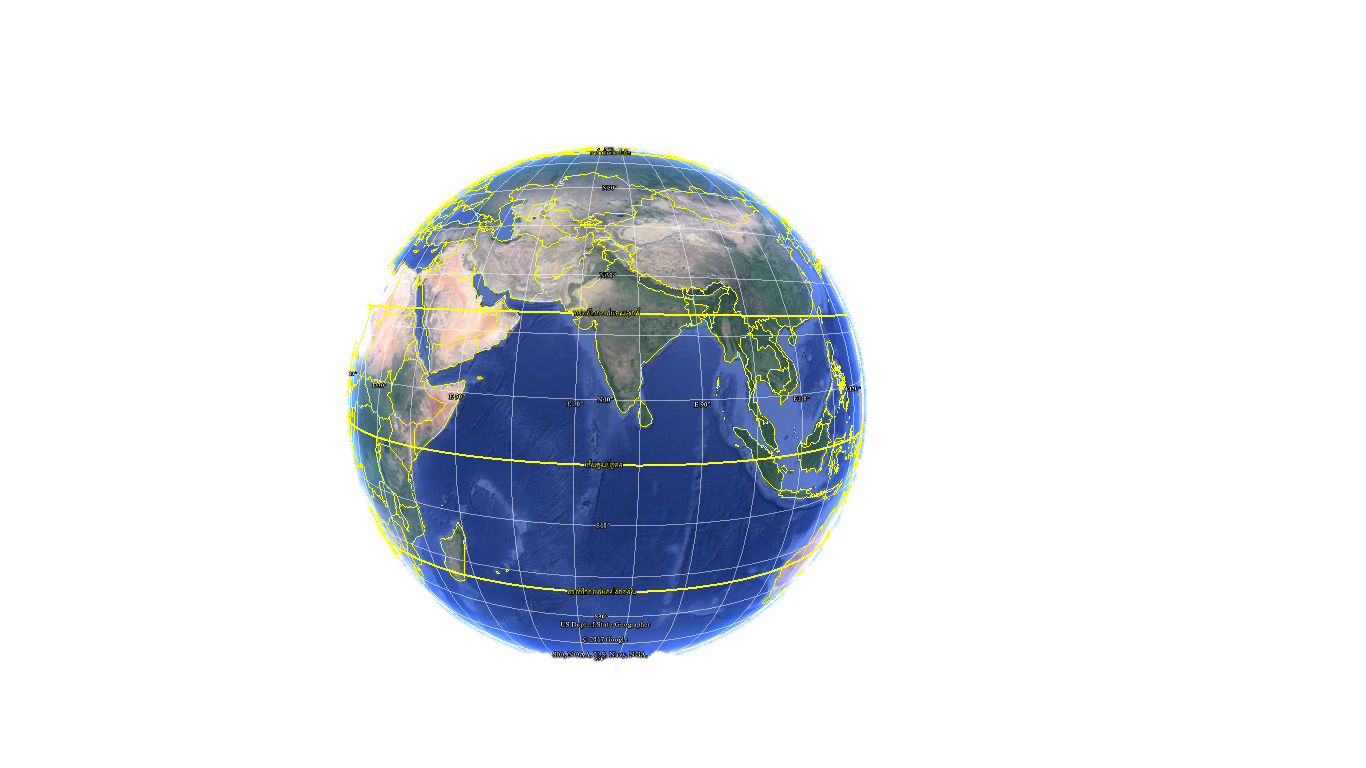 PCSHS. NST.
GLOBE
PCSHS NST Science Project & GLOBE Project
STEM-PLC
GLOBE Process
Published/Conference
Data analysis & report
GLOBE Training
Science project experiment
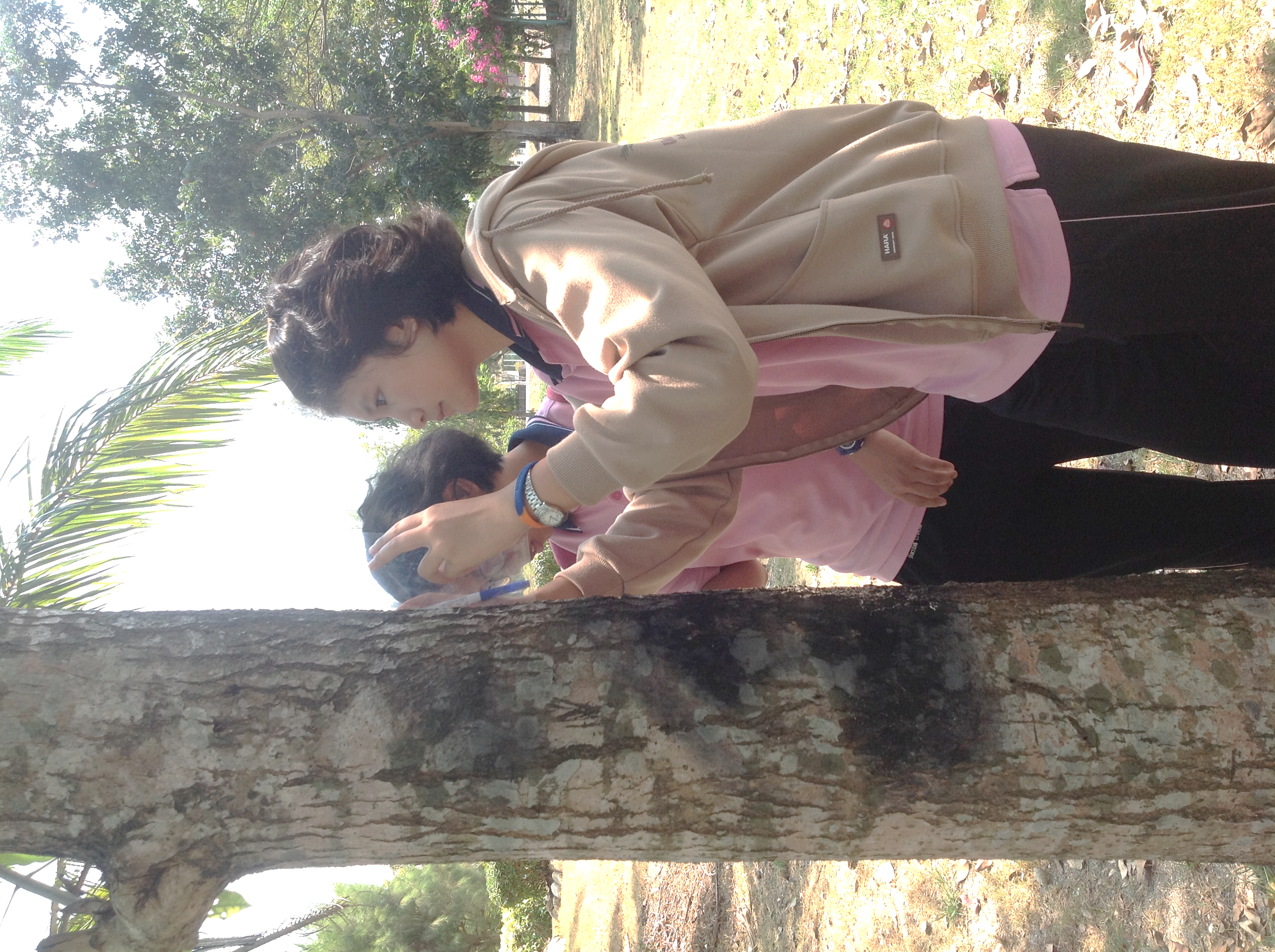 Project proposal & Project pre-study
Topic seminar and Project planning
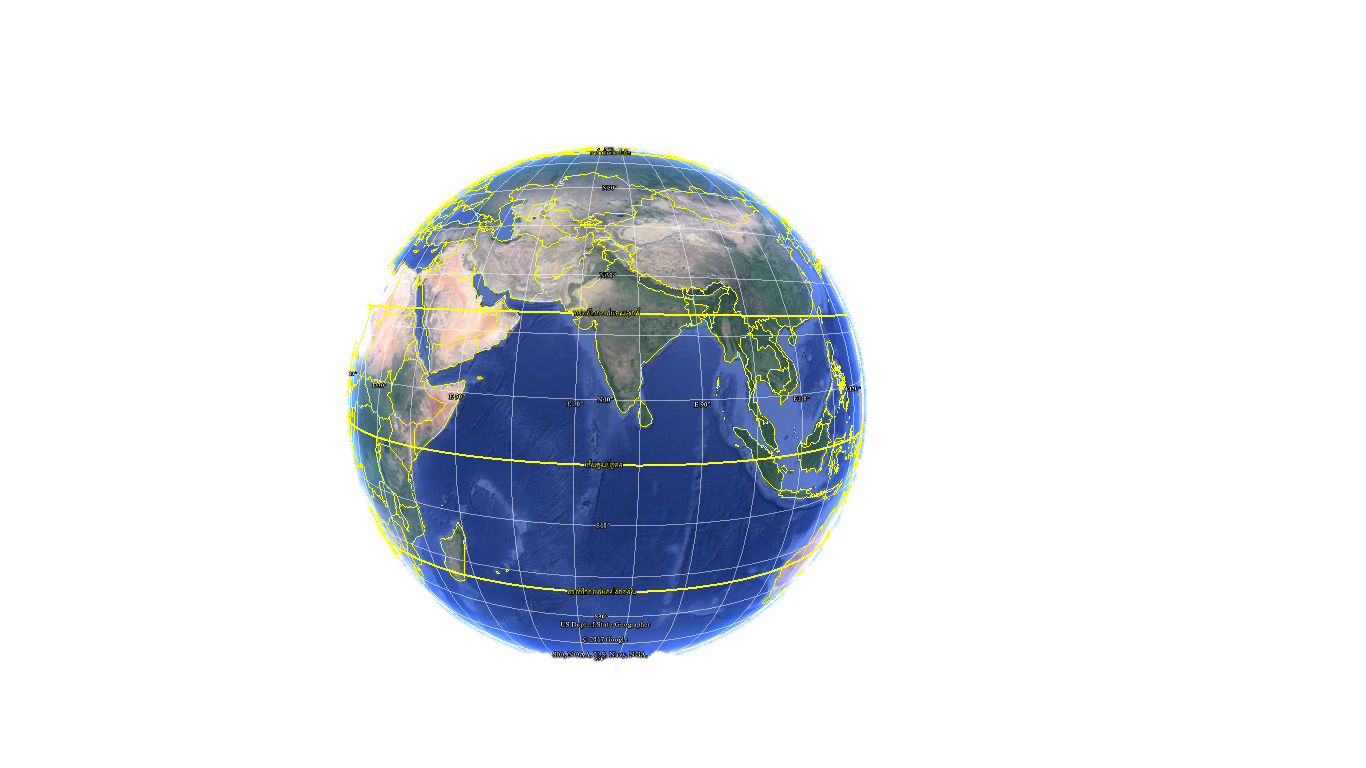 PCSHS. NST.
GLOBE
PCSHS NST’s GLOBE Training
STEM-PLC
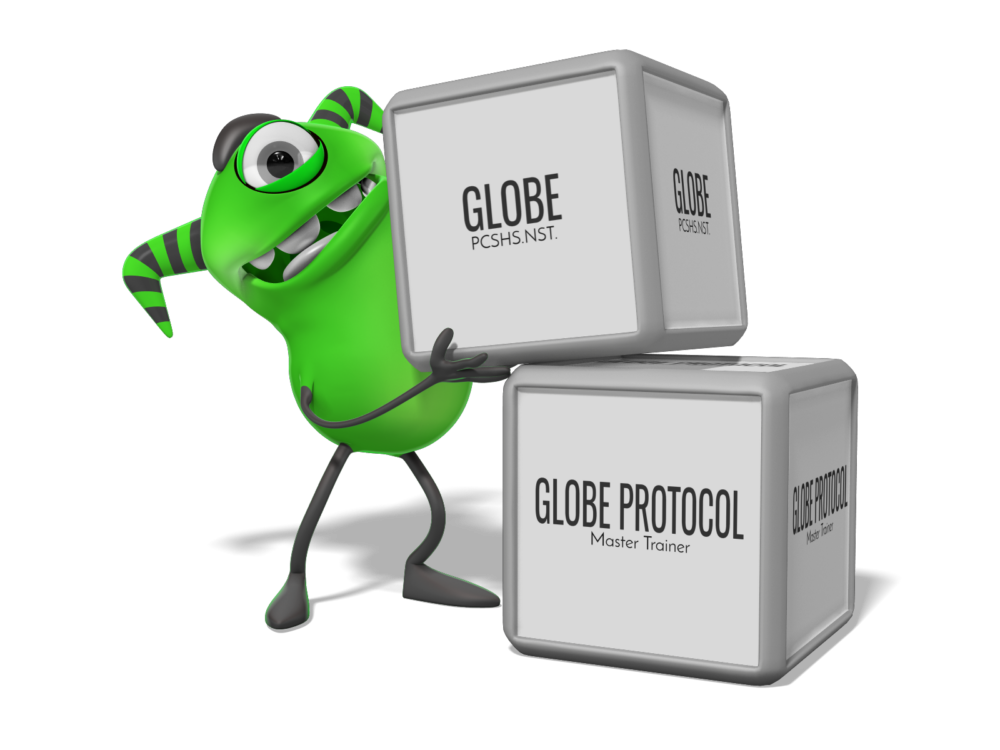 Training by GLOBE’s Master trainer.
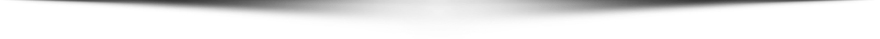 Training
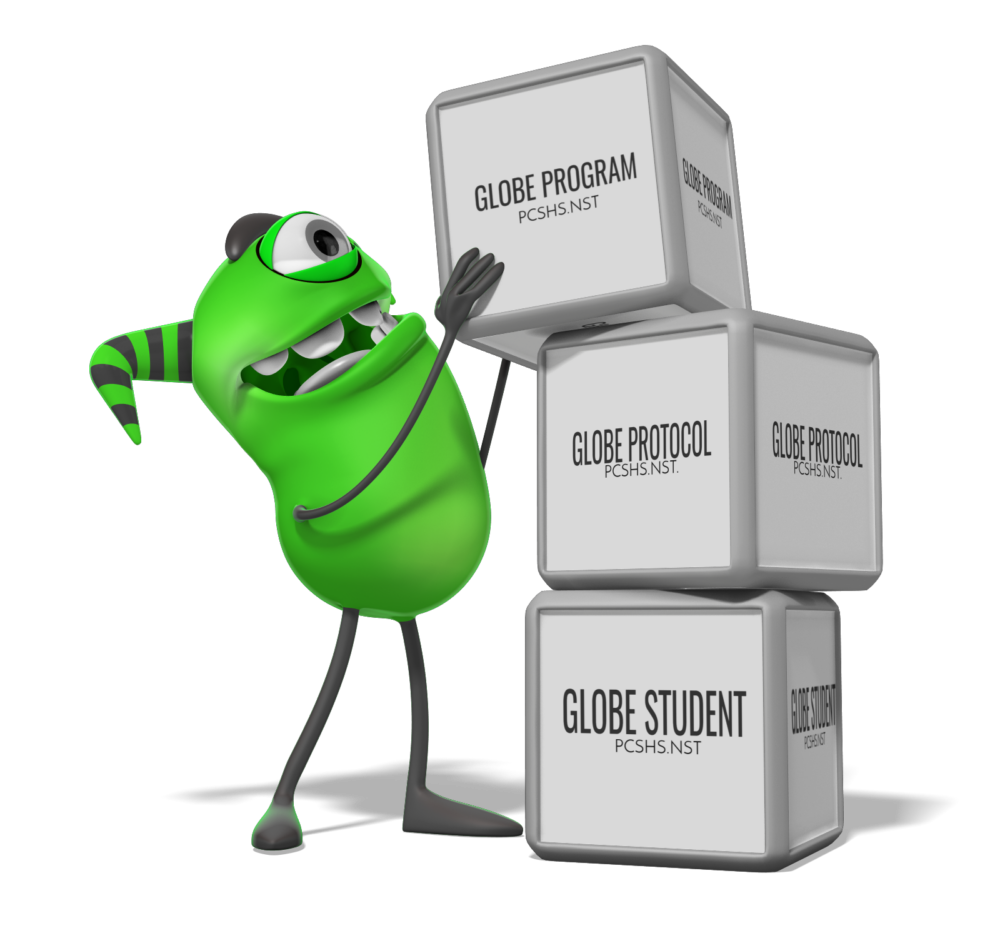 Training by GLOBE’s Teacher trainer.
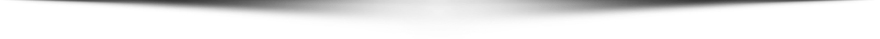 Training
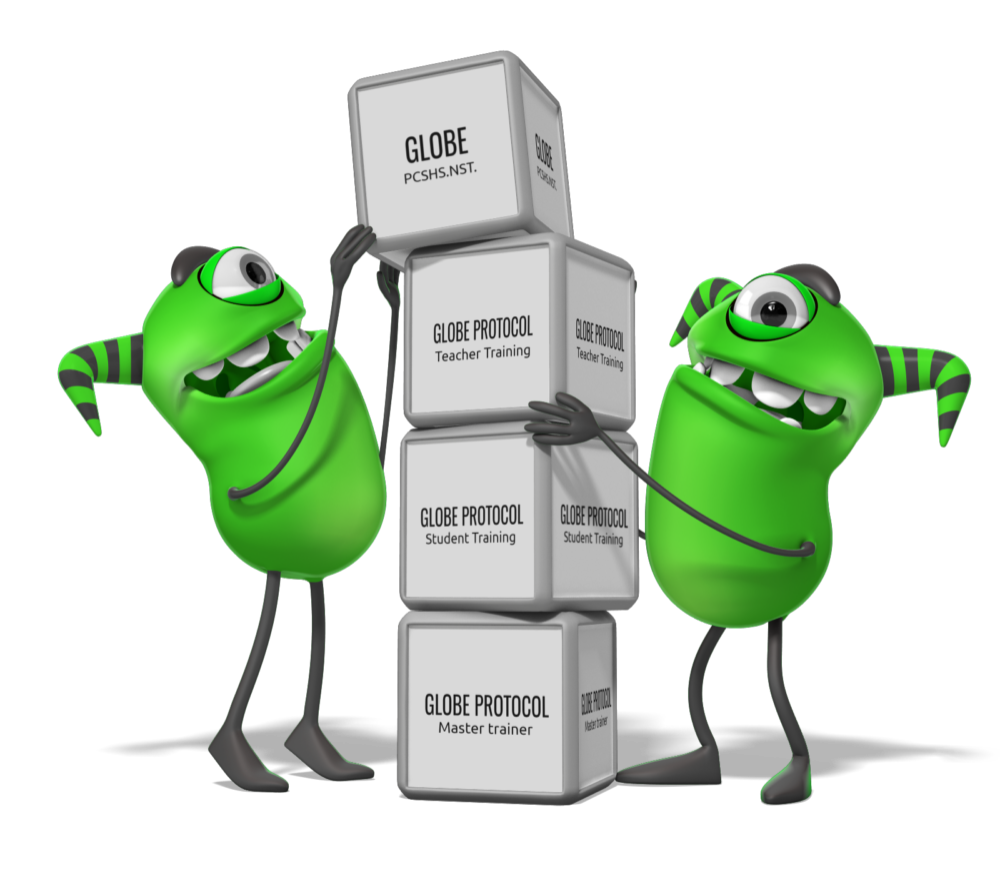 Training by GLOBE’s Student
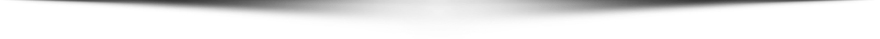 Training
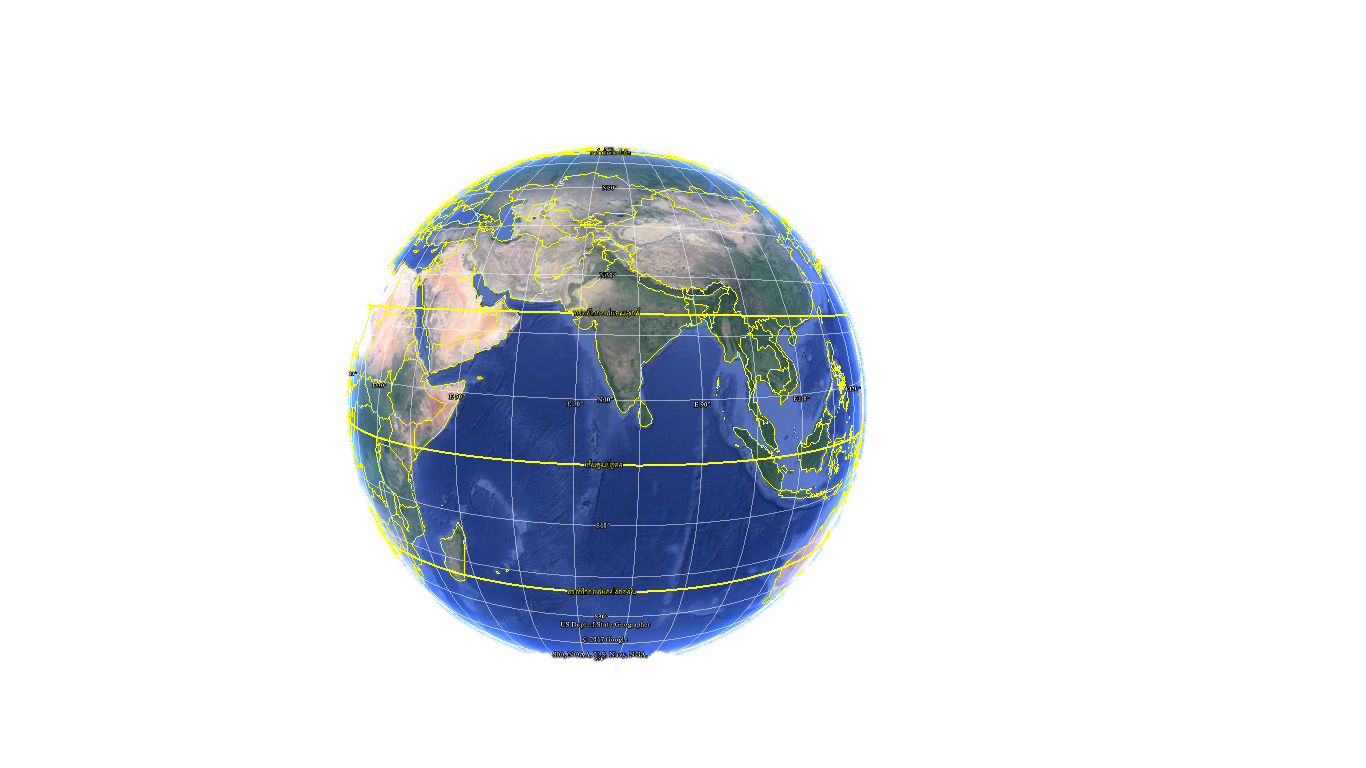 PCSHS. NST.
GLOBE
PCSHS NST’s GLOBE Training
STEM-PLC
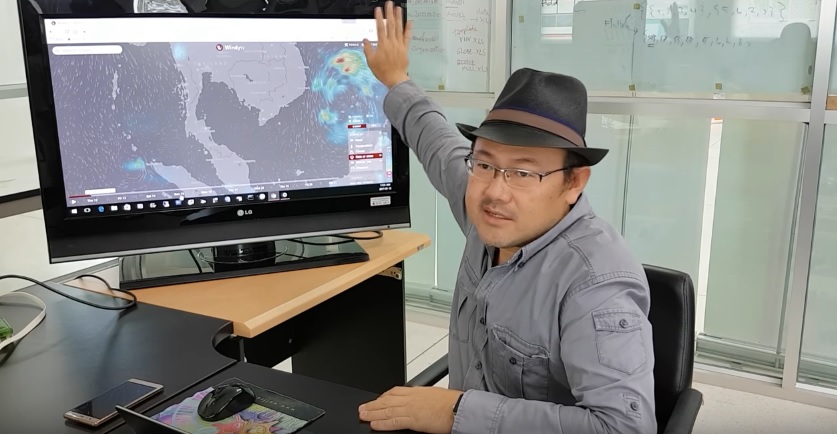 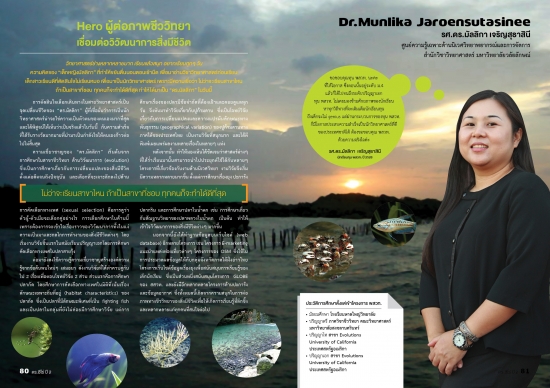 Training by GLOBE’s Master trainer Team.
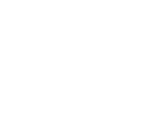 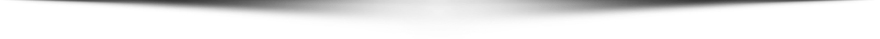 Training
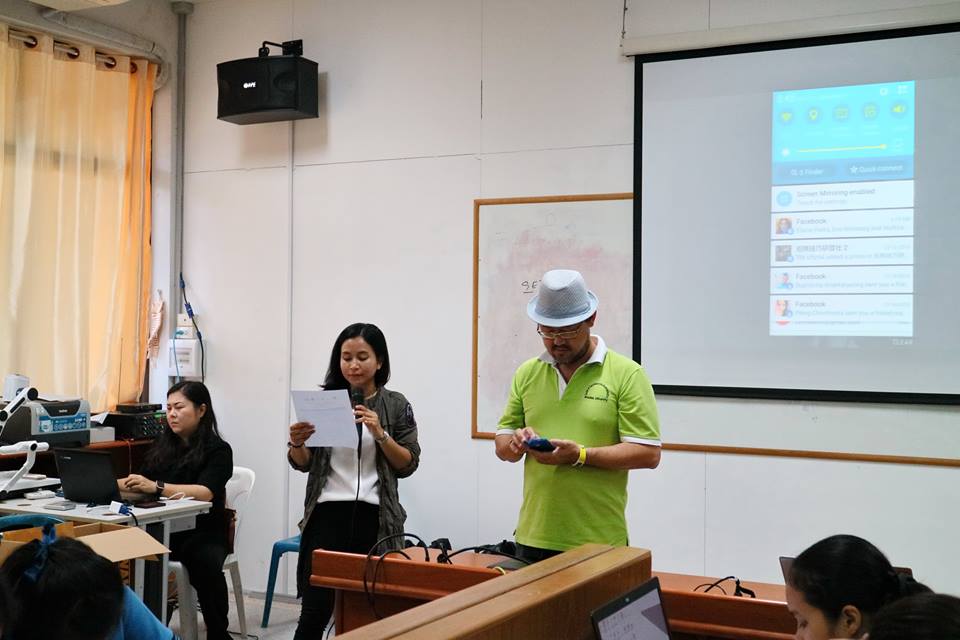 Cloudsat GPM Project@PCSHS.NST
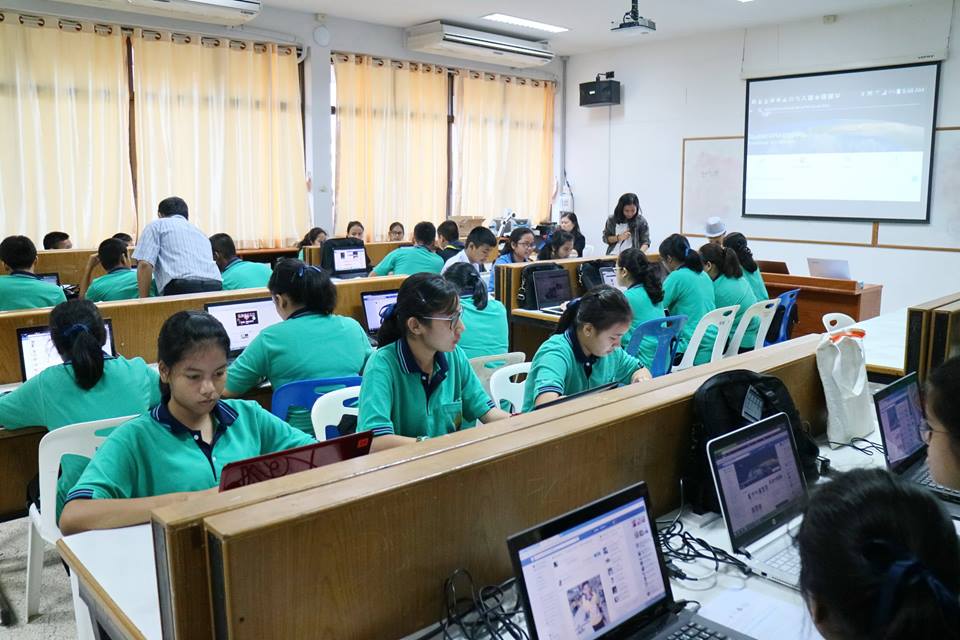 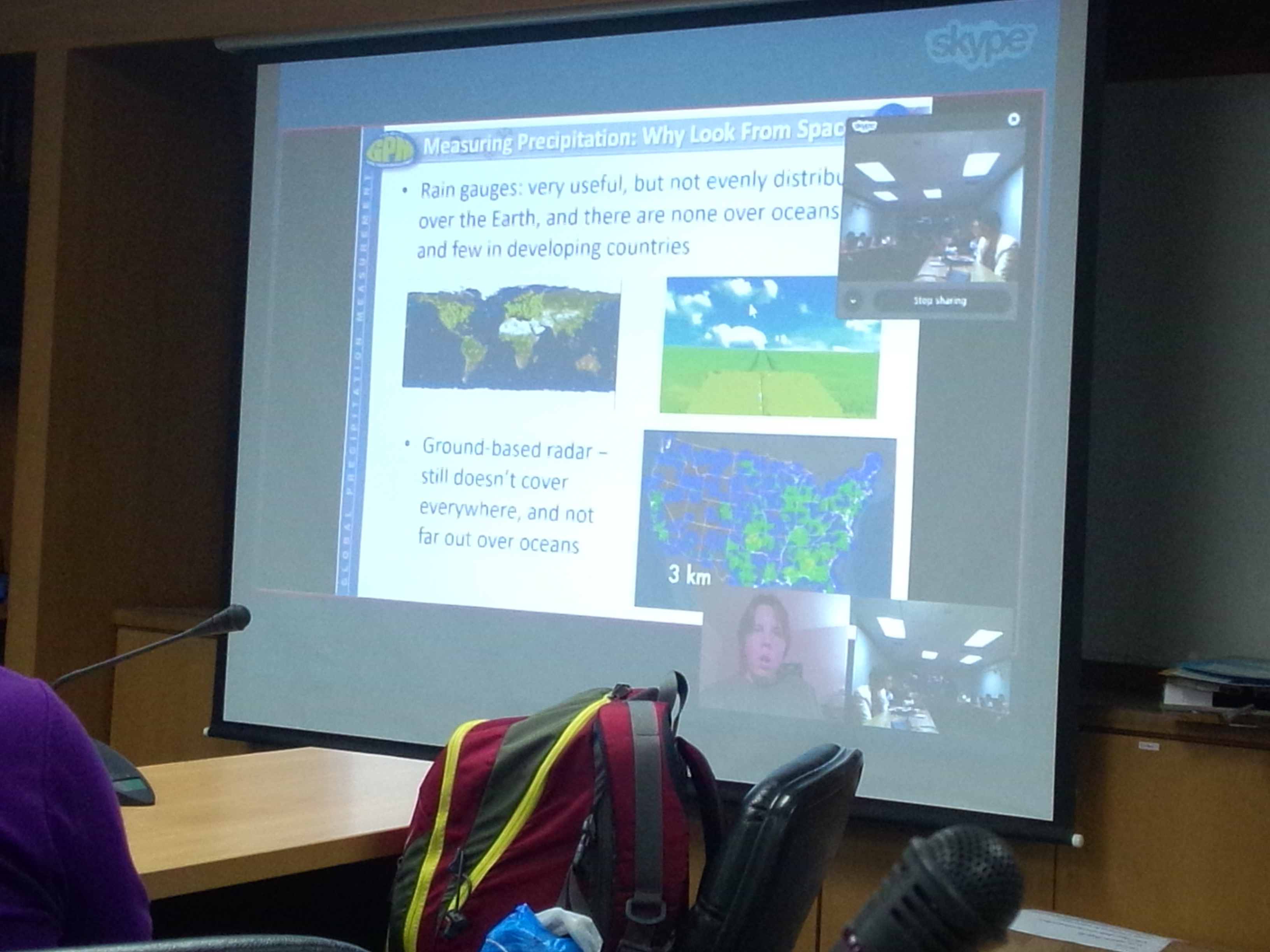 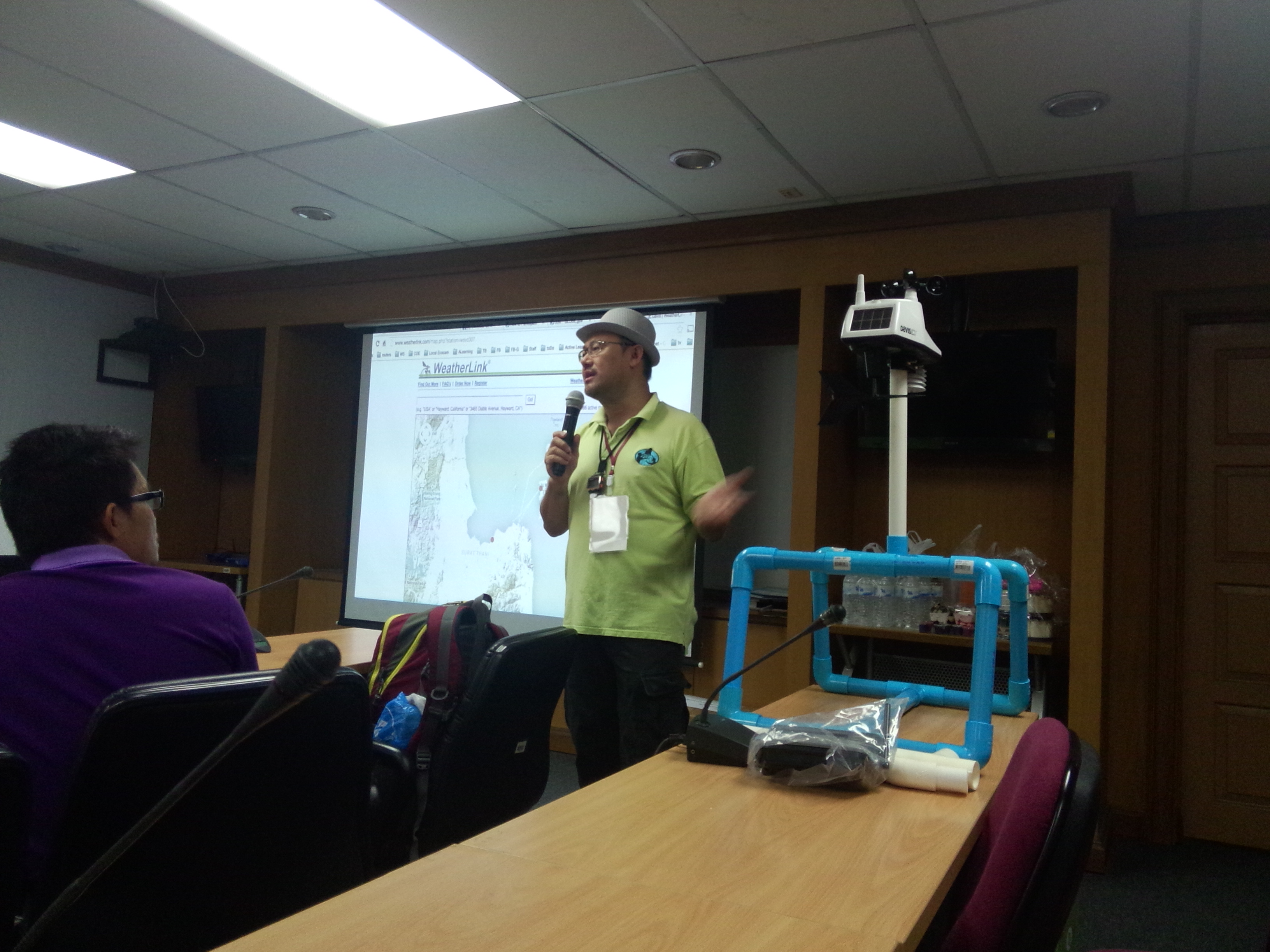 Cloudsat&GPM@SM Tower.WU
Mosquito protocol@PCSHS.NST
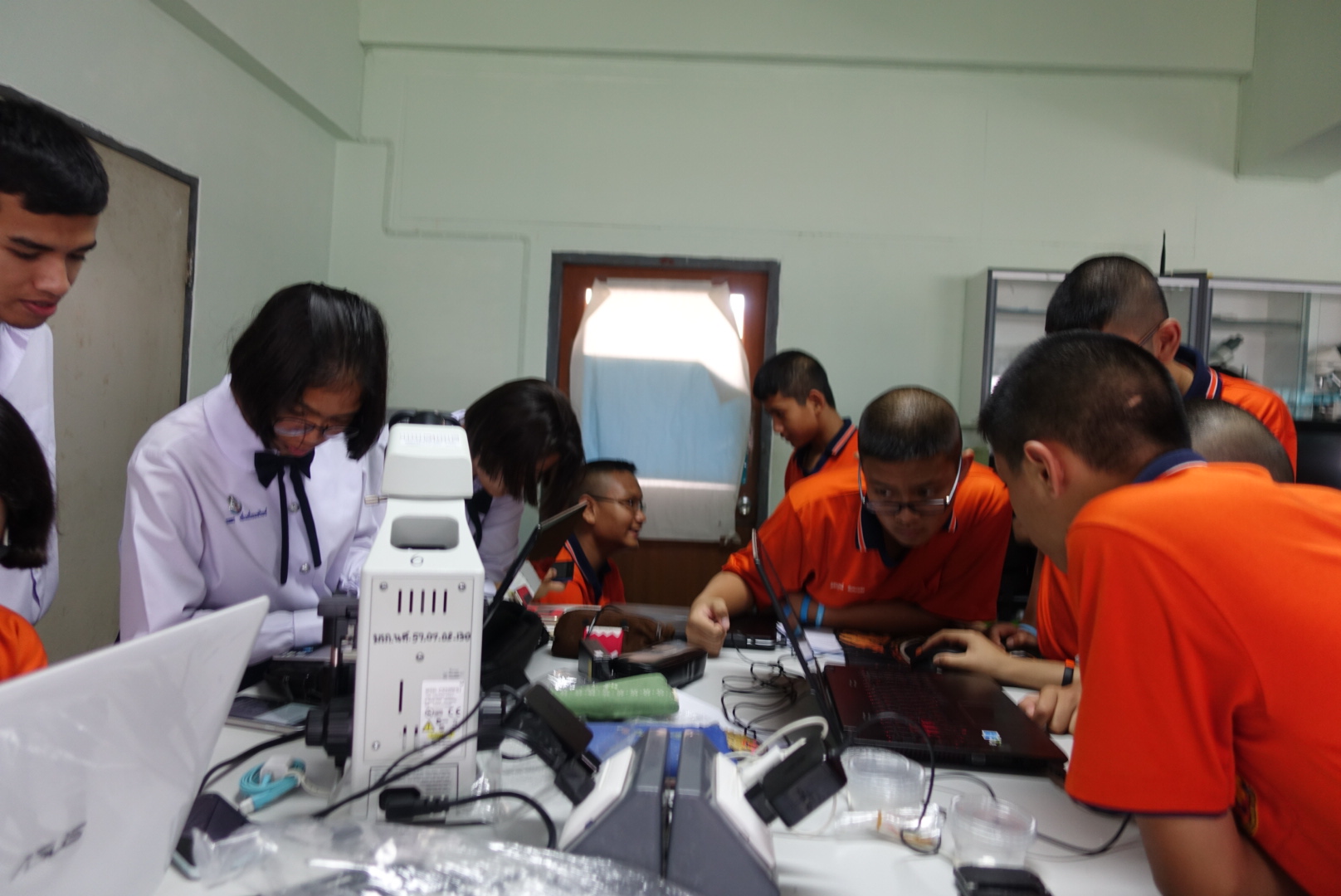 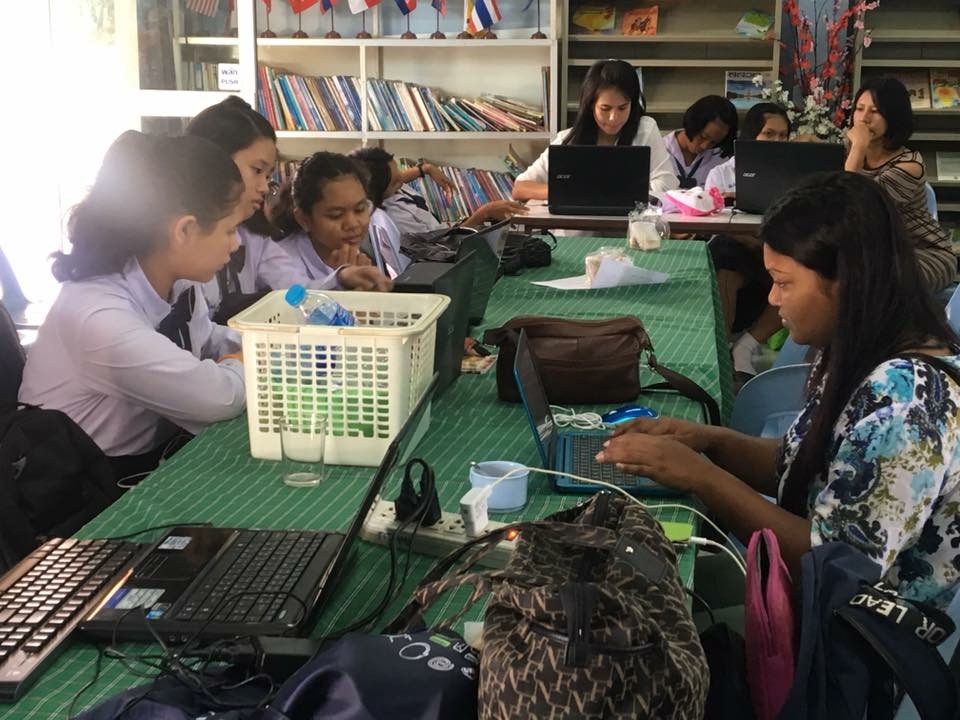 Research analyais and report
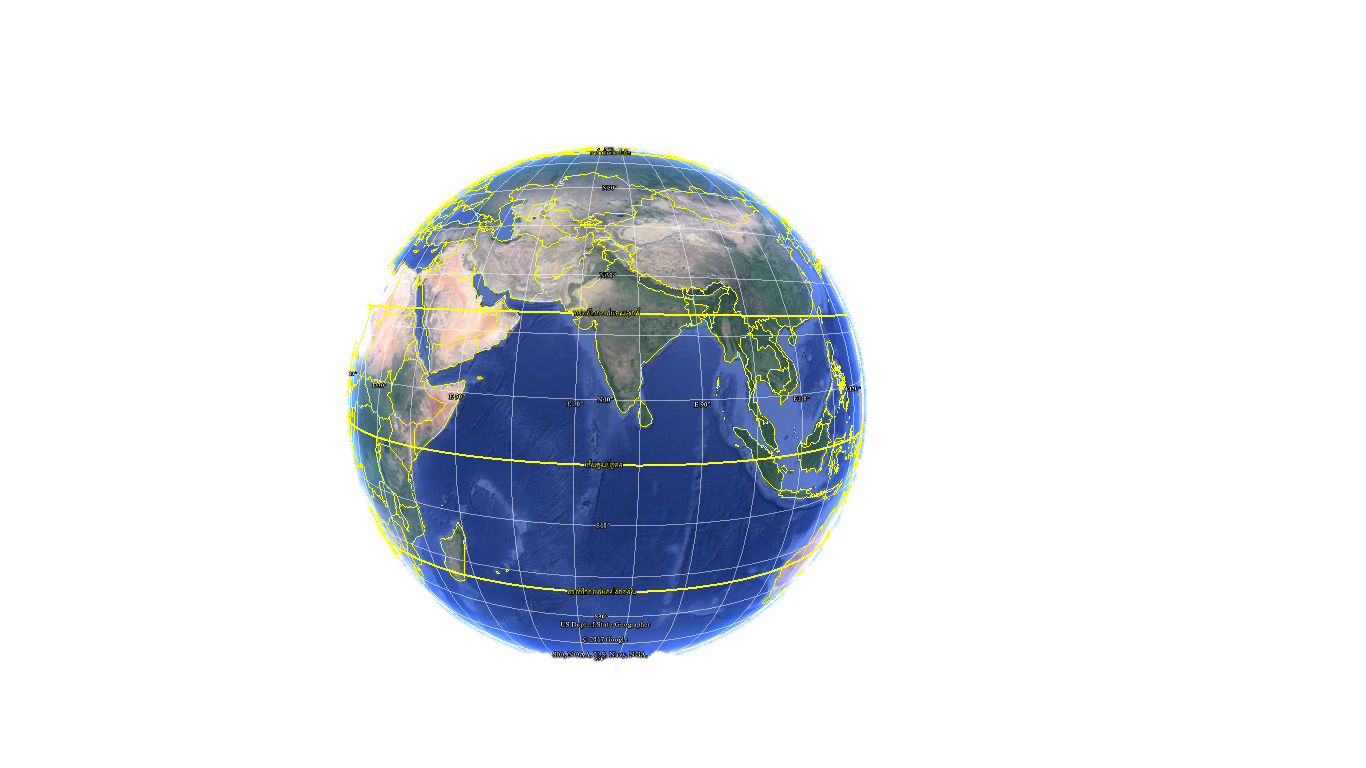 PCSHS. NST.
GLOBE
PCSHS NST’s GLOBE Training
STEM-PLC
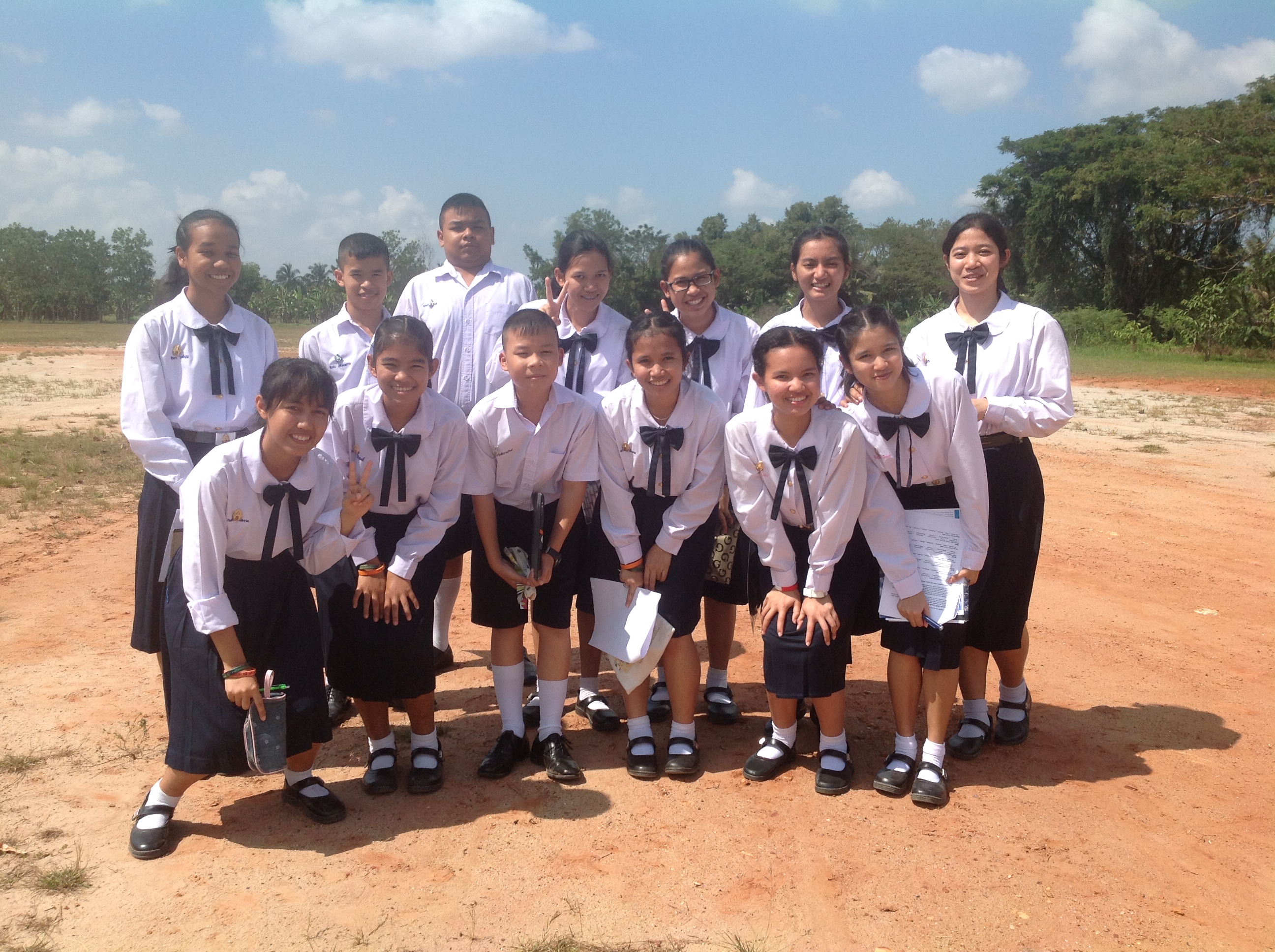 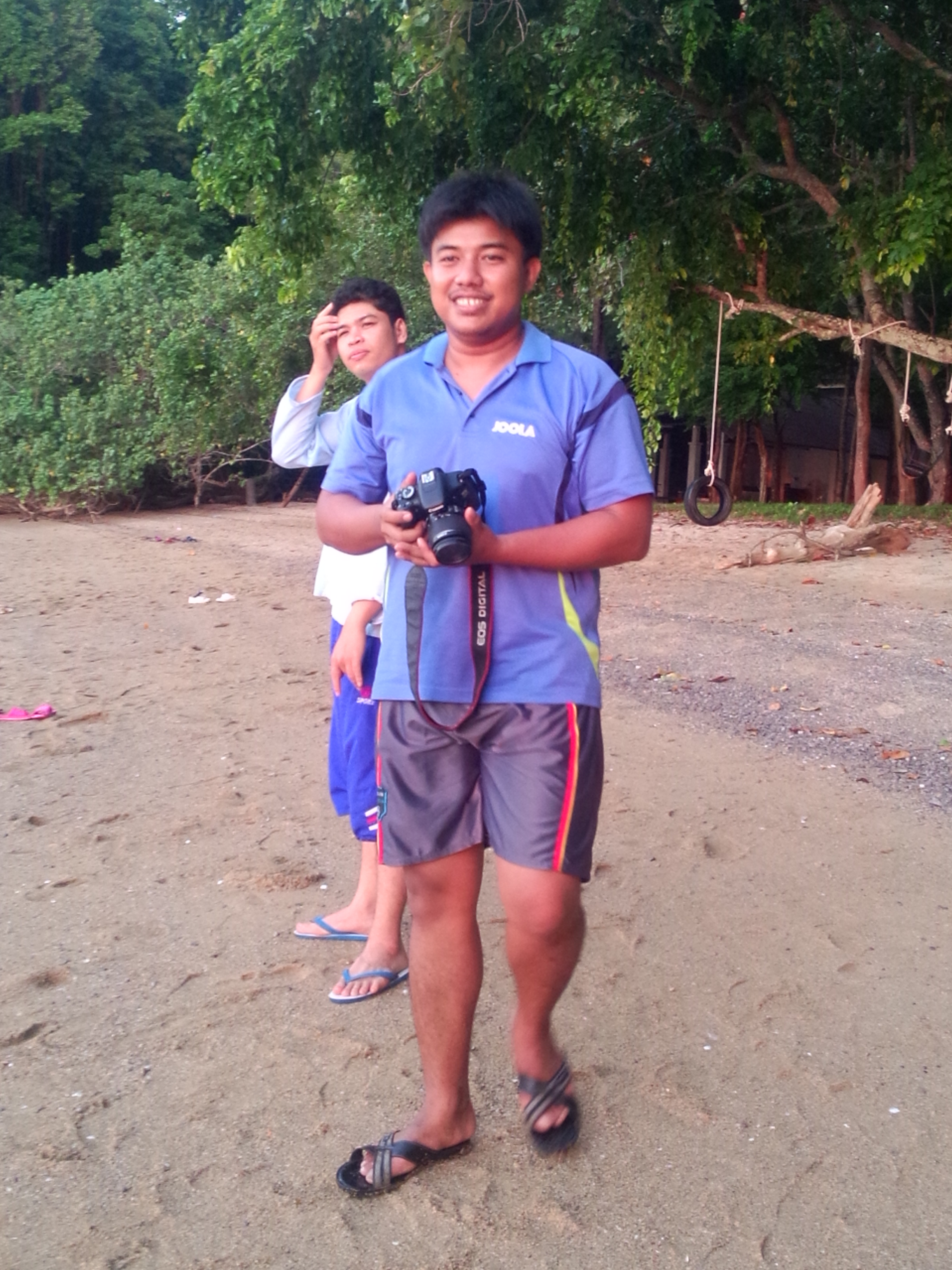 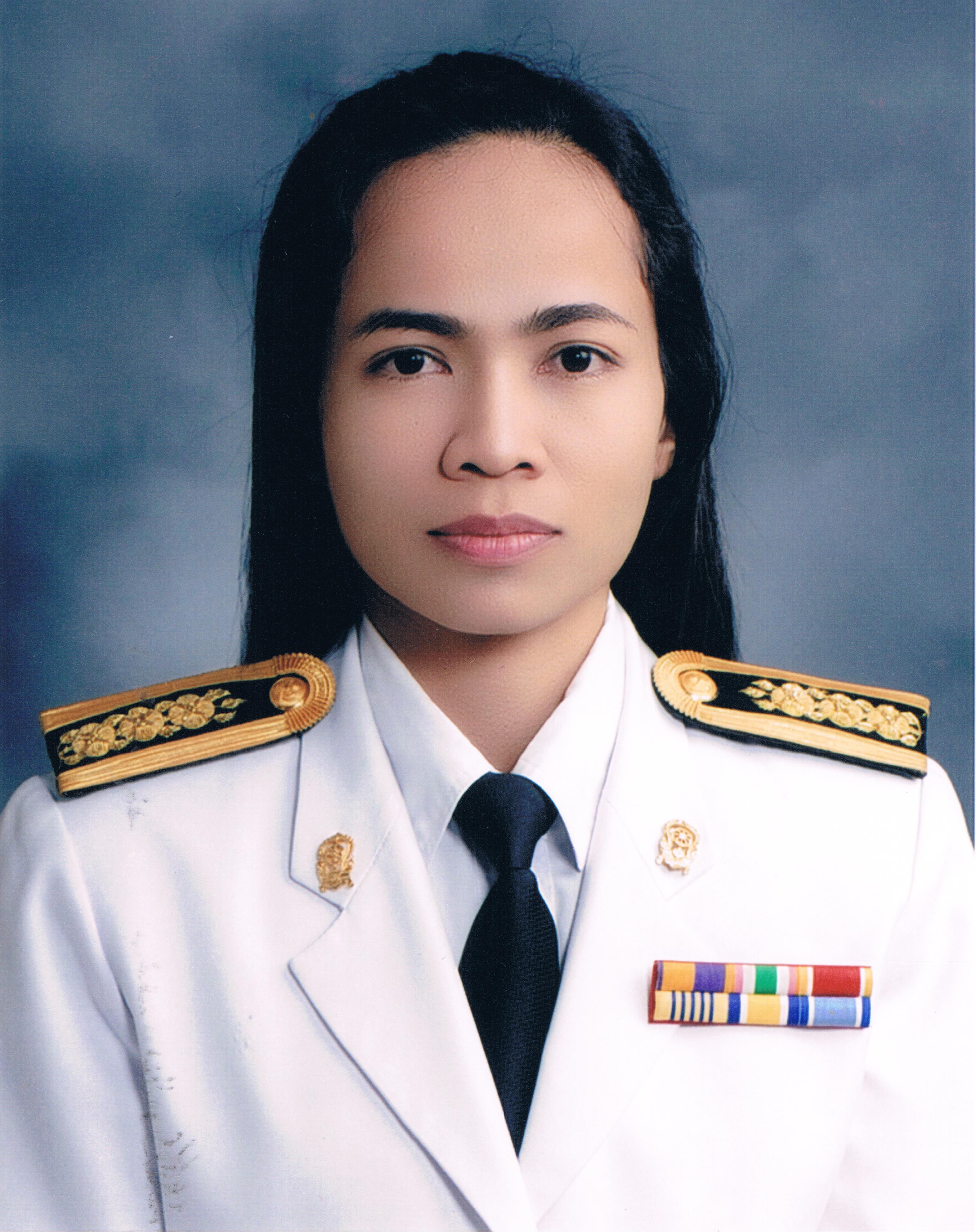 Training by GLOBE’s Teacher trainer.
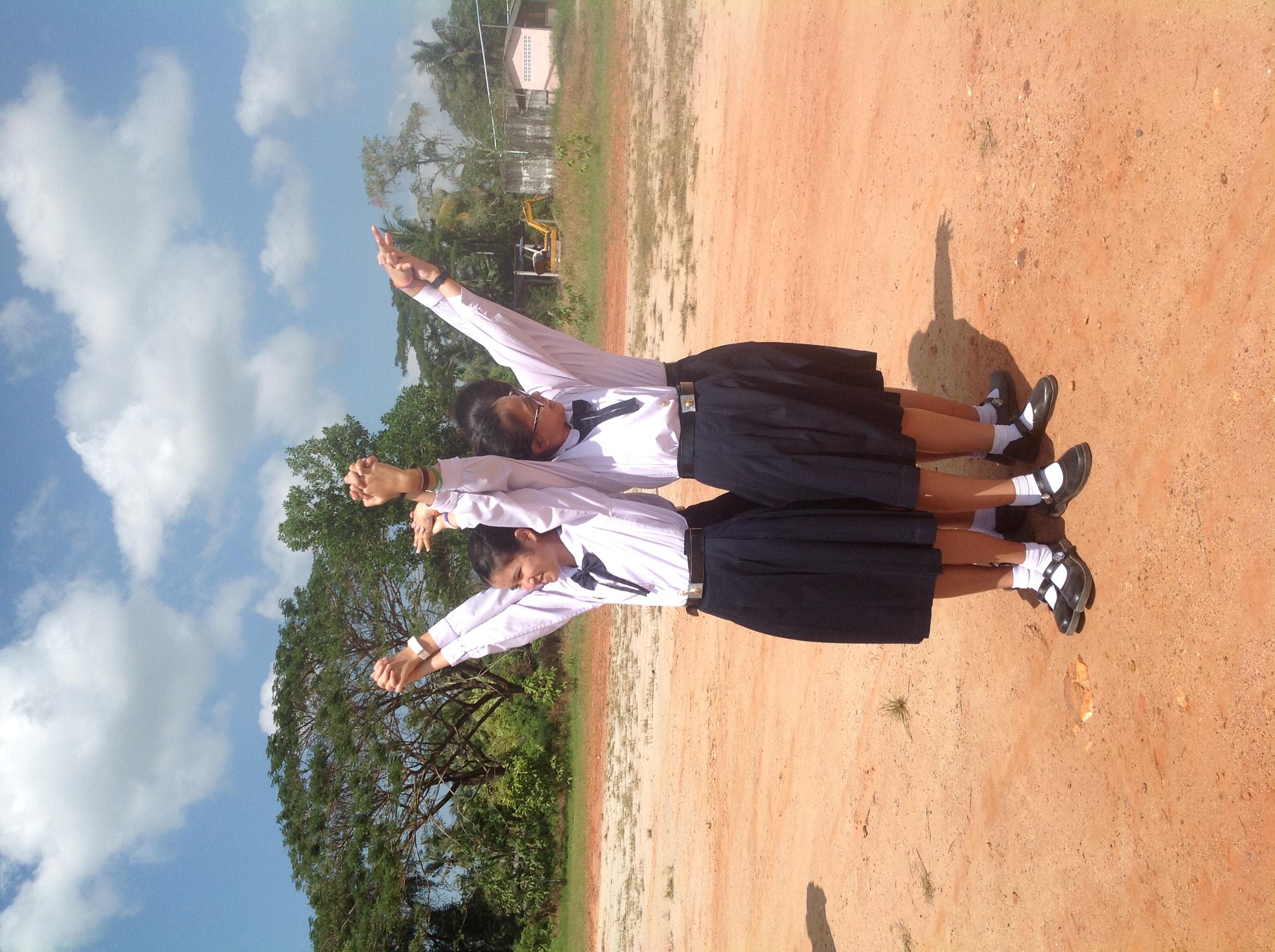 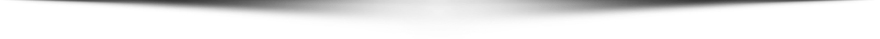 Training
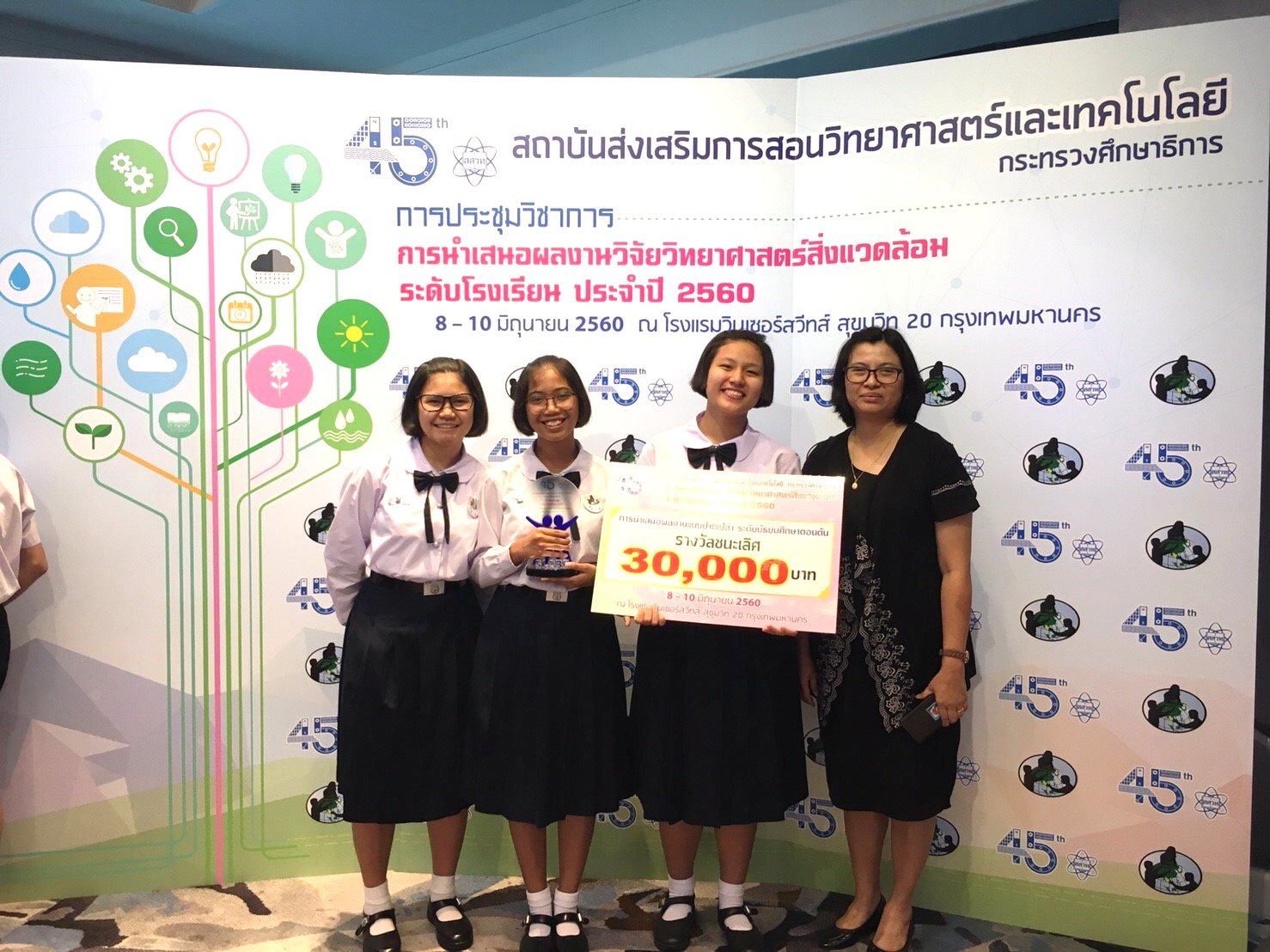 GLOBE Protocols Plactice.
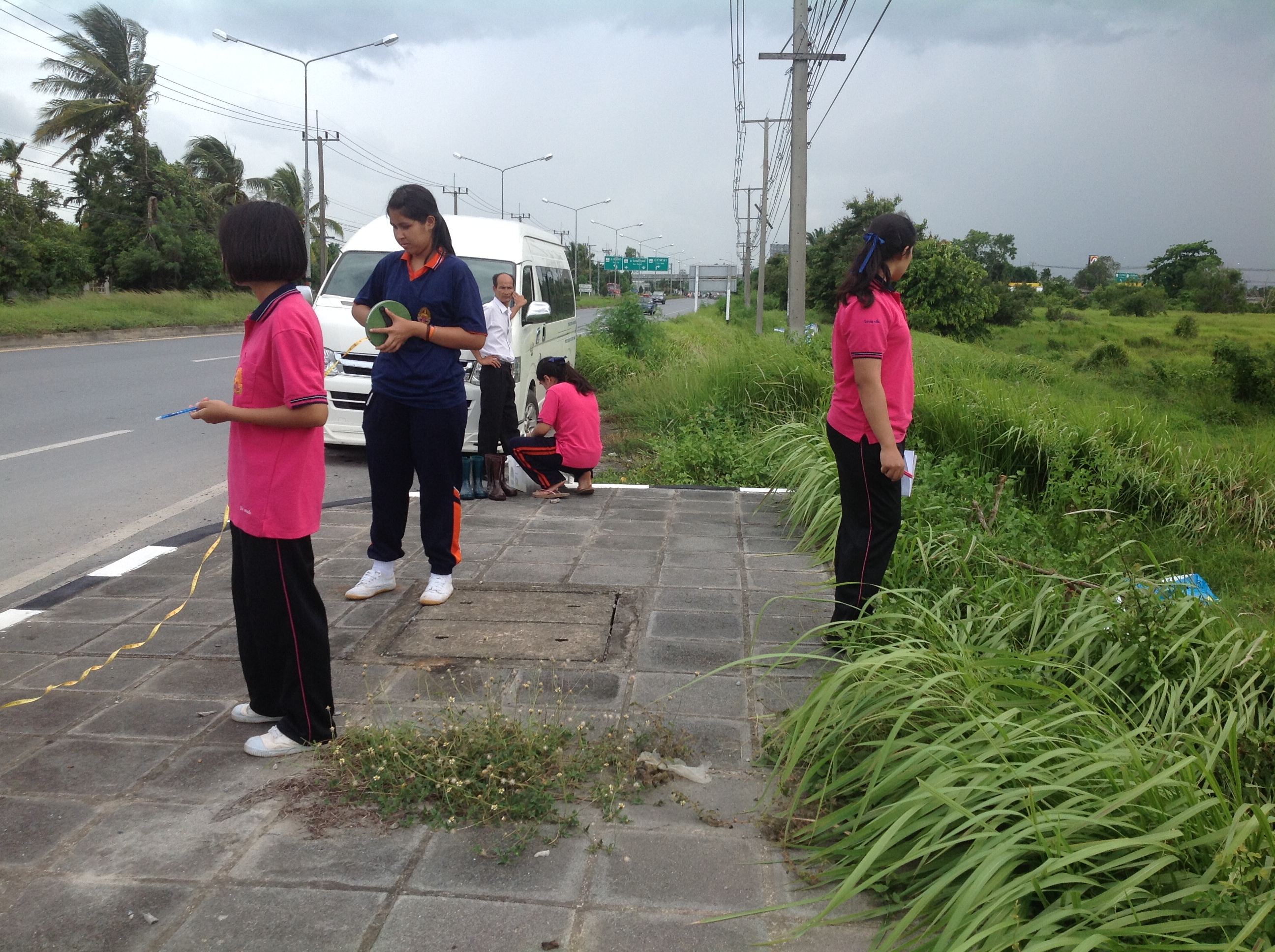 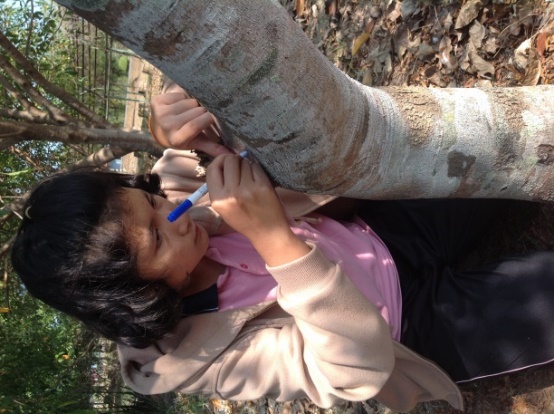 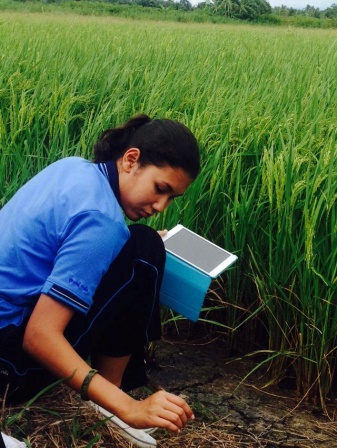 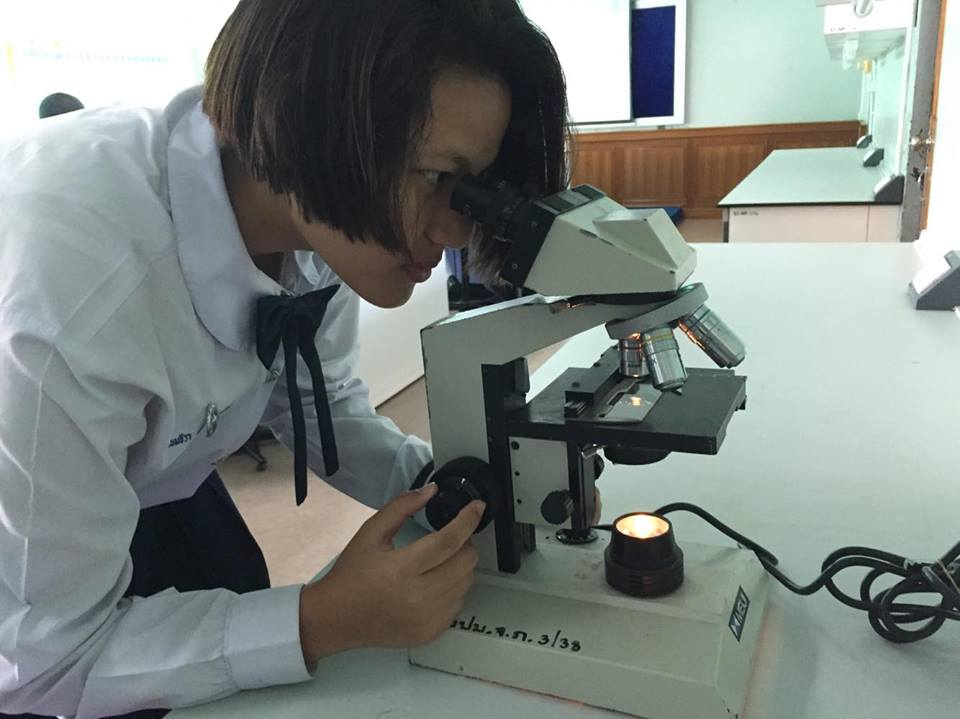 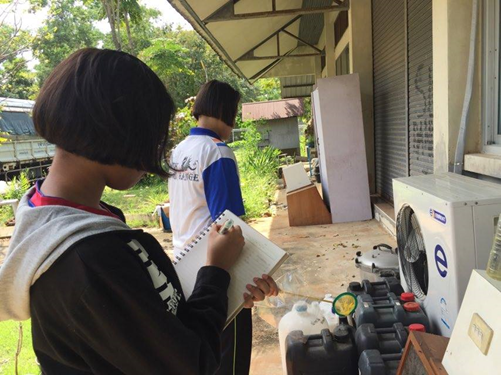 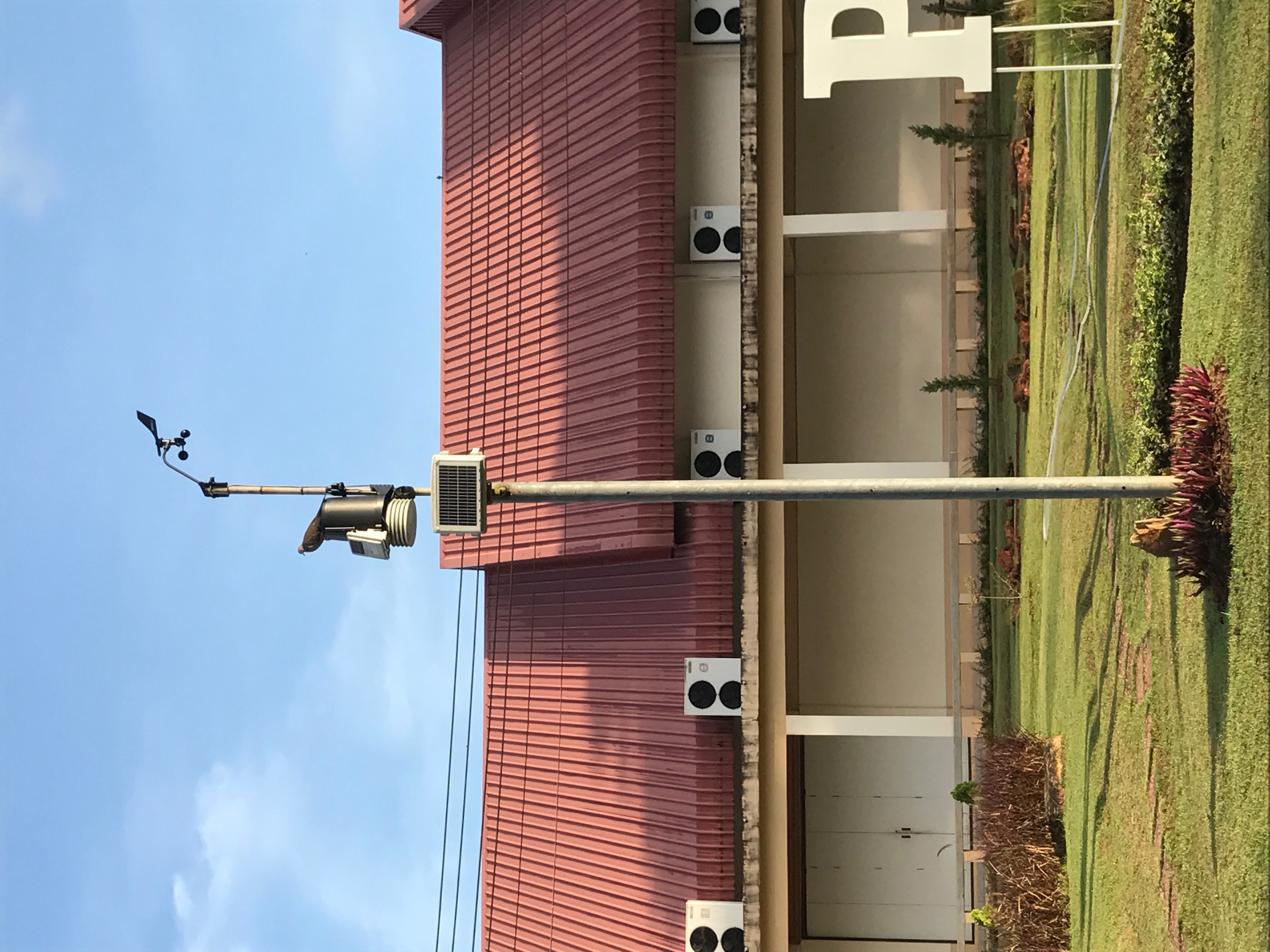 Integration of GLOBE Protocil in the science project.
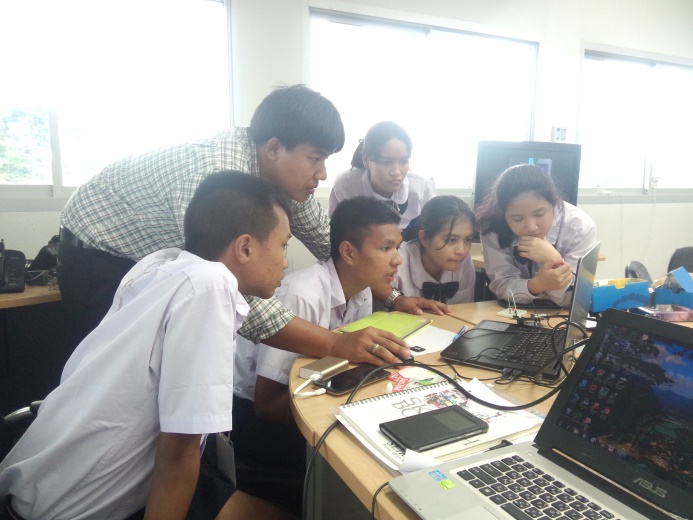 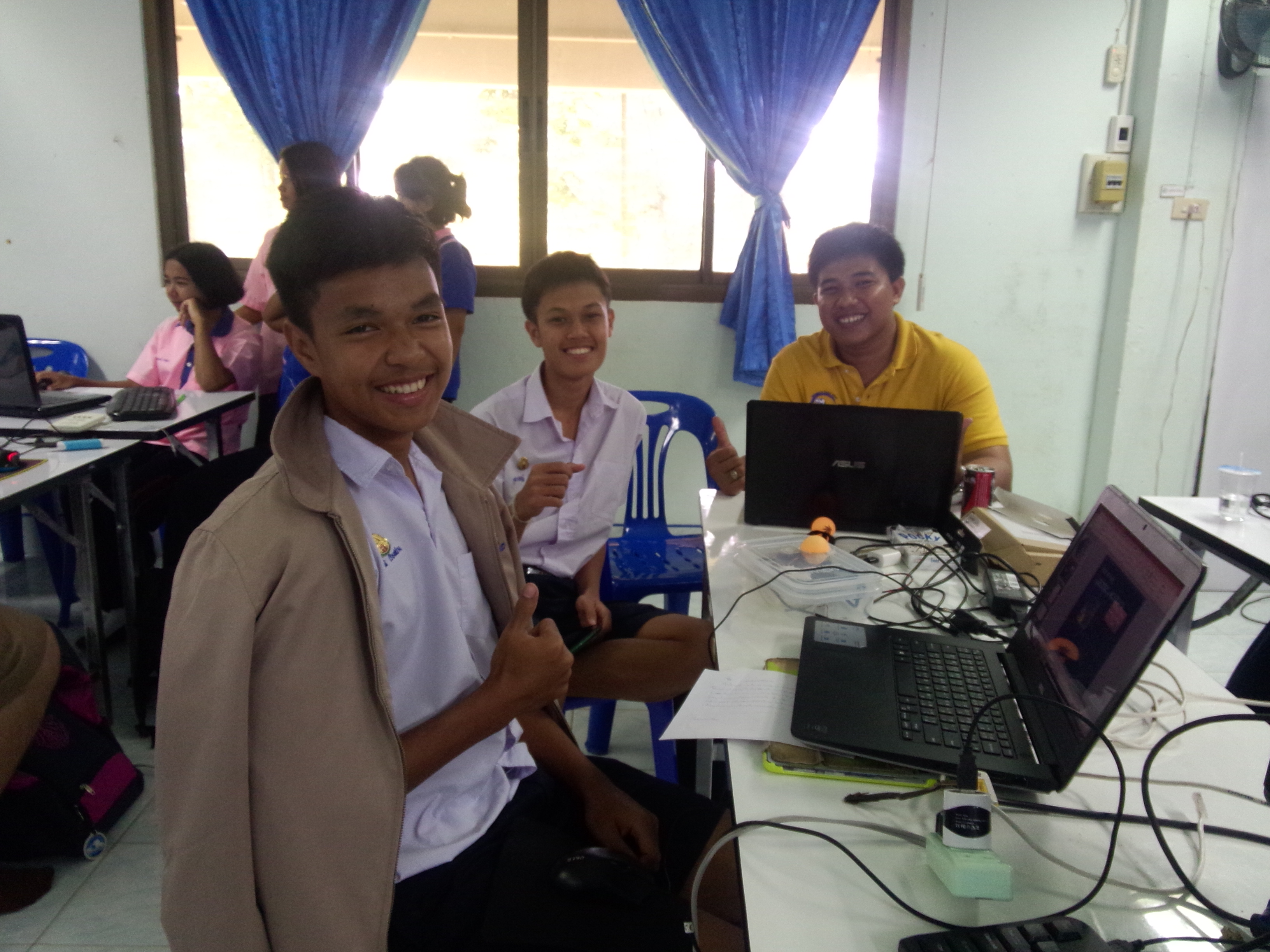 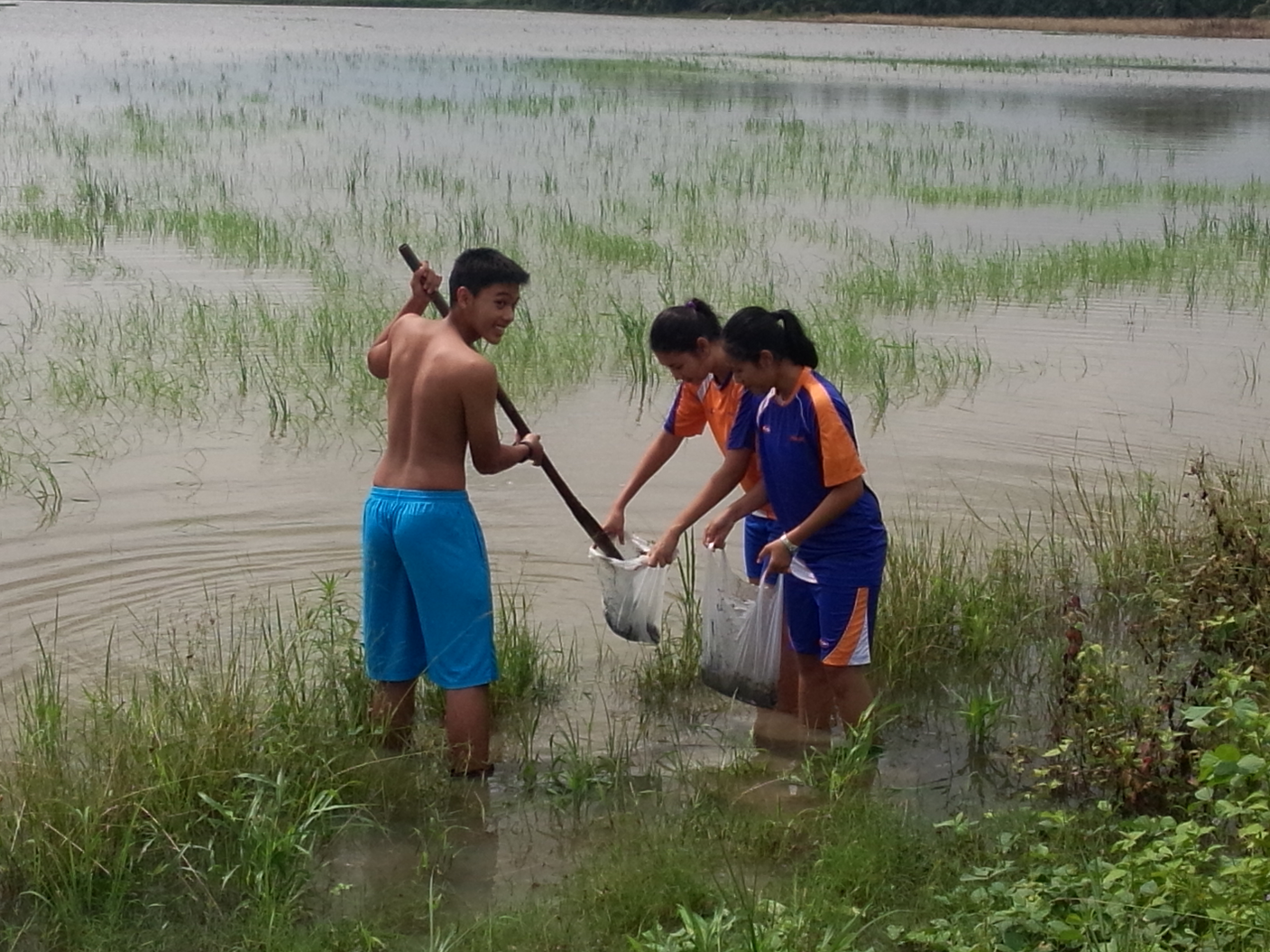 Mosquiti Protocol Project
IoT Training and Project action
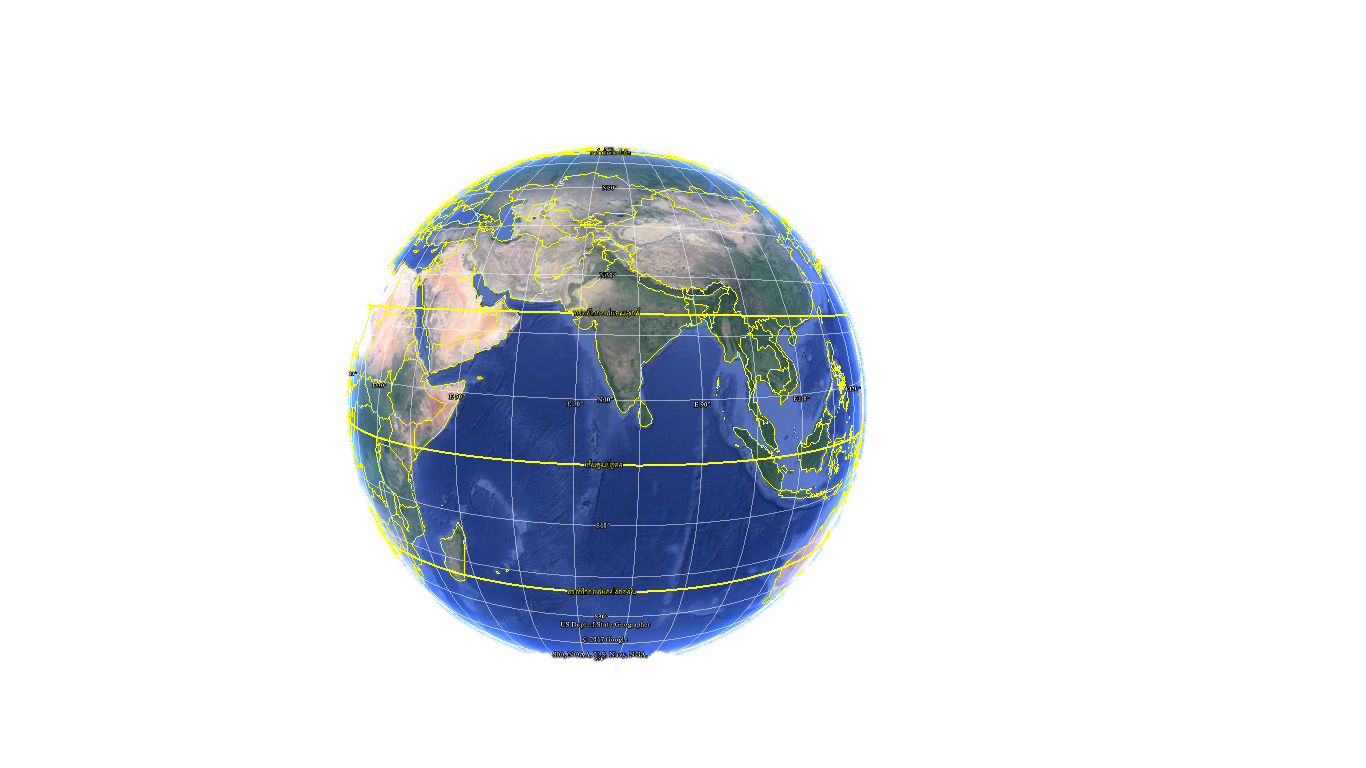 PCSHS. NST.
GLOBE
PCSHS NST’s GLOBE Training
STEM-PLC
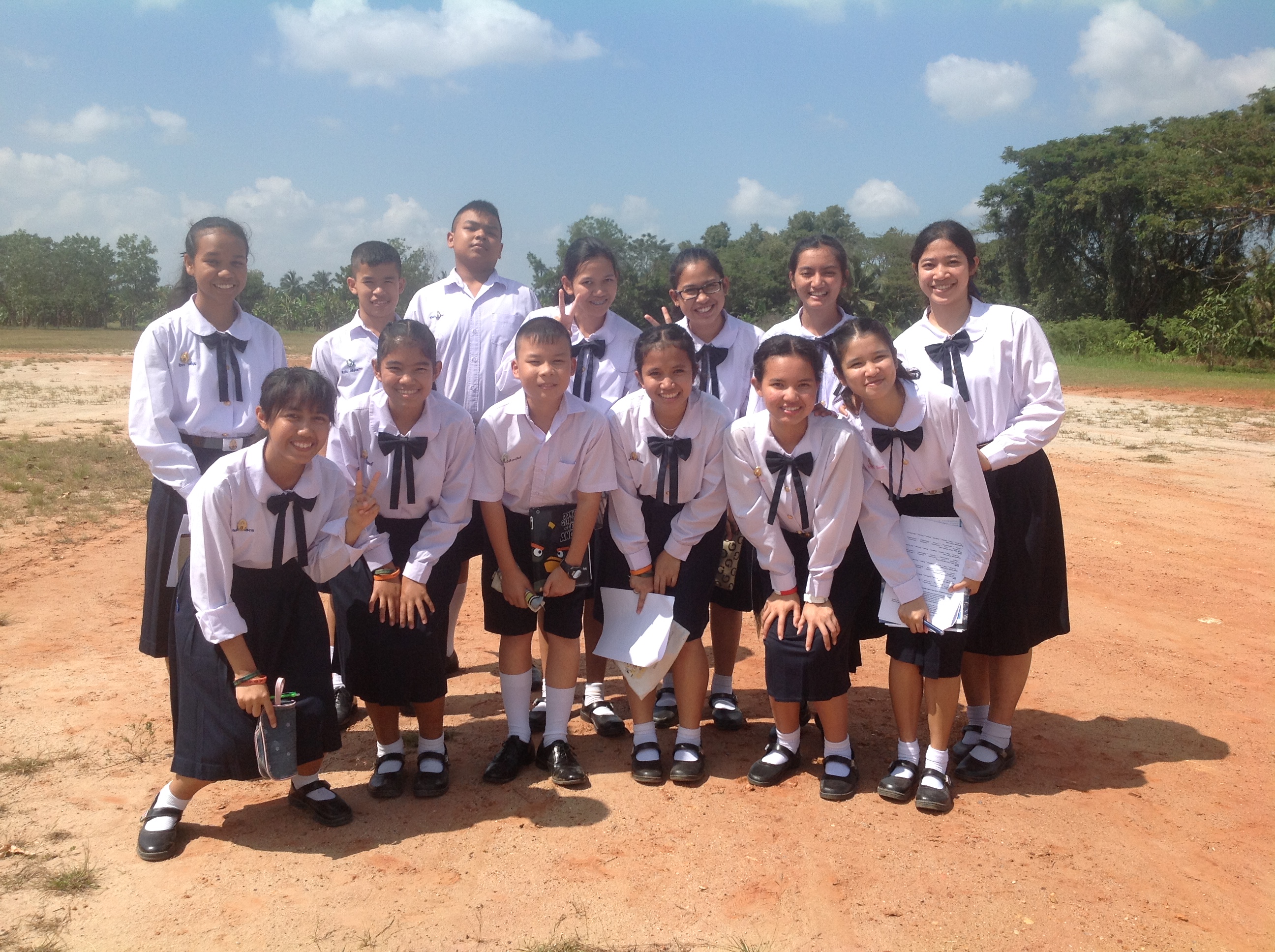 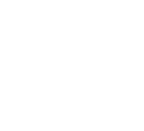 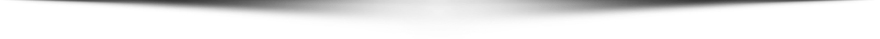 Training by GLOBE’s Student.
Training
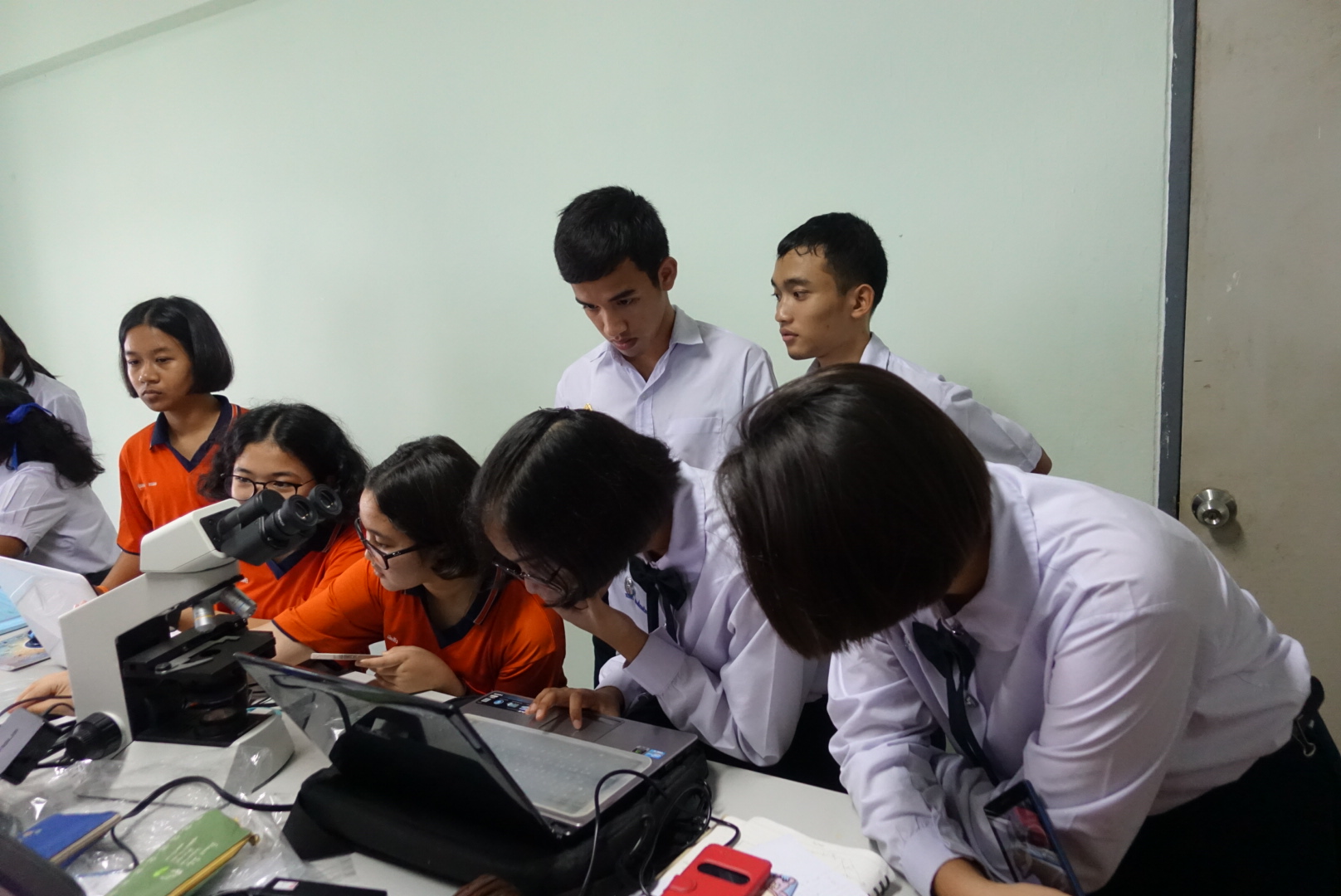 Senior supporting.
Experiment facility and science camp training.
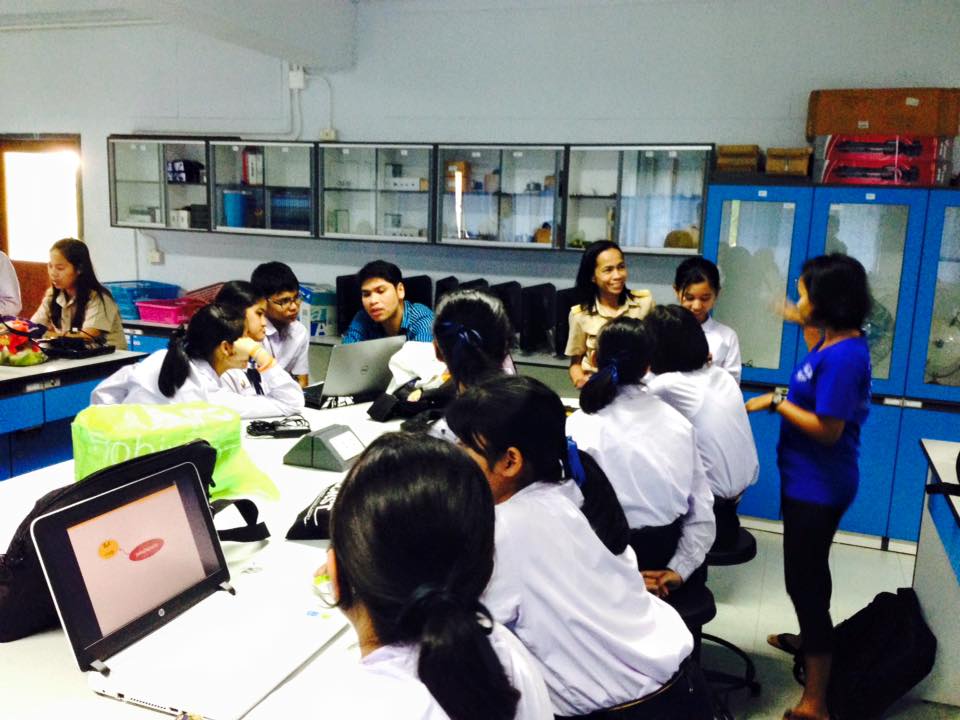 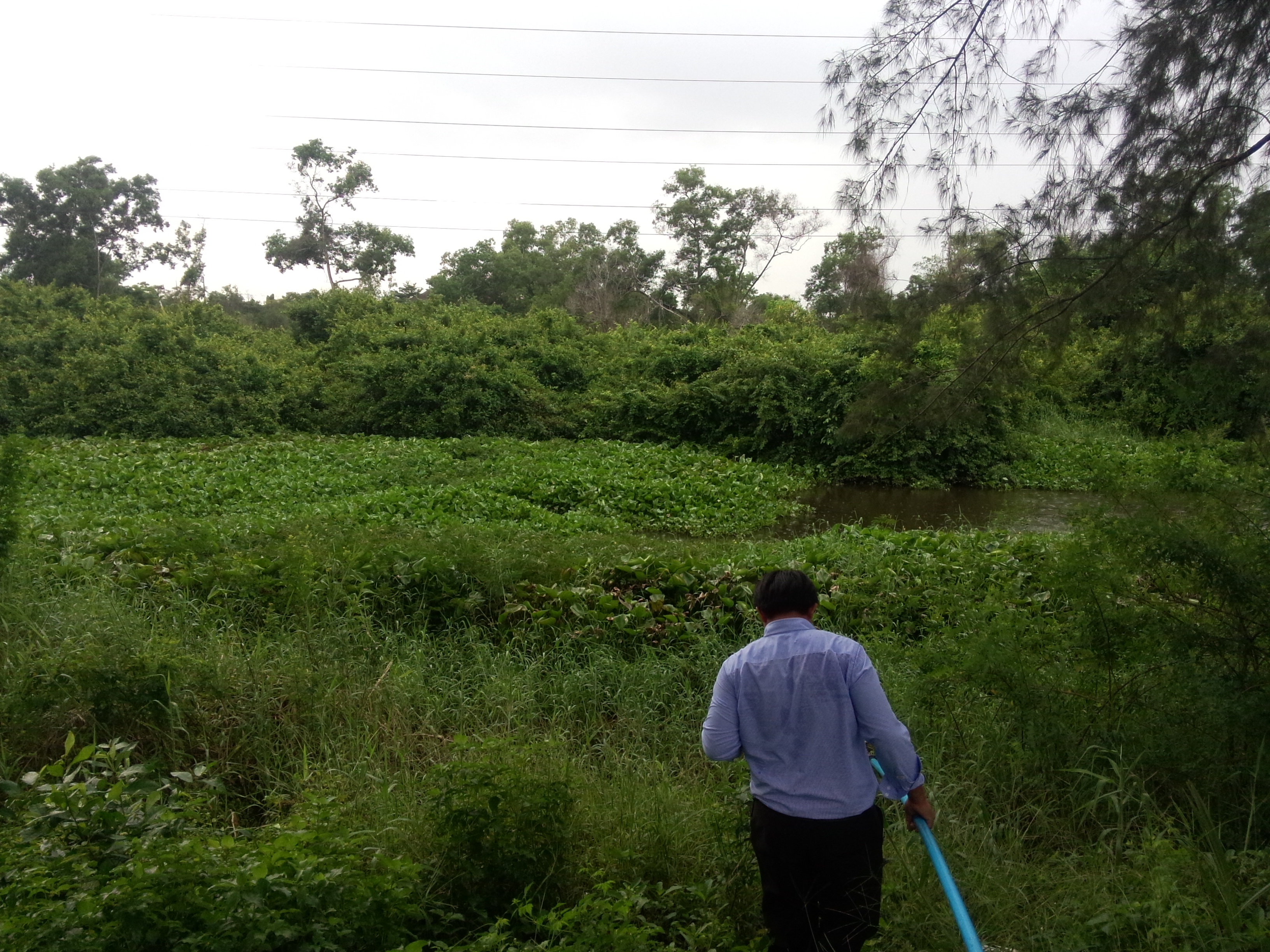 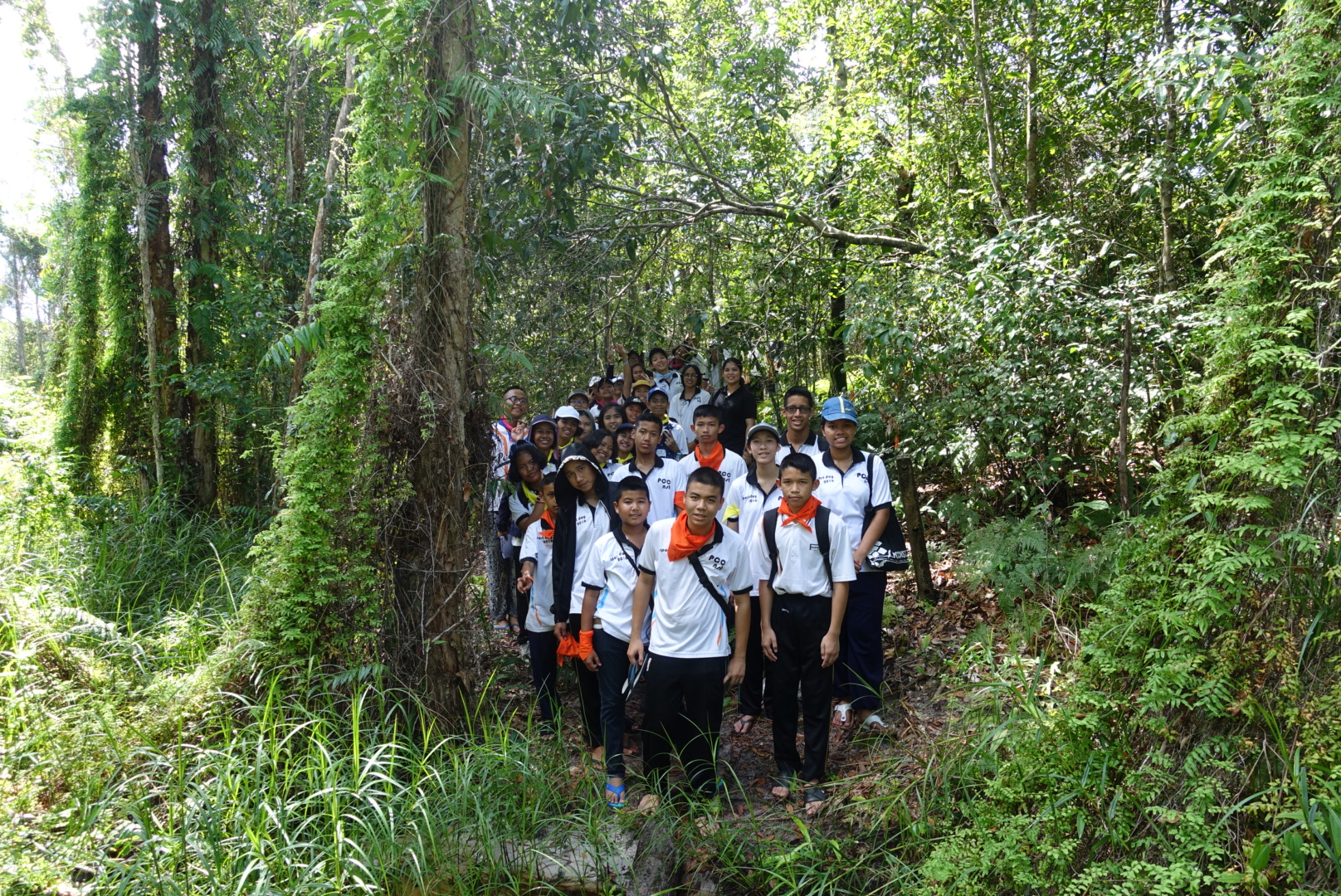 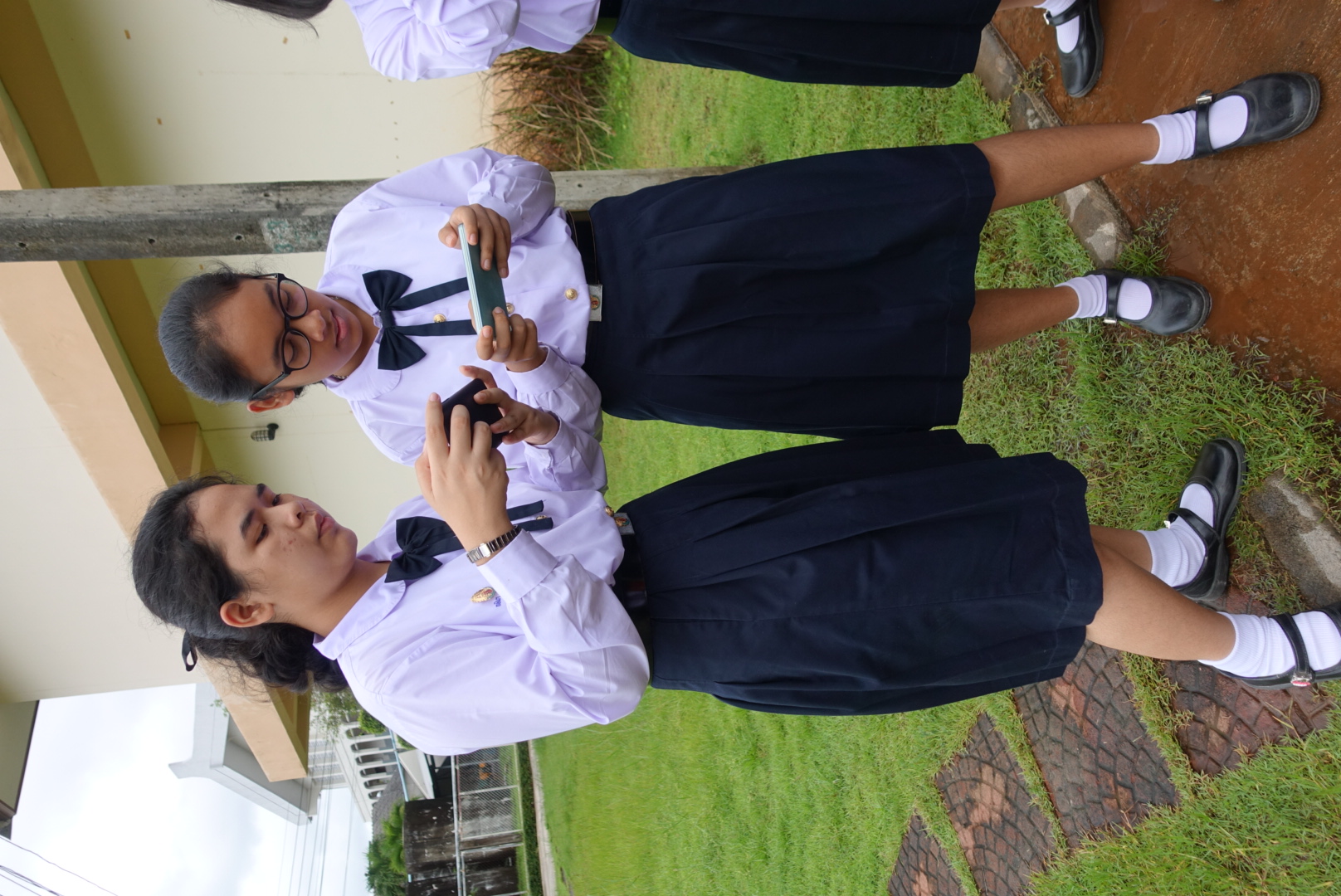 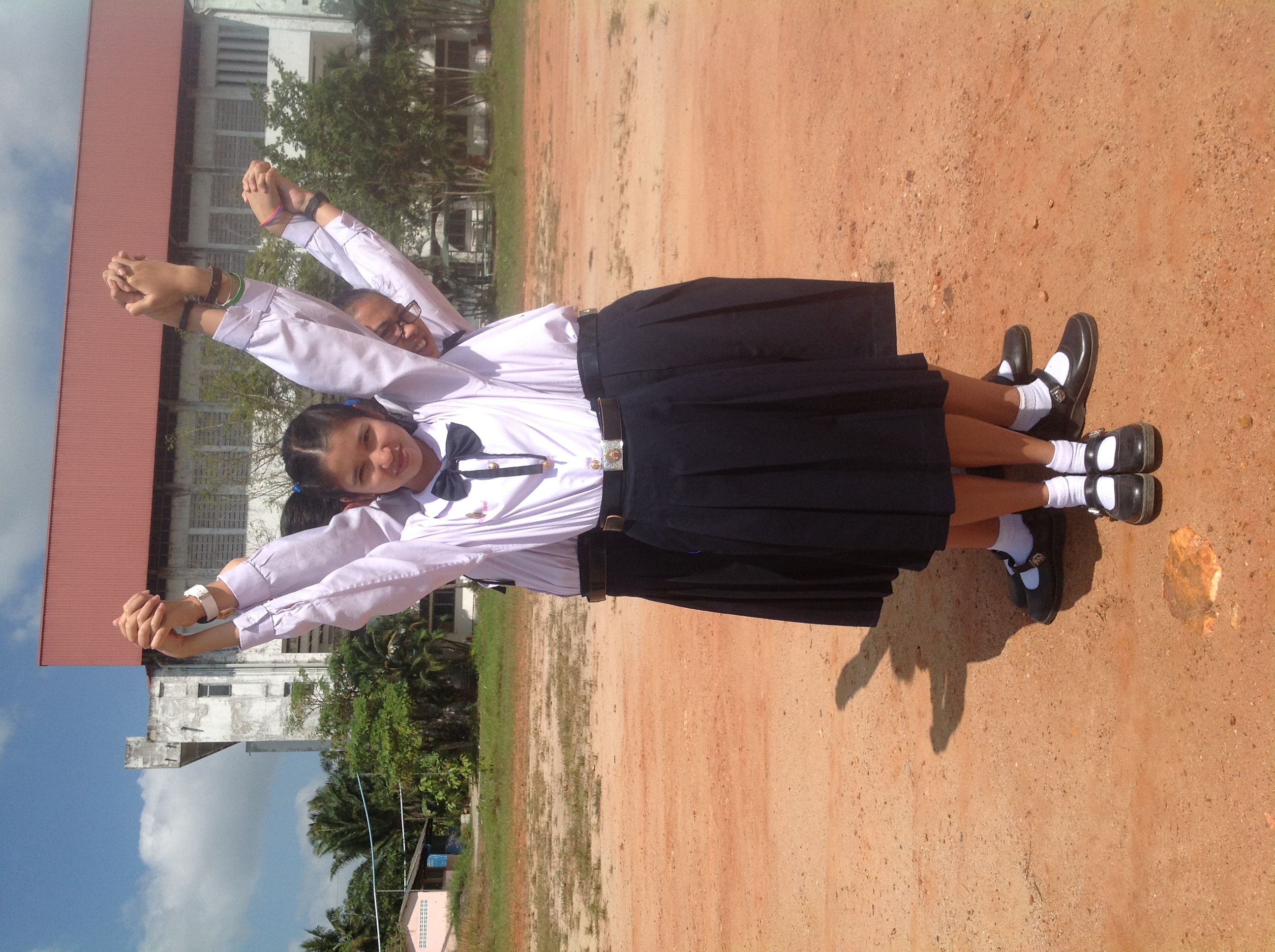 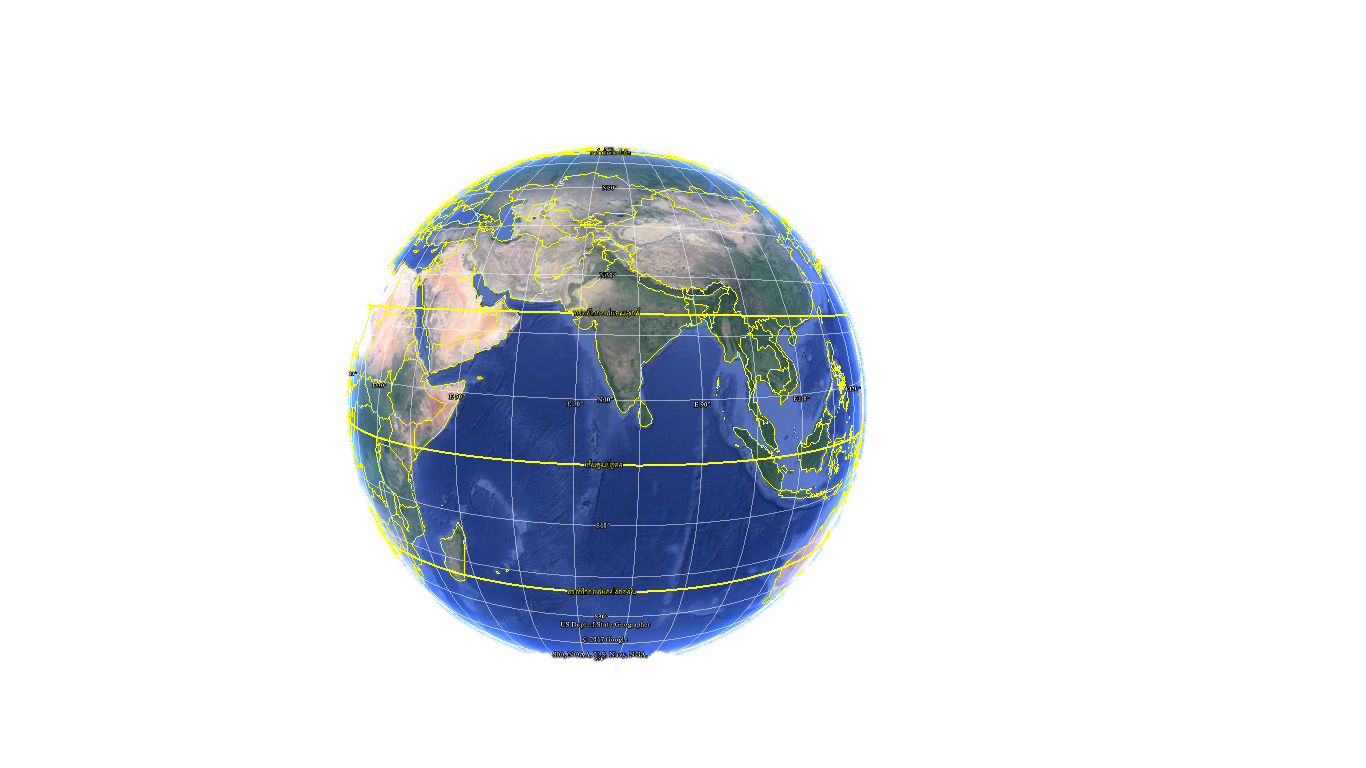 PCSHS. NST.
GLOBE
PCSHS NST Science Project & GLOBE Project
STEM-PLC
What
Published/Conference
Data analysis & report
Rice Stubble Plowing
Nutrient content in soil
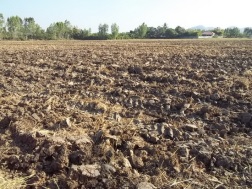 Science project experiment
Independent Variable
dependent Variable
Project proposal & Project pre-study
Independent Variable
dependent Variable
Cause
Effect
Topic seminar and Project planning
Cause – Effect diagram : Project design more systematic.
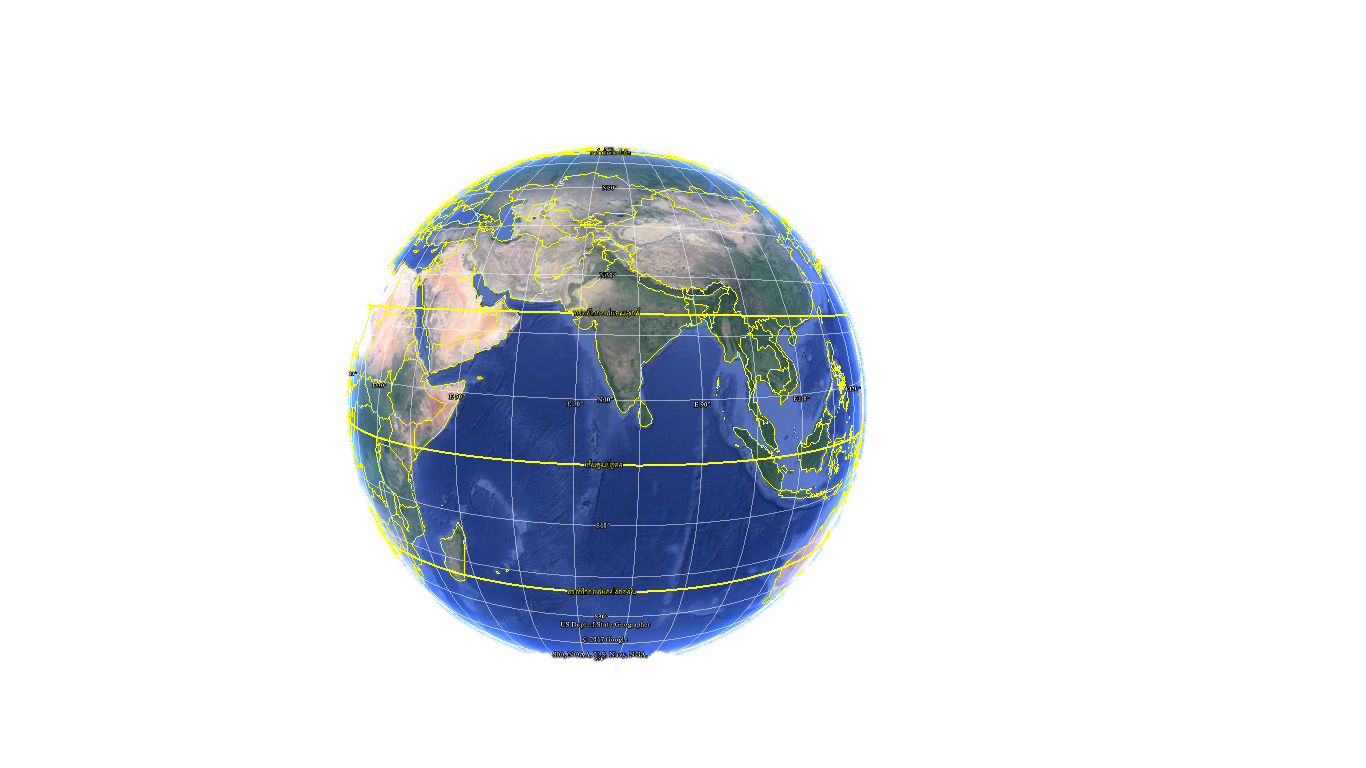 PCSHS. NST.
GLOBE
PCSHS NST Science Project & GLOBE Project
STEM-PLC
Nutrient structure
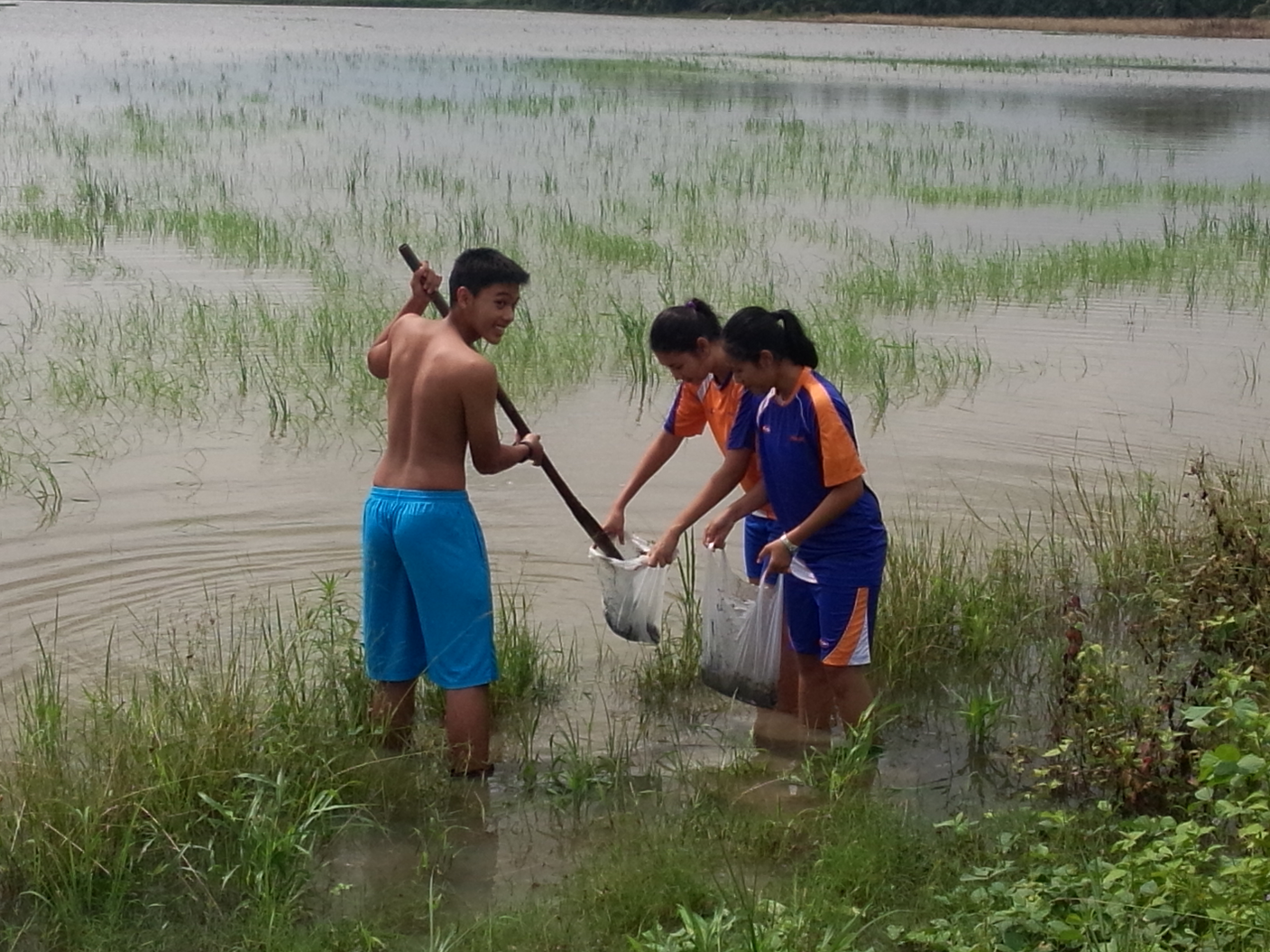 Published/Conference
Microorganisms
Degradation of Rice stubble
Organic matter in the soil
Oxygen content in soil
Data analysis & report
Soil’s structure
Science project experiment
time
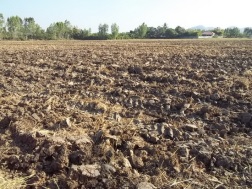 Nutrient content in soil
Project proposal & Project pre-study
Topic seminar and Project planning
Technique = Coaching & Q&A
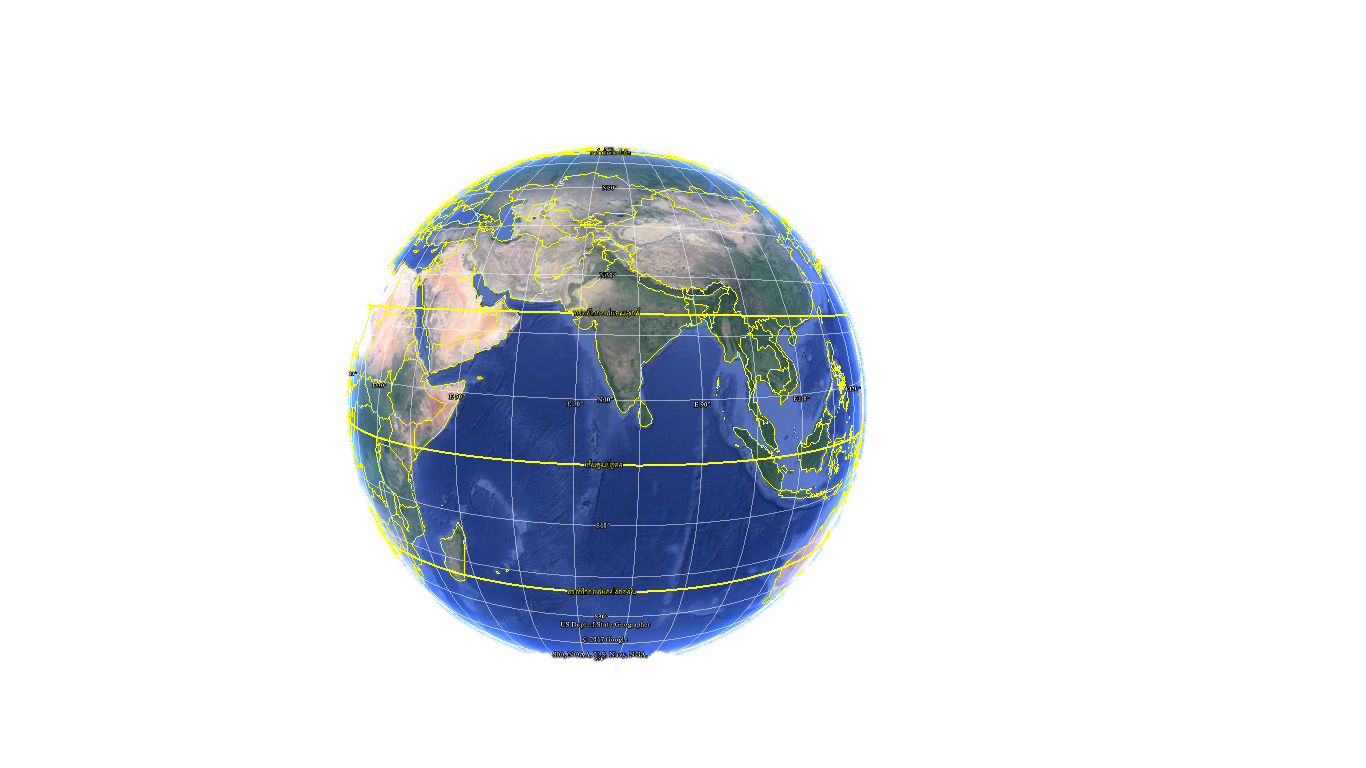 PCSHS. NST.
GLOBE
PCSHS NST Science Project & GLOBE Project
STEM-PLC
GLOBE Process
Published/Conference
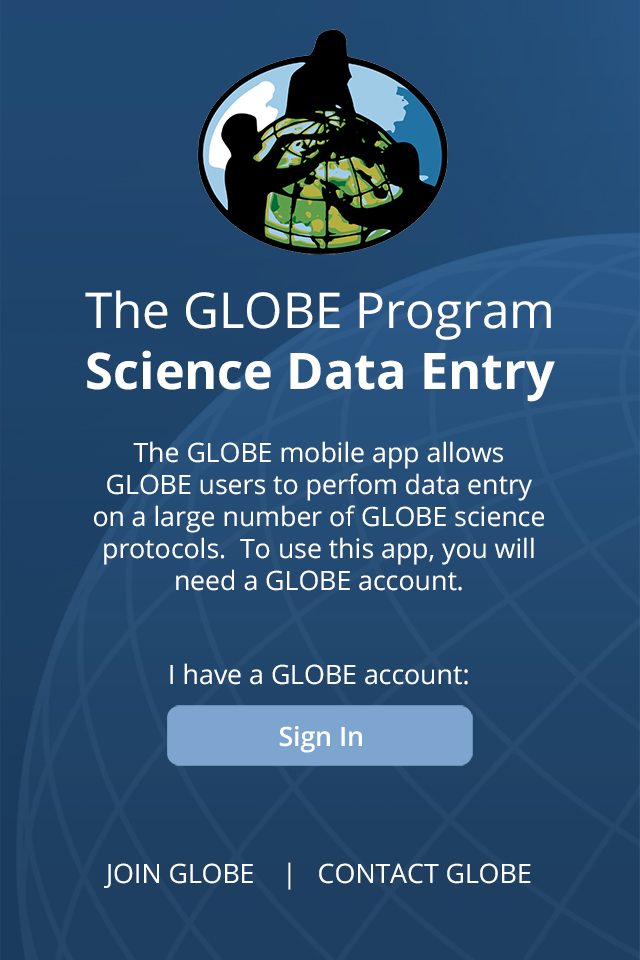 Data analysis & report
Science project experiment
GLOBE Experimental
Project proposal & Project pre-study
Using GLOBE Protocol for Project Experimental
Topic seminar and Project planning
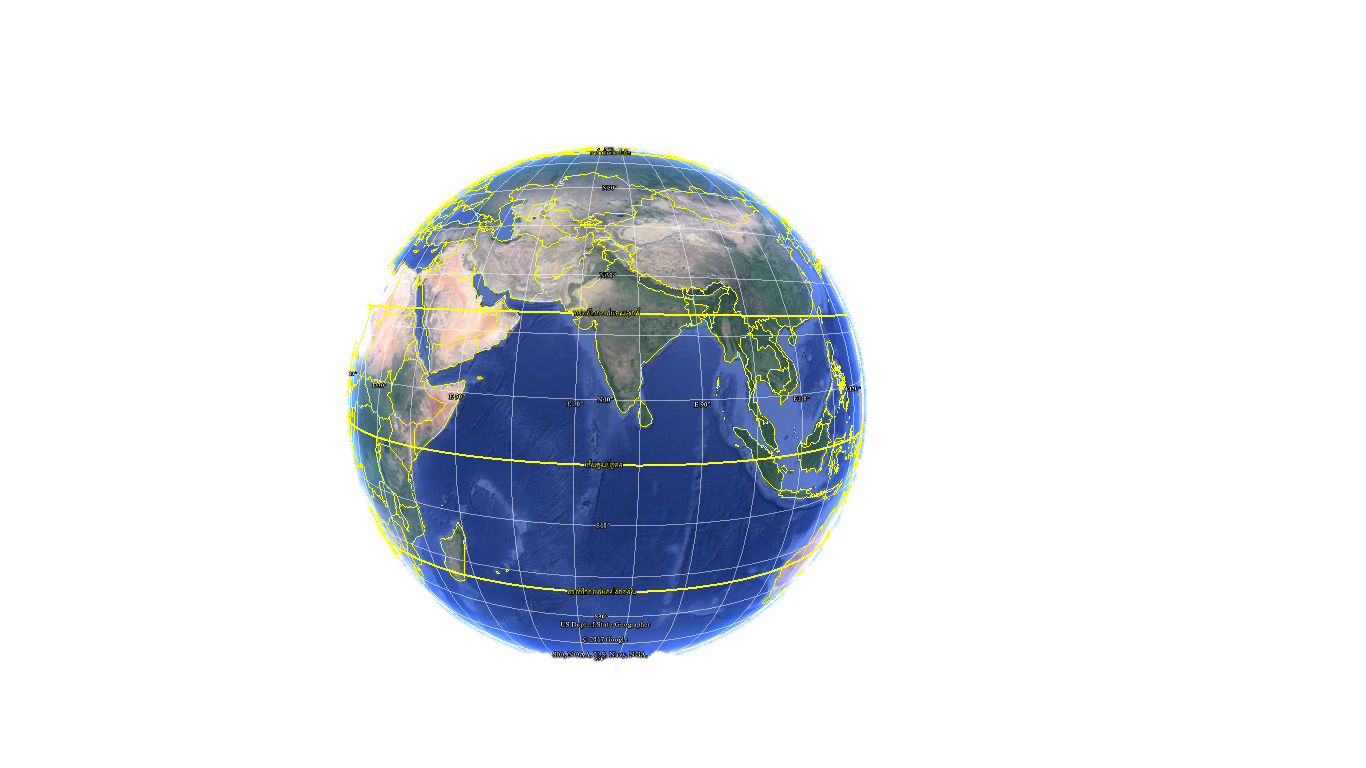 PCSHS. NST.
GLOBE
PCSHS NST Science Project & GLOBE Project
STEM-PLC
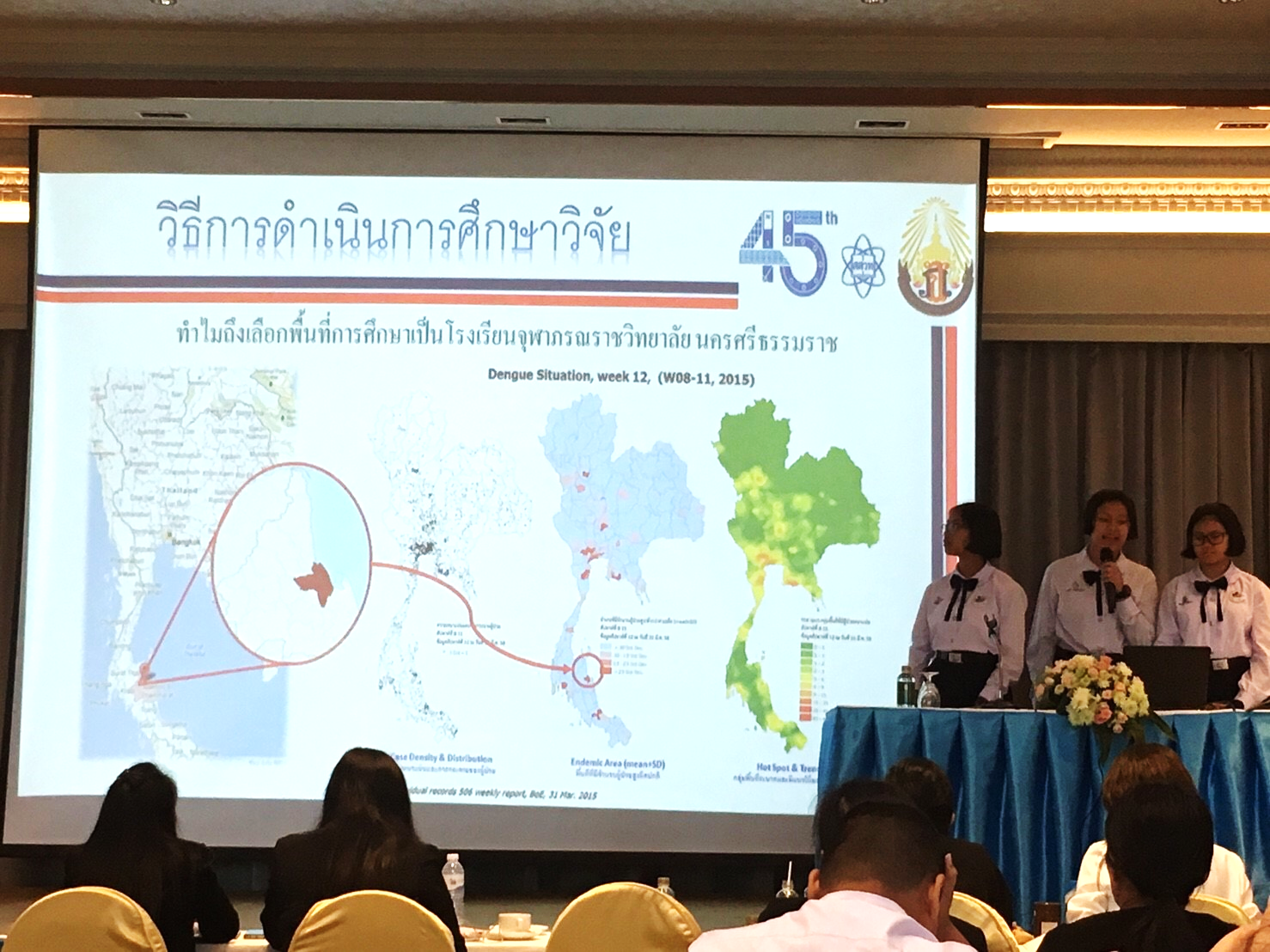 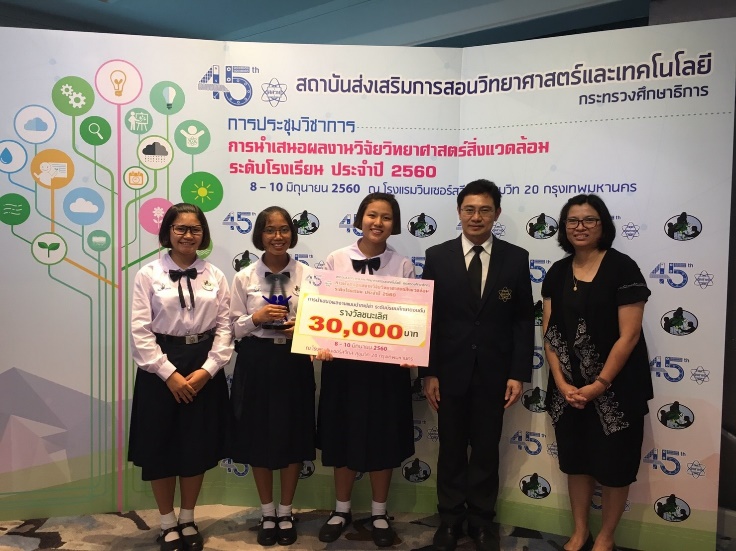 GLOBE Community
GLOBE Process
Published/Conference
Data analysis & report
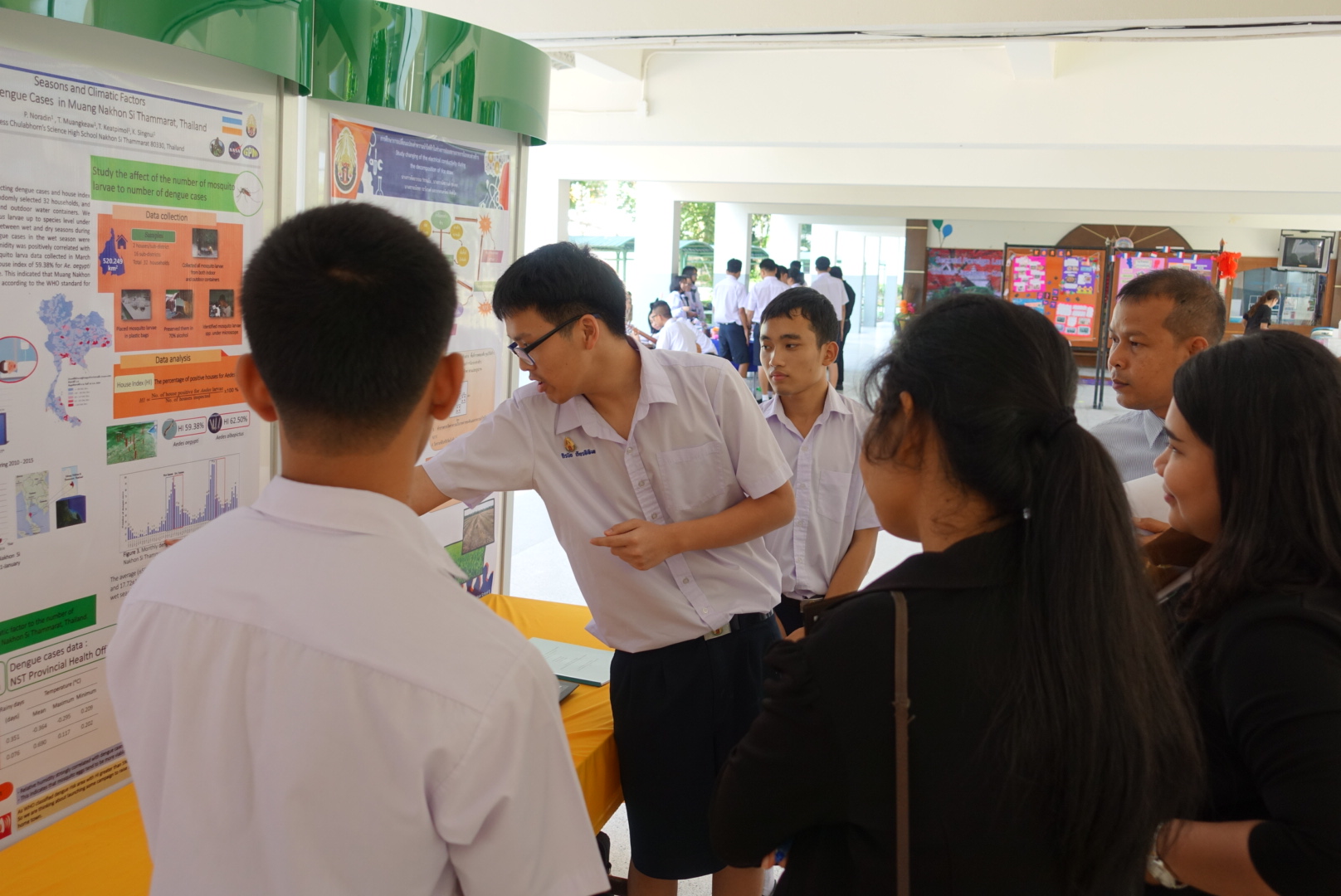 GLOBE Thailand Exhibition
Science project experiment
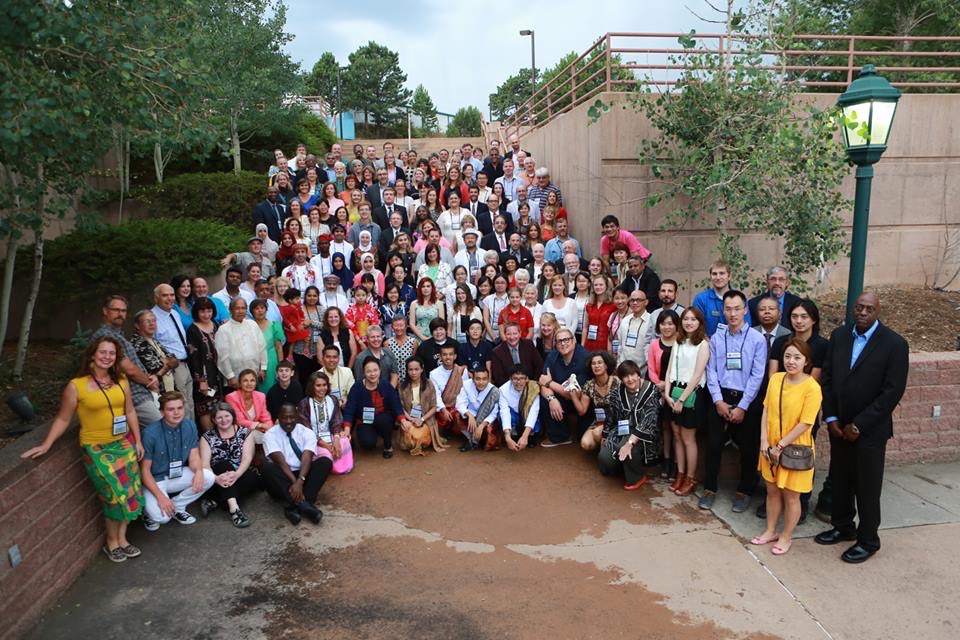 Project proposal & Project pre-study
School Project Exhibition
Topic seminar and Project planning
GLOBE Annual Meeting
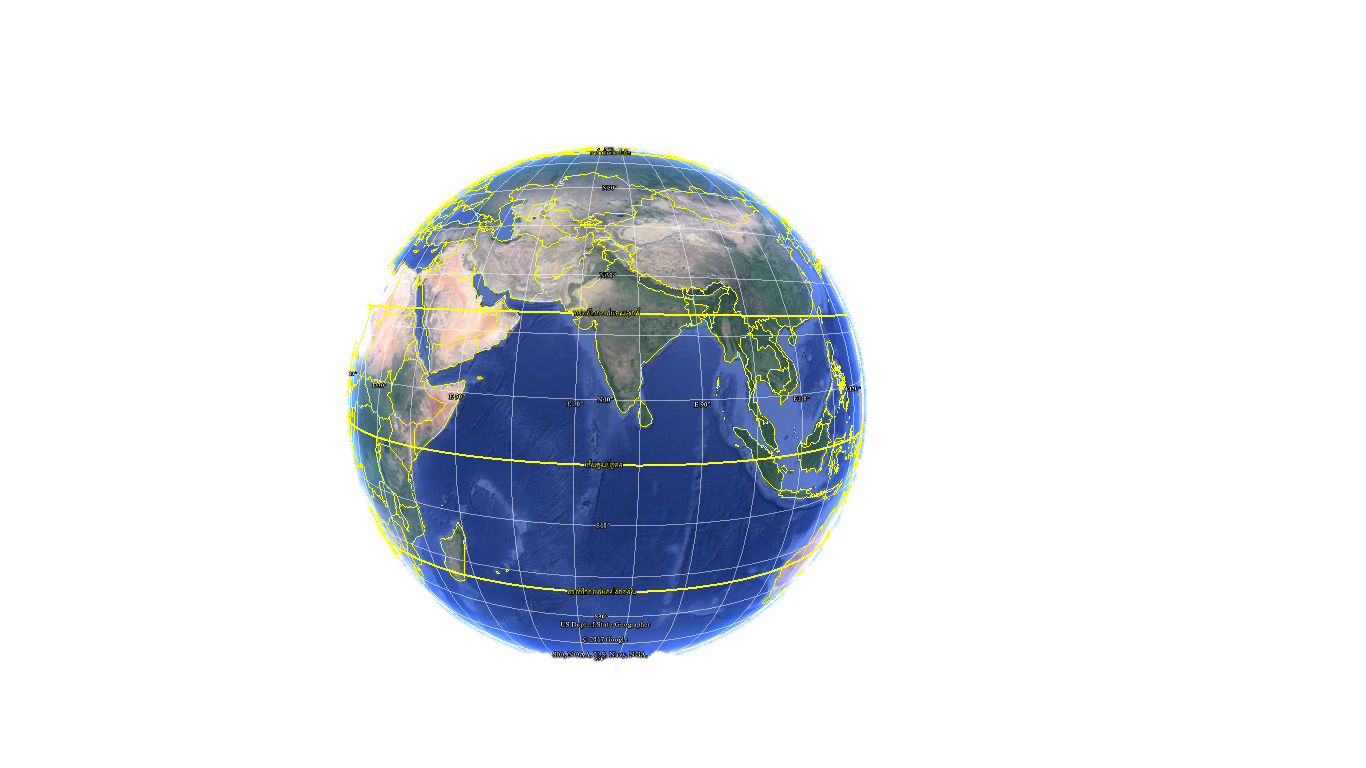 PCSHS. NST.
GLOBE
PCSHS NST Science Project & GLOBE Project
Consistent with the objectives and data supporting
STEM-PLC
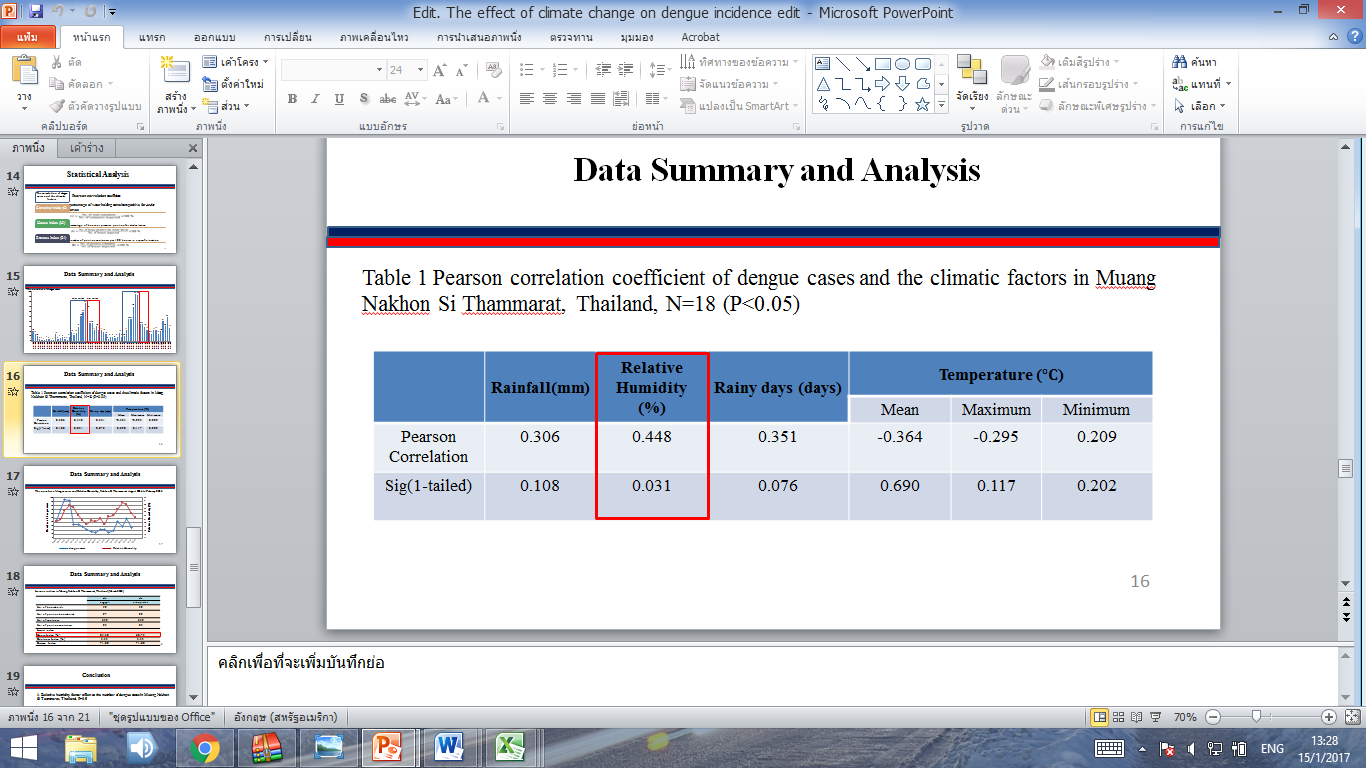 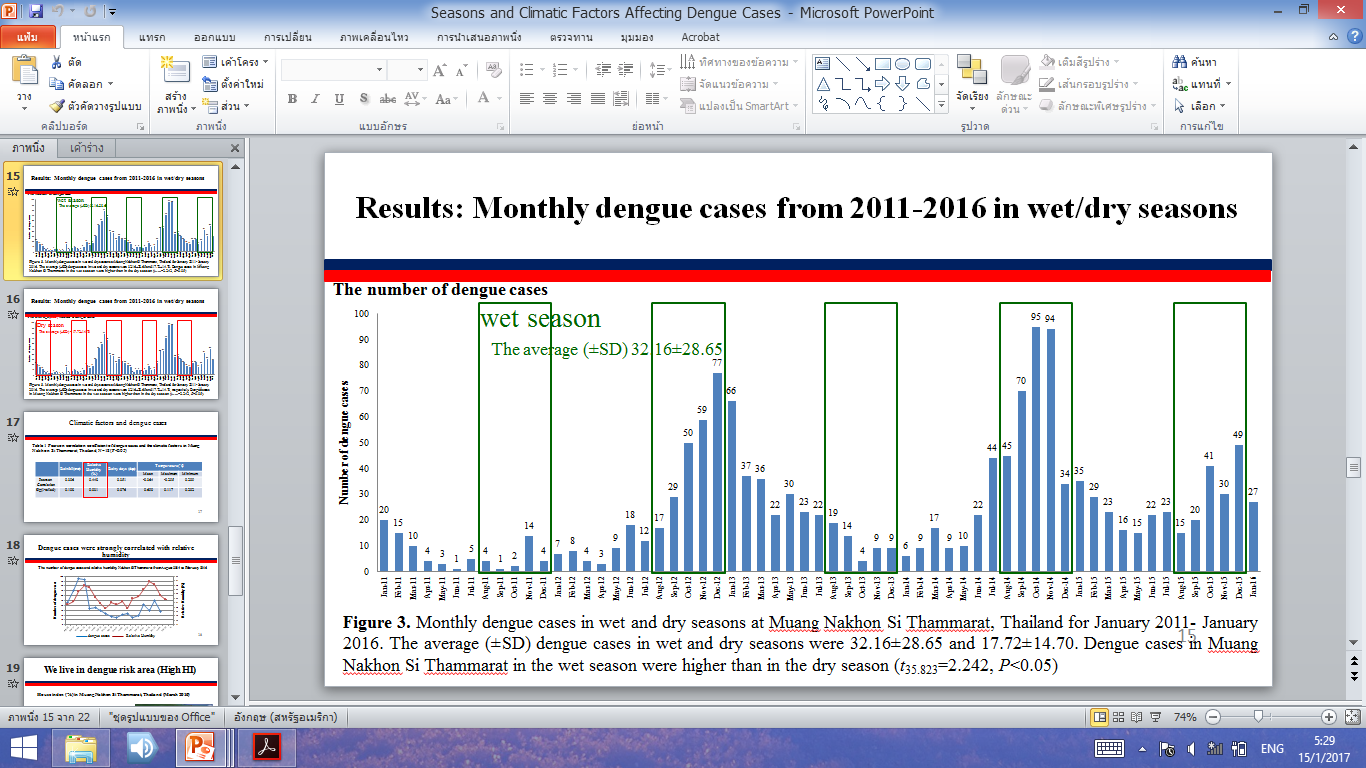 Result&Report
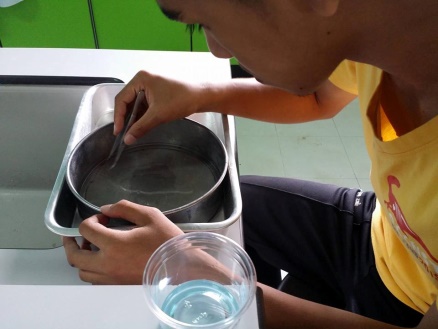 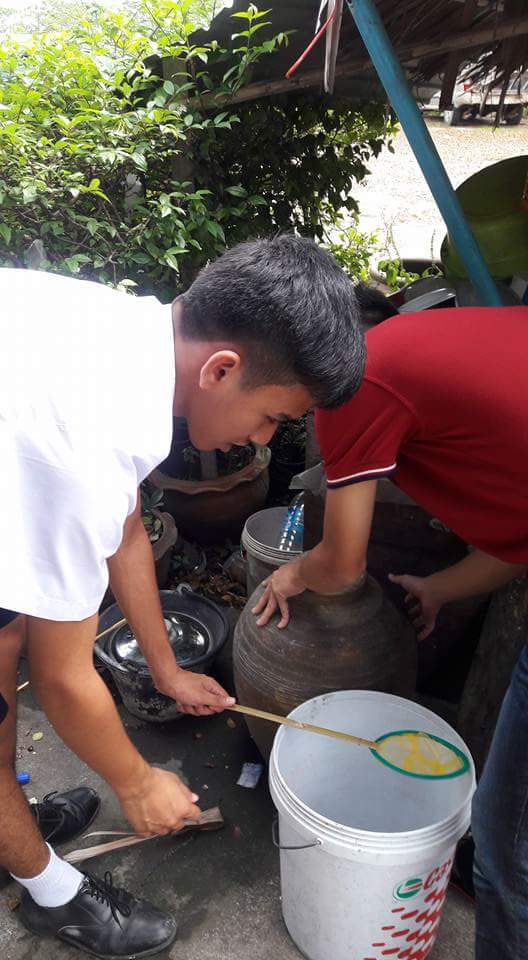 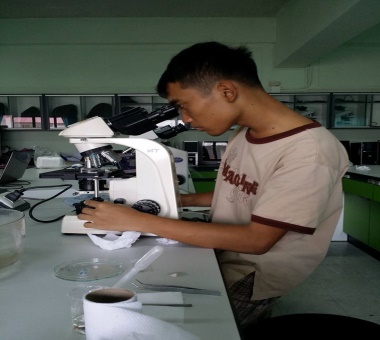 project experiment
Infographics
Presentation
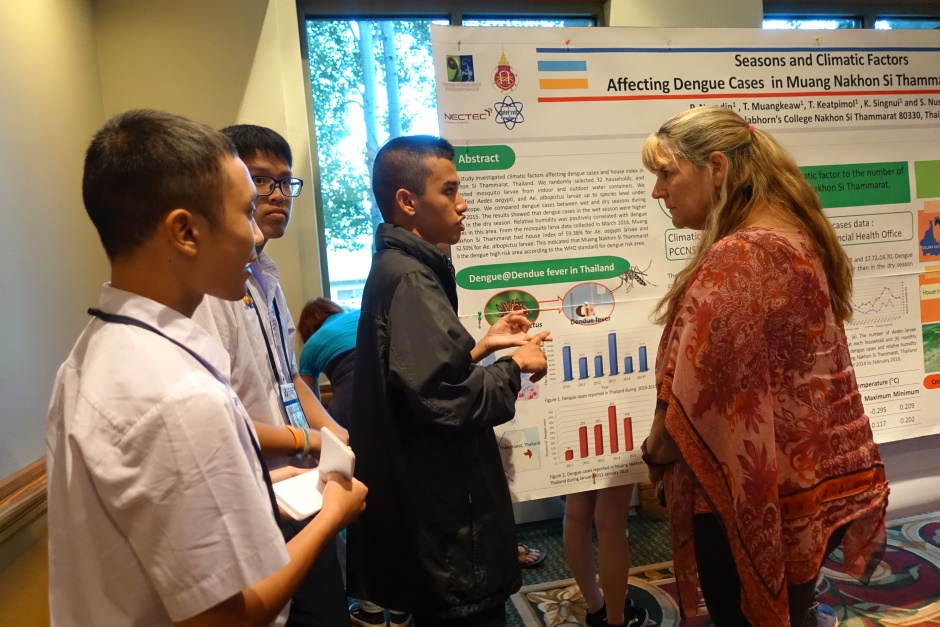 Project planning
Clearly to collect the data.
Questions
Cause & Effect Diagram
16
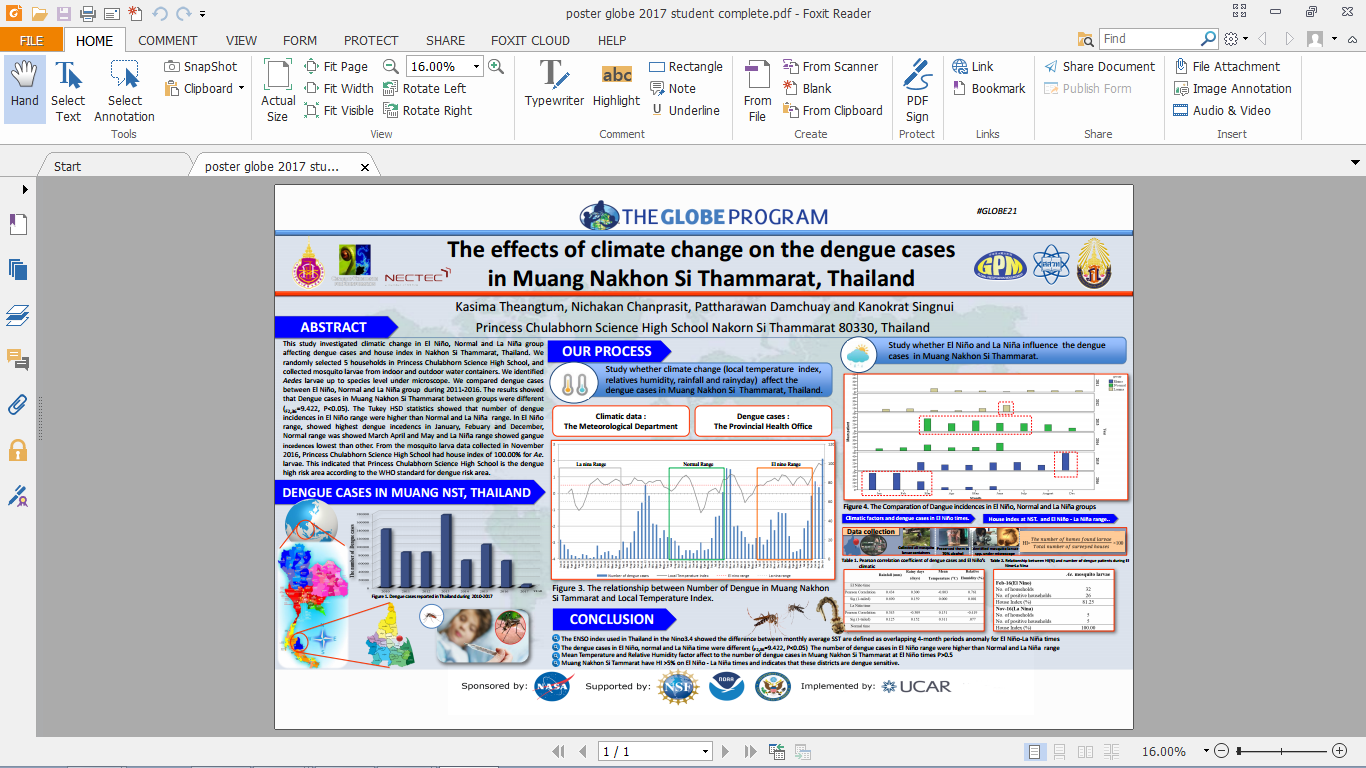 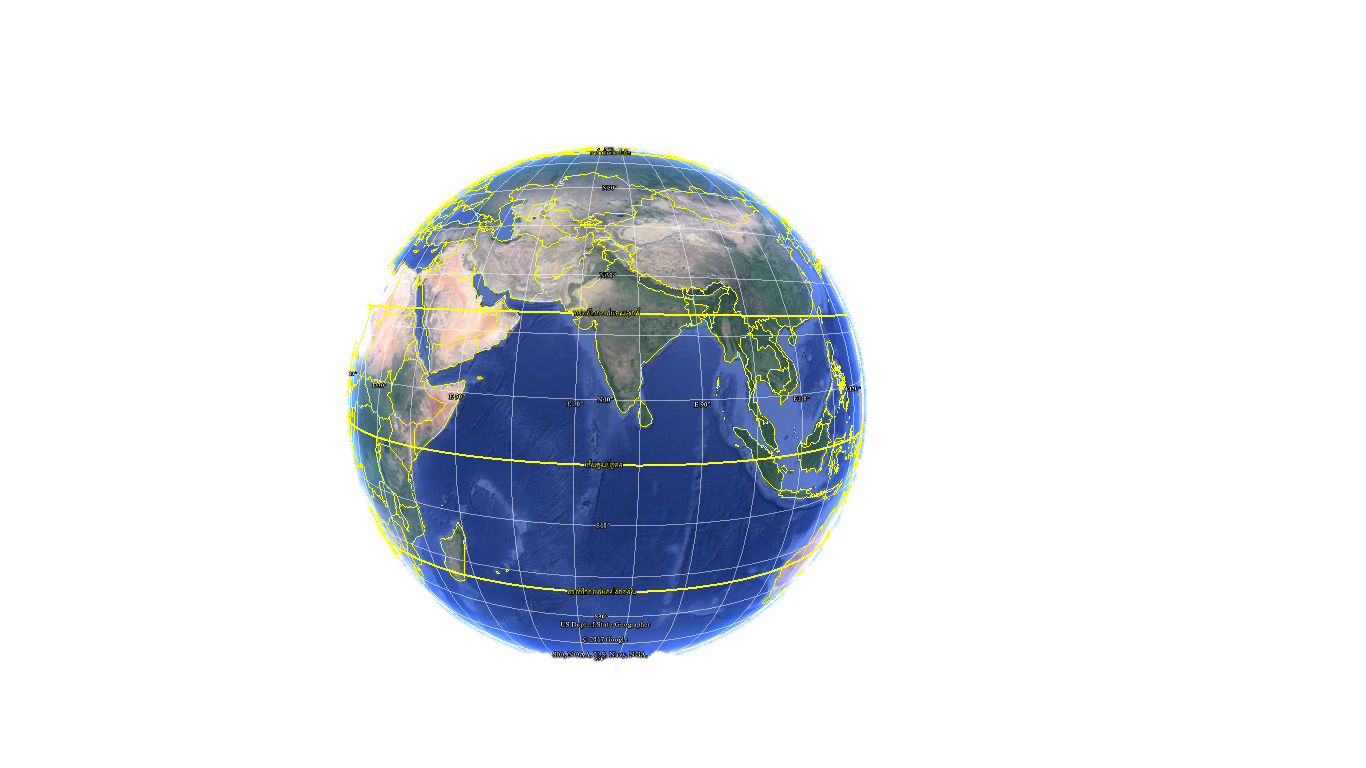 PCSHS. NST.
GLOBE
PCSHS NST Thailand.
STEM-PLC
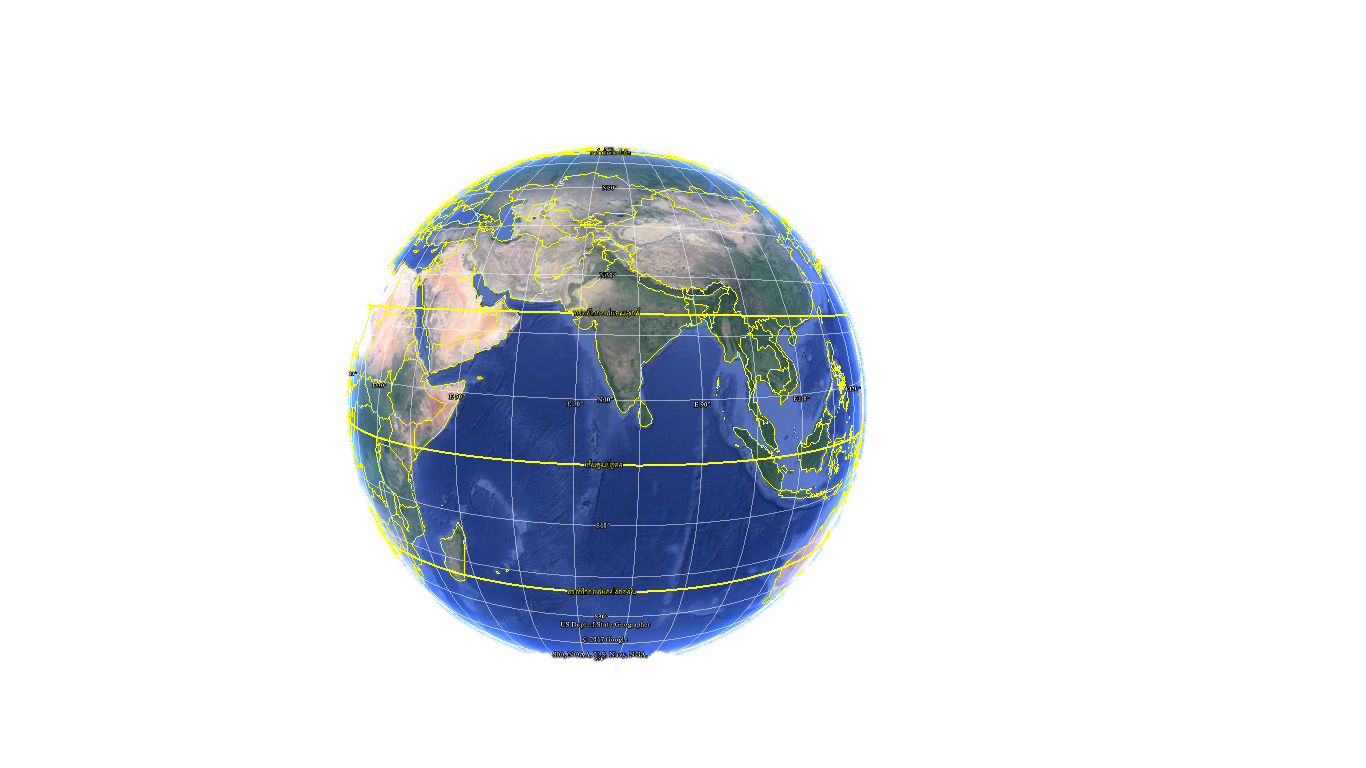 PCSHS. NST.
GLOBE
PCSHS NST Thailand.
STEM-PLC
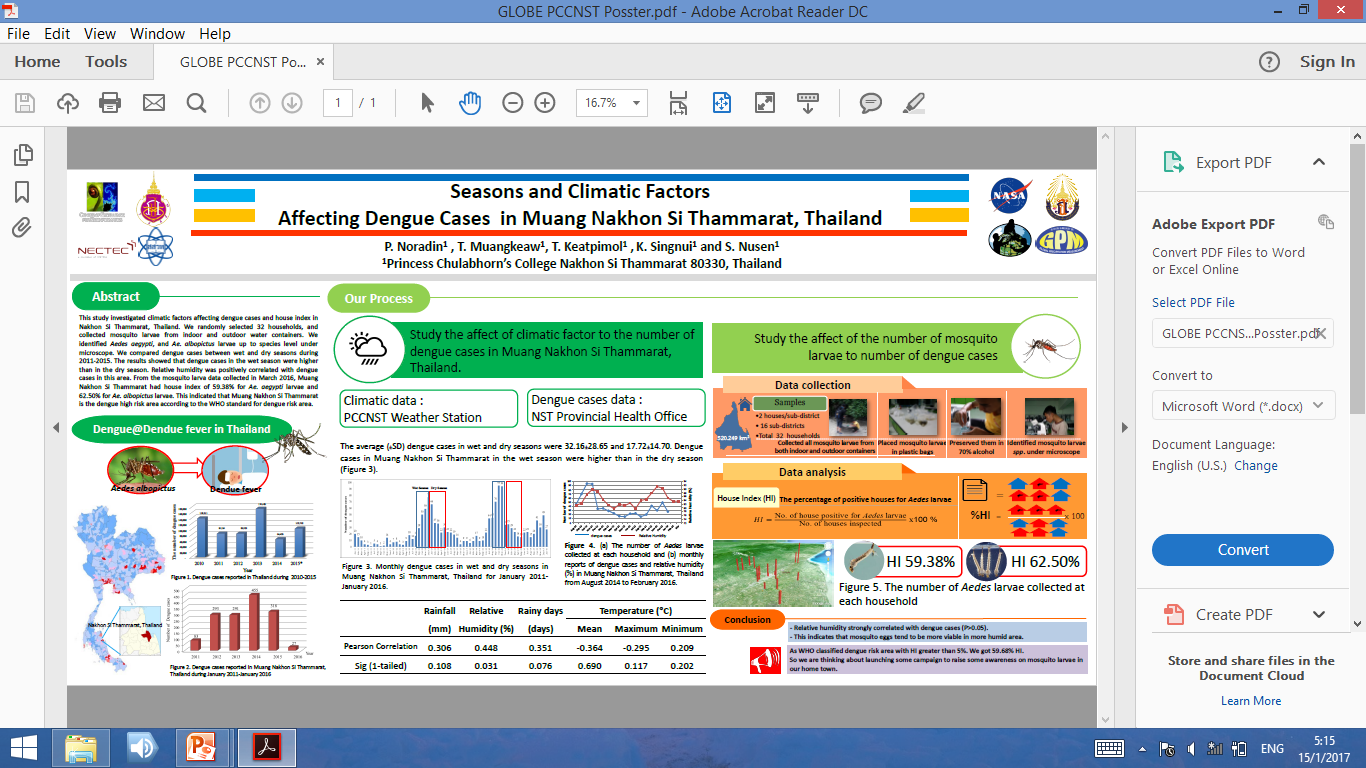 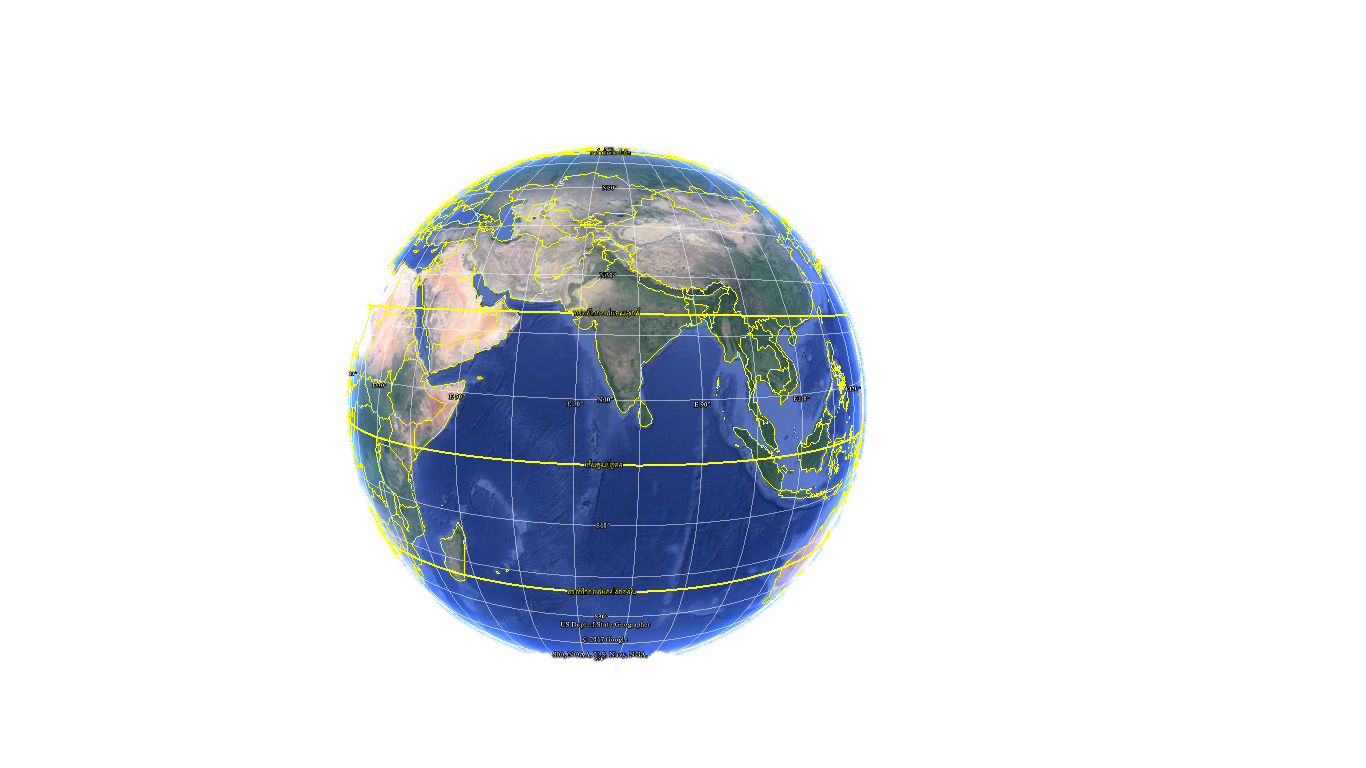 PCSHS. NST.
GLOBE
PCSHS NST’s GLOBE Experimental
STEM-PLC
10 topics
12 topics
13 topics
MosquitoS&ENSO
GPM to smart farming and nature
GLOBE
GLOBE for local farming
Mosquitos
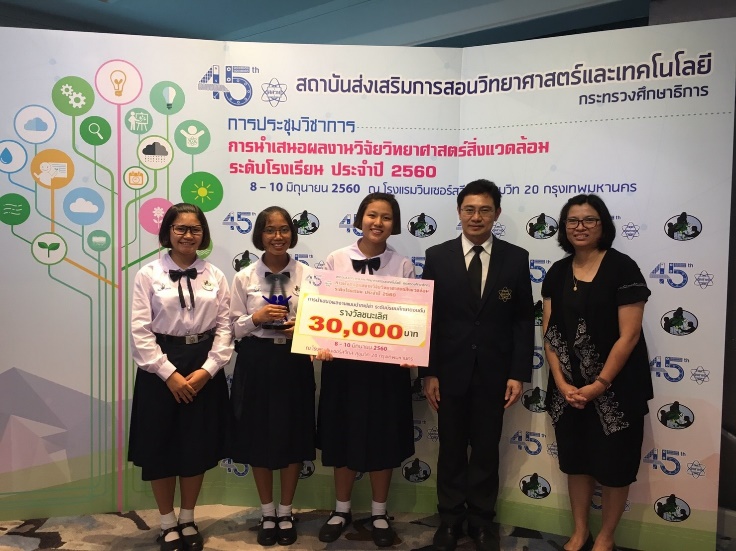 2015
2017
Weather conditions effect to rice paddies : Present a science project at the Nara Shesho High Scool, JAPAN
Changing angle of banana@bangjak in bog area soil get the best project of special science project fund.
Seasons and Climatic Factors Affecting Dengue Cases get high score of virtual science fair.
Effects of weather conditions and number of larval larvae. Get the 1st award of GLOBE thailand project contest.
-GLOBE training for elementary school project.
-GPM to smart farming and nature
2014
2016
2018
12 Topics
Best
Goal
best
best
TEXT
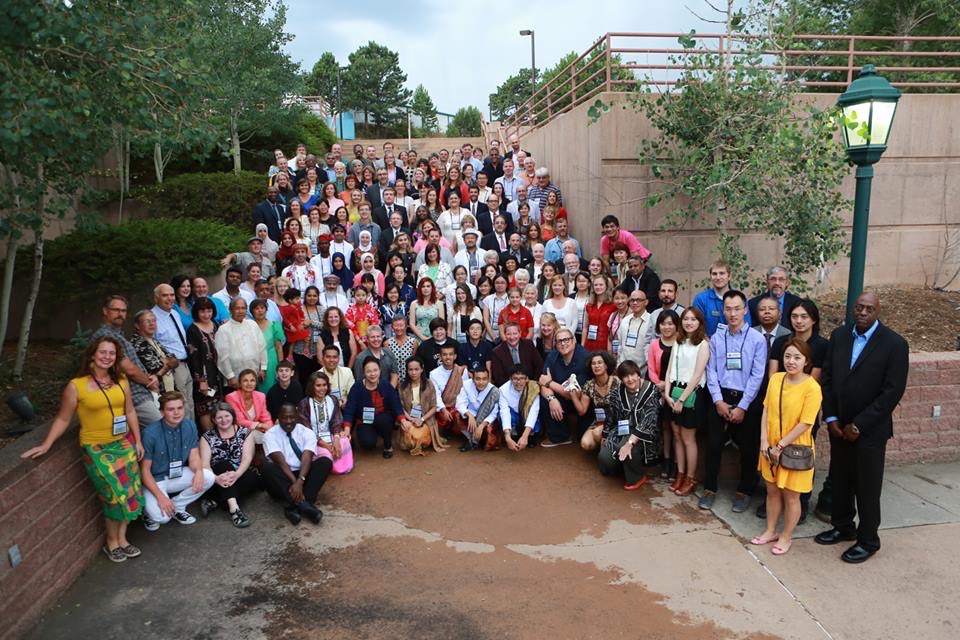 8 topics
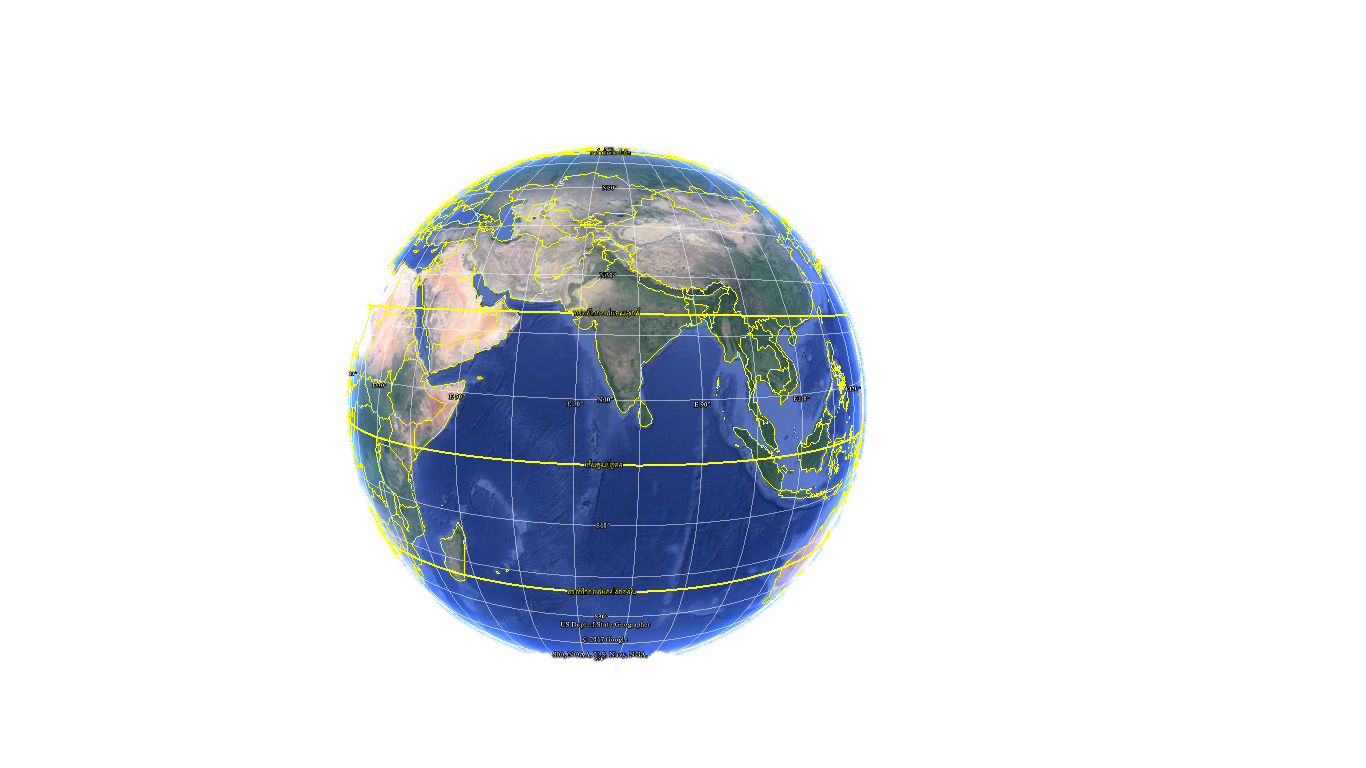 PCSHS. NST.
GLOBE
PCSHS NST Thailand.
STEM-PLC
Thank you
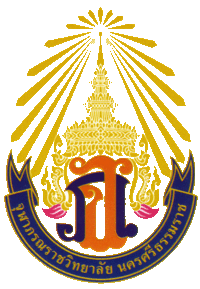 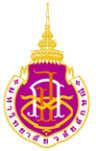 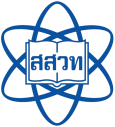 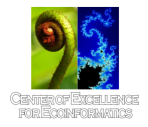 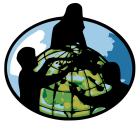 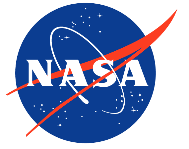 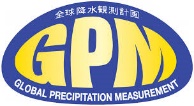 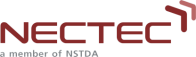 Princess Chulabhorn Science High School Nakhon Si Thammarat.
Center of Excellence for Ecoinformatics, the Institute of Research and Development, Walailak University and NECTEC
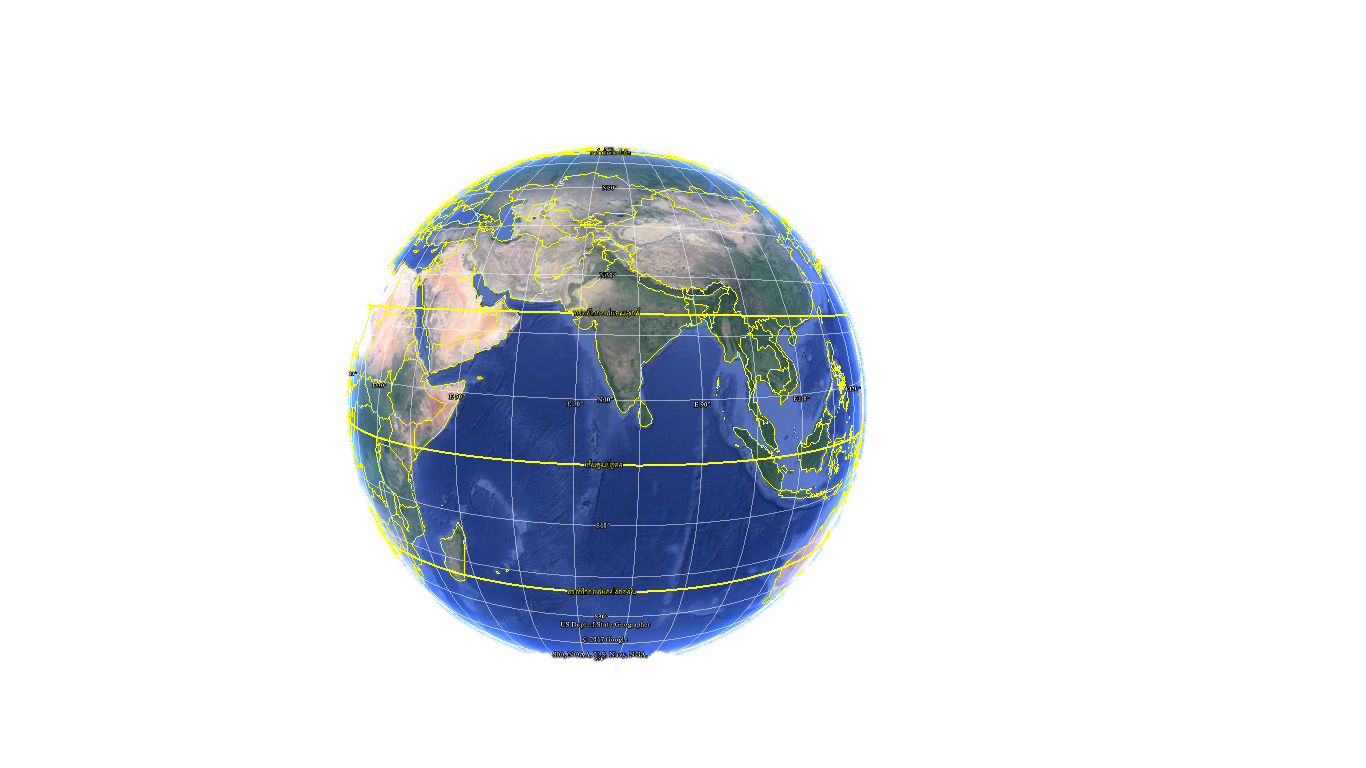 PCSHS. NST.
GLOBE
Implementing GLOBE in PCSHS NST. THAILAND
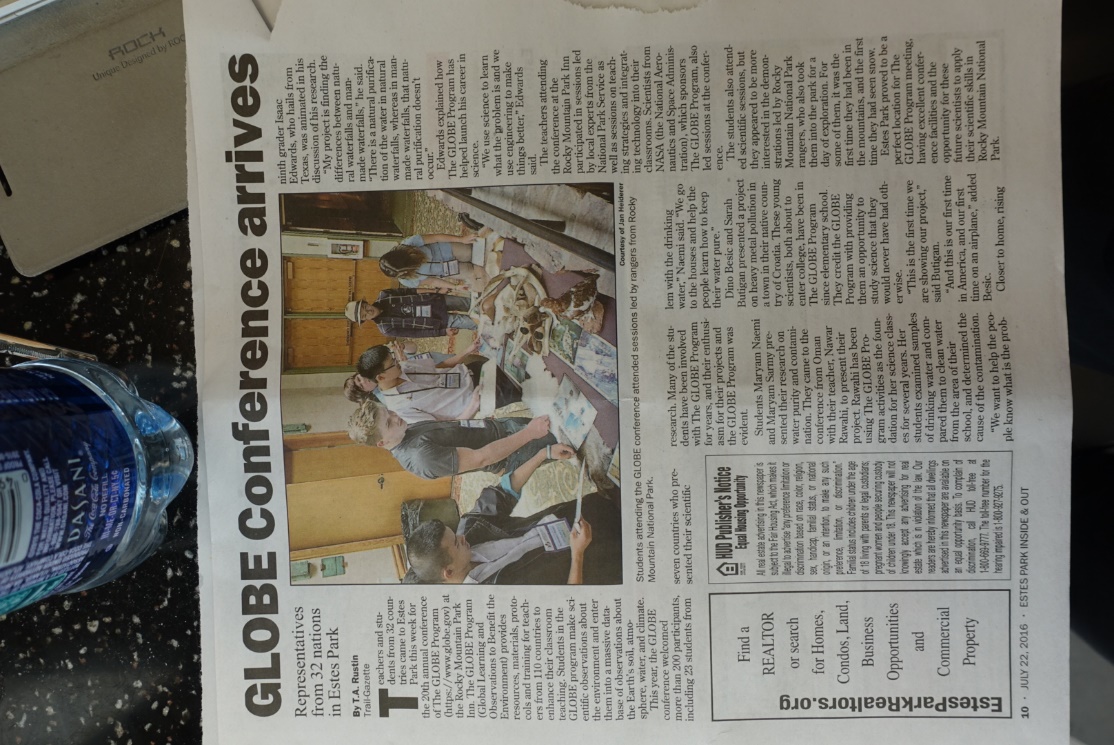 STEM-PLC
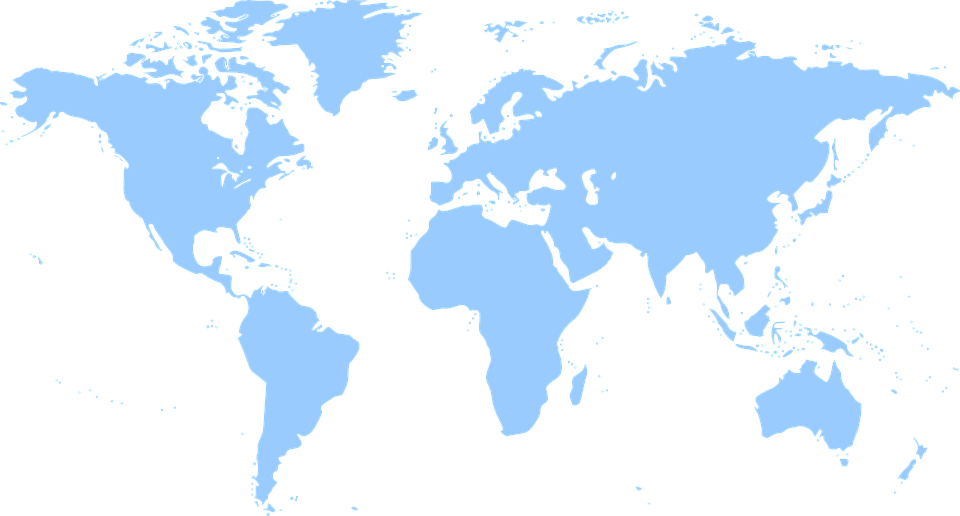 The GLOBE International Science Symposium
2016 : Estes Park, Colorado, USA (16th – 21st July 2016)
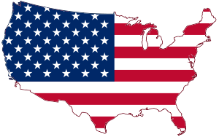 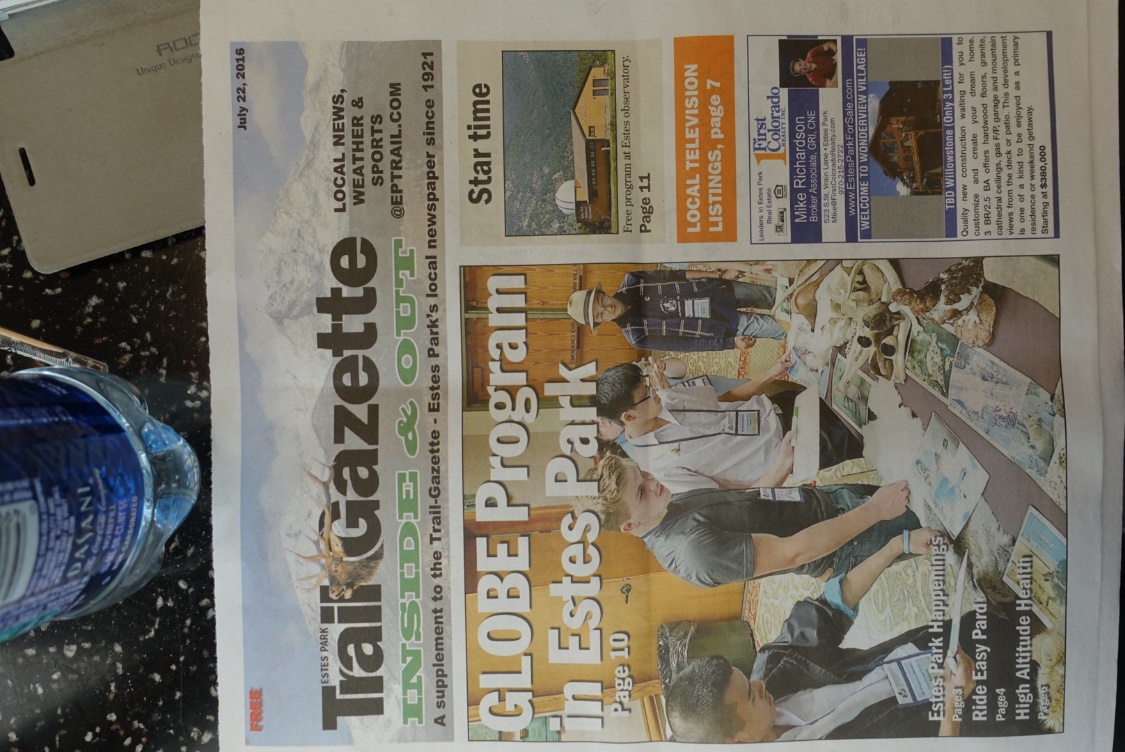 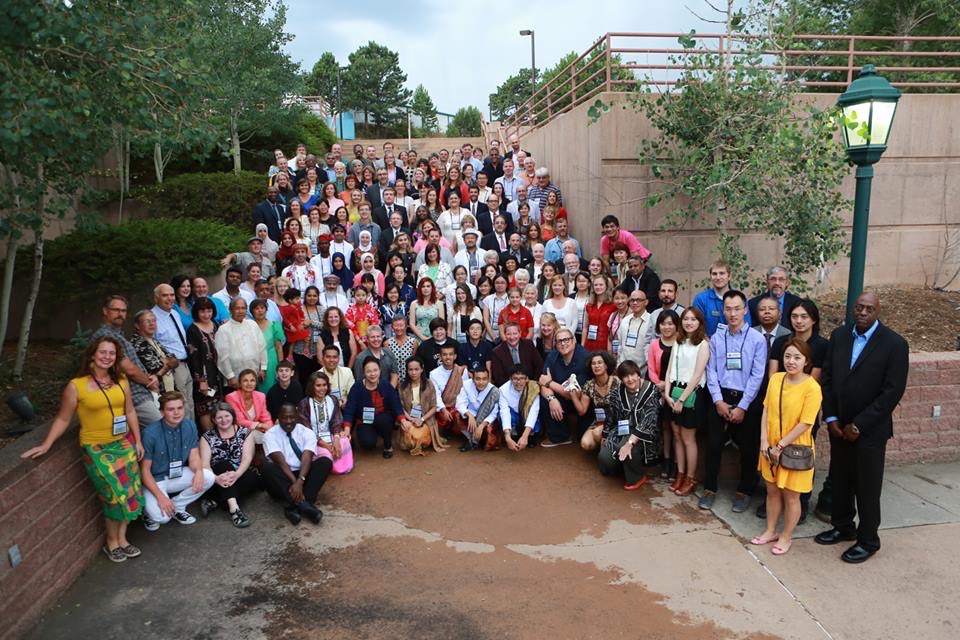 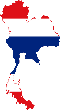 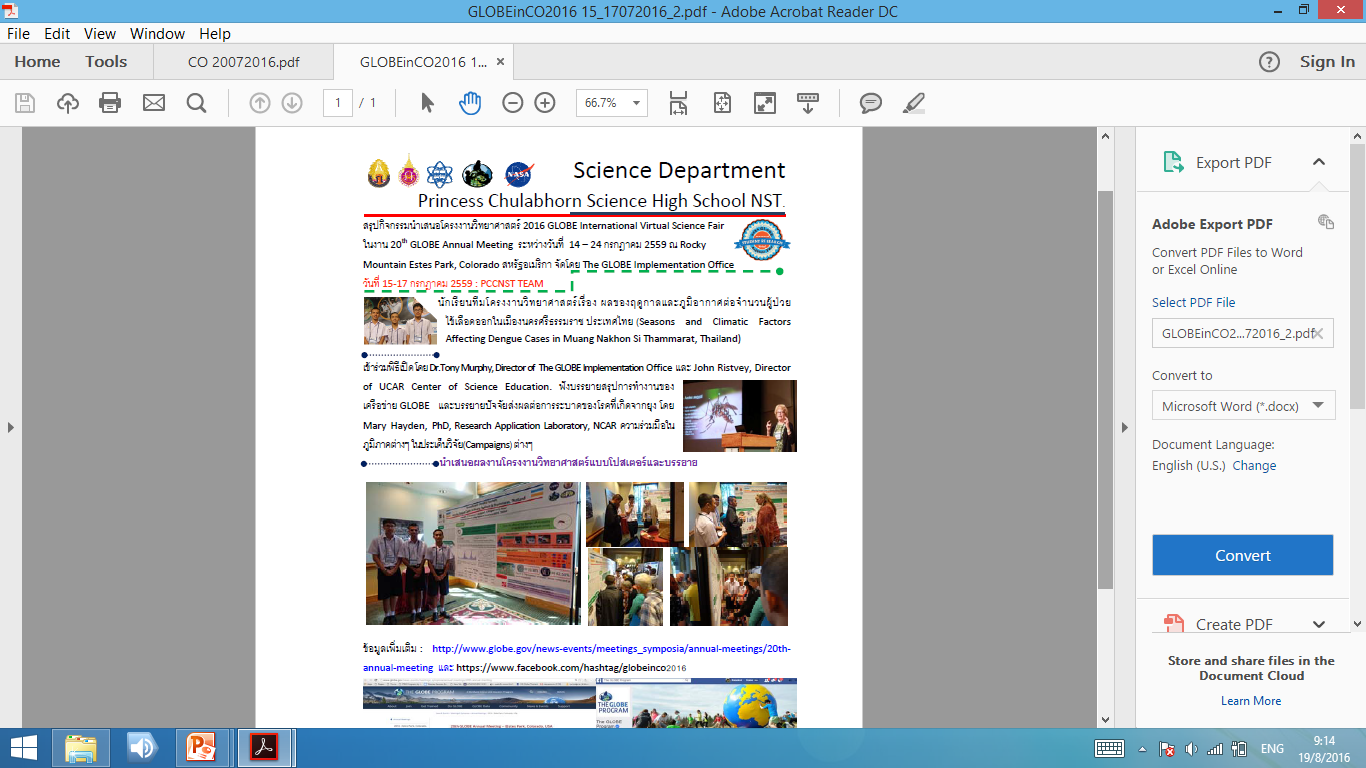 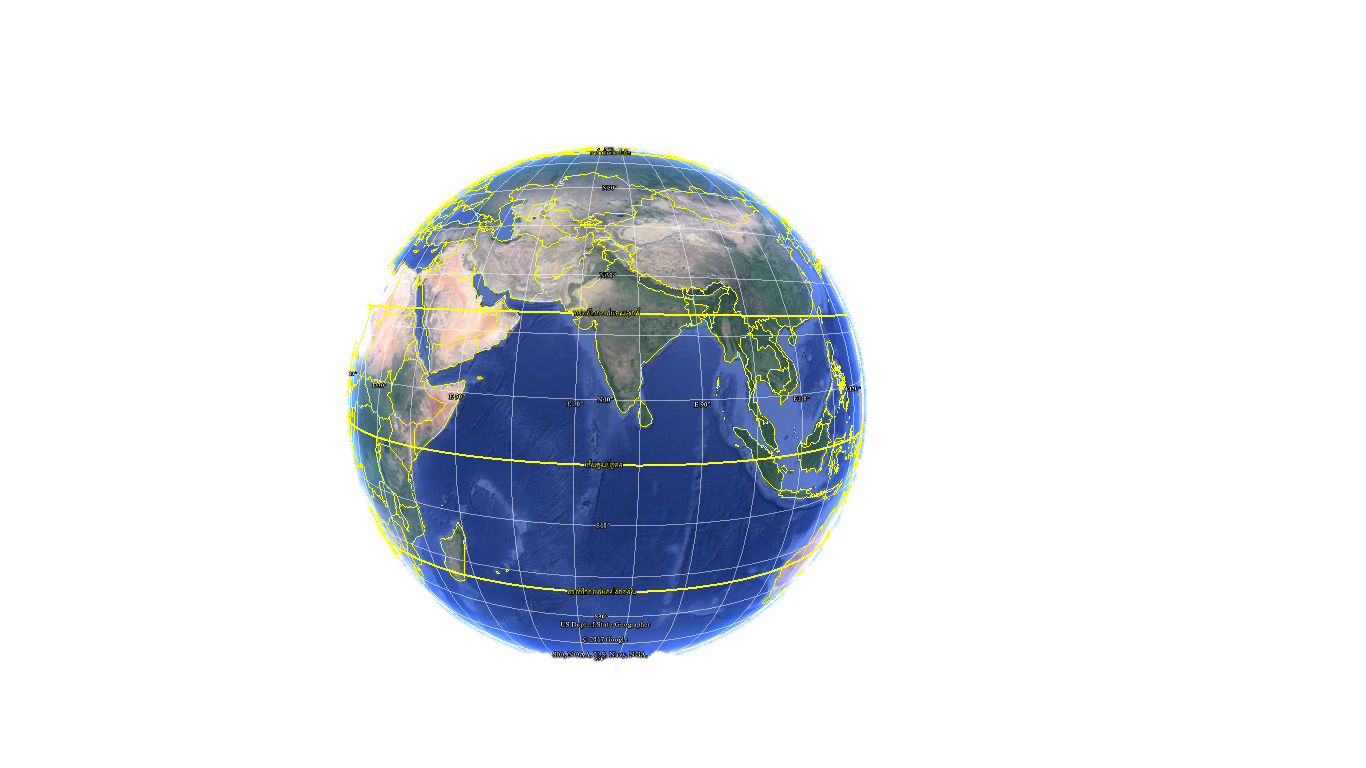 PCSHS. NST.
GLOBE
Implementing GLOBE in PCSHS NST. THAILAND
STEM-PLC
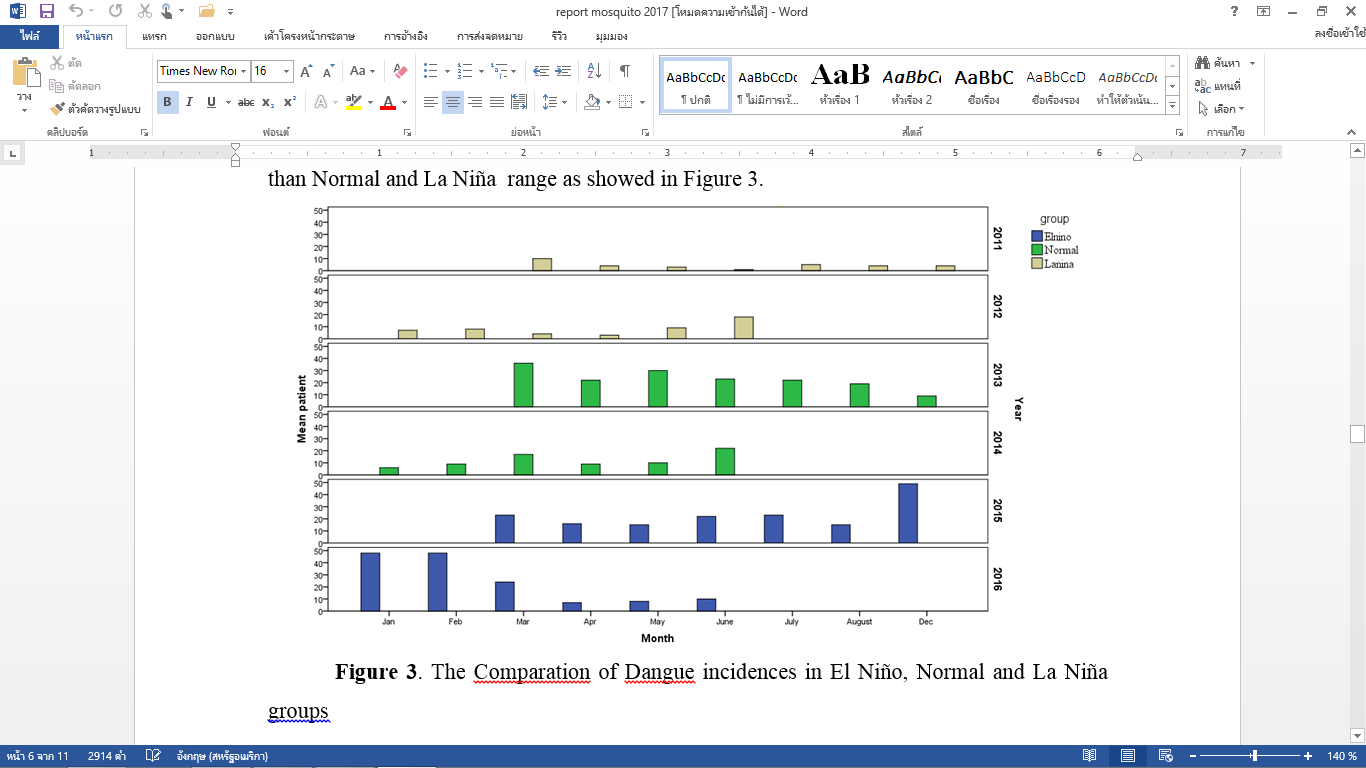 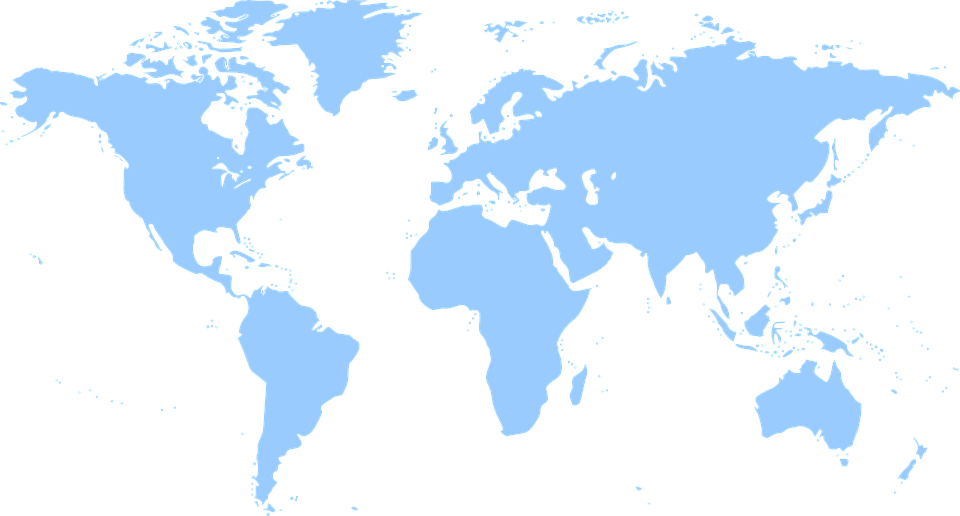 The GLOBE International Science Symposium
2016 : Estes Park, Colorado, USA (16th – 21st July 2016)
2017 : New Haven, Connecticut, USA (26th July-6th August 2017)
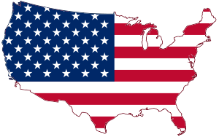 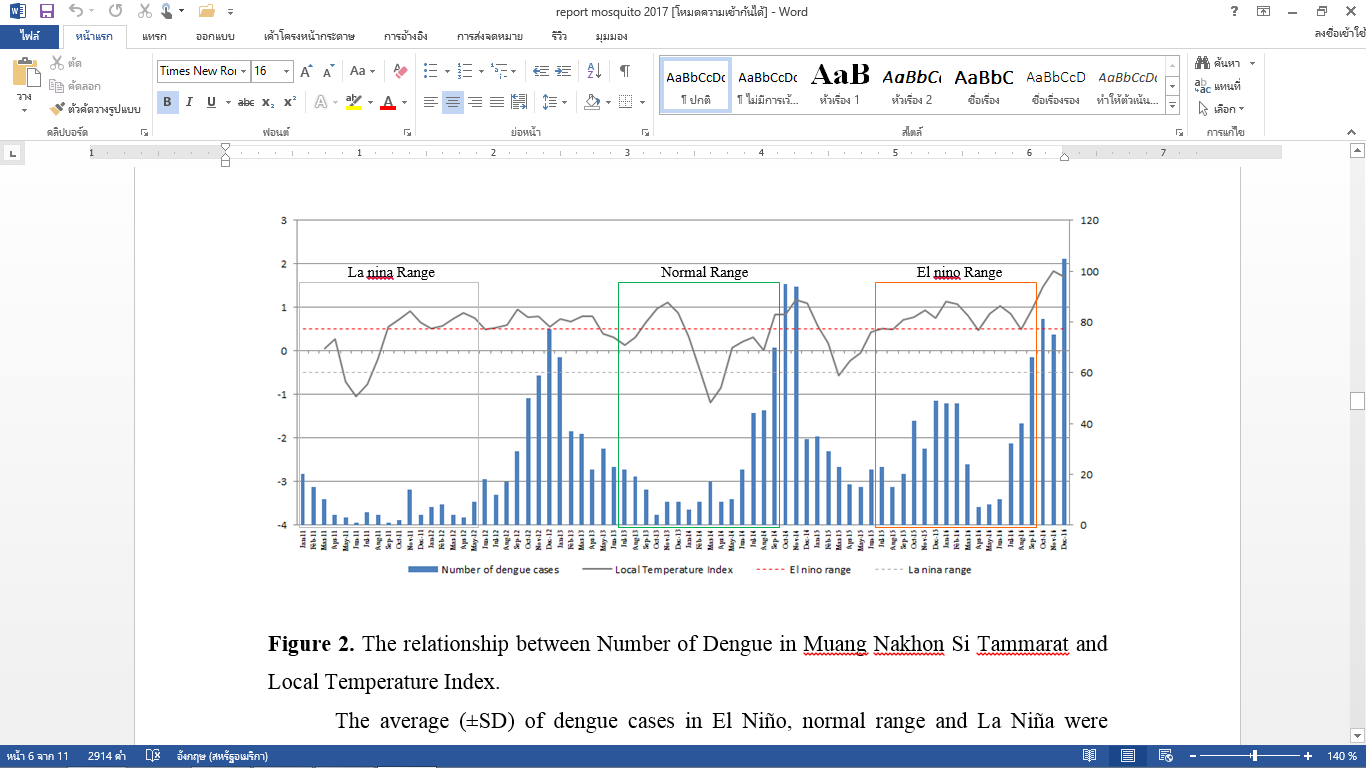 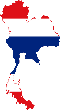 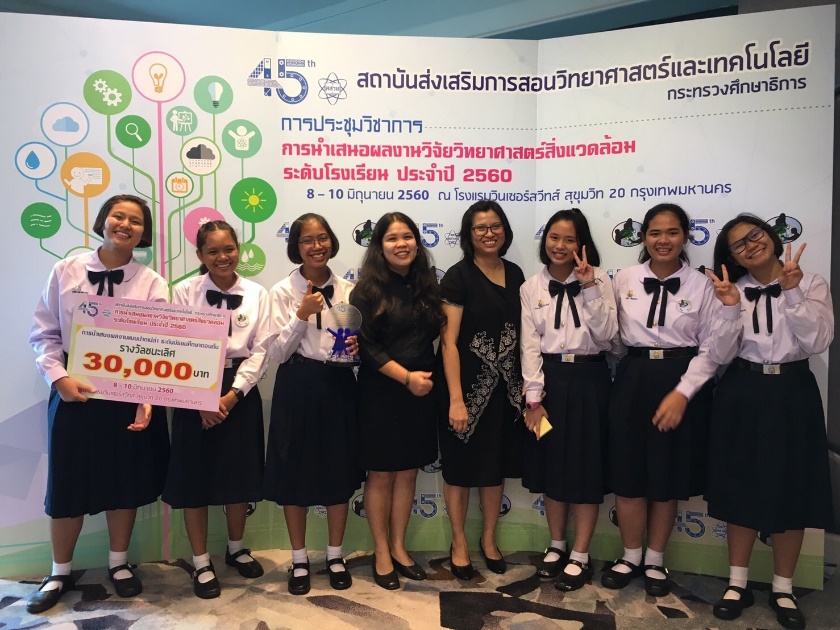 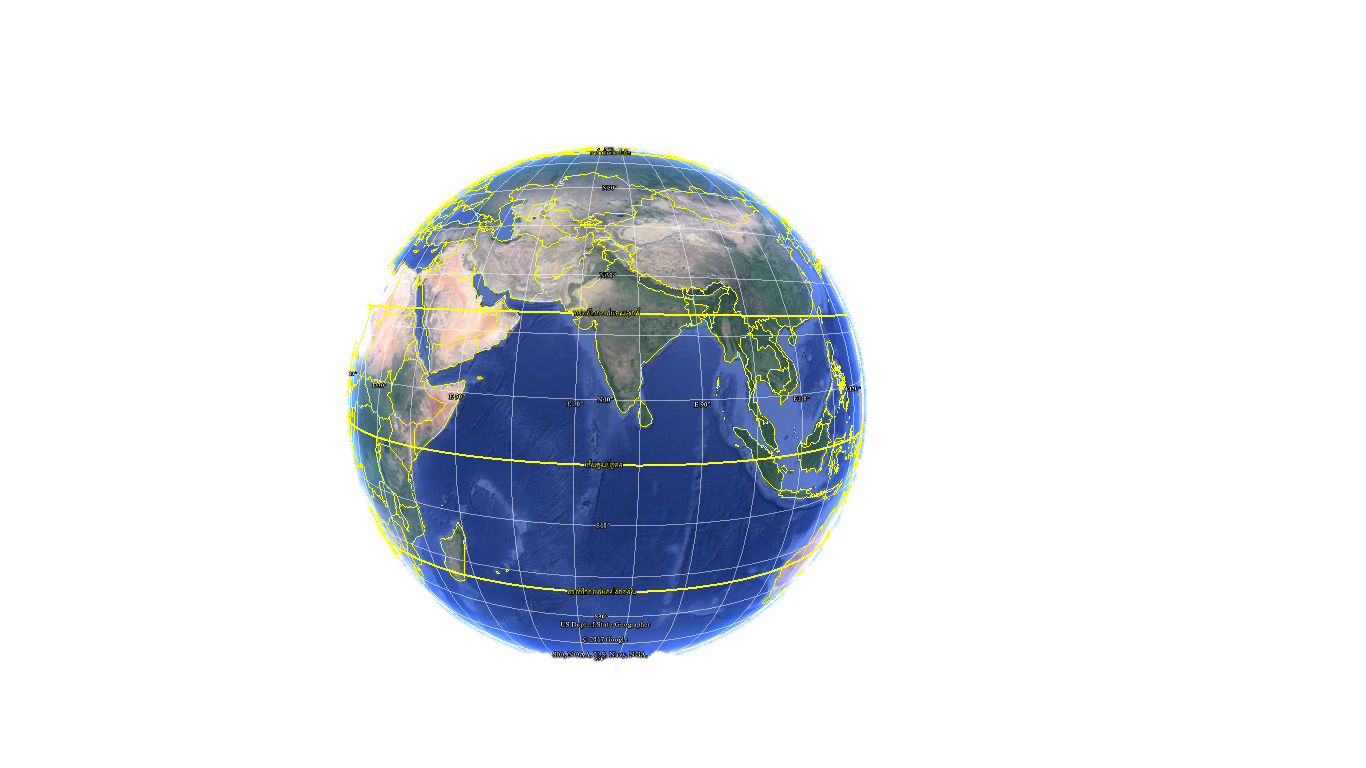 PCSHS. NST.
GLOBE
Implementing GLOBE in PCSHS NST. THAILAND
STEM-PLC
GLOBE-STEM : HSP and ENIEP Fair/Exhibition &GLOBE Asia-Pacific Science Festival (9th-16th July 2017)
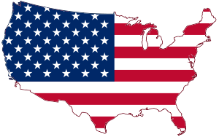 Songshan Cultural and Cretive Park., Taipei City 110, Taiwan
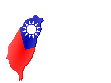 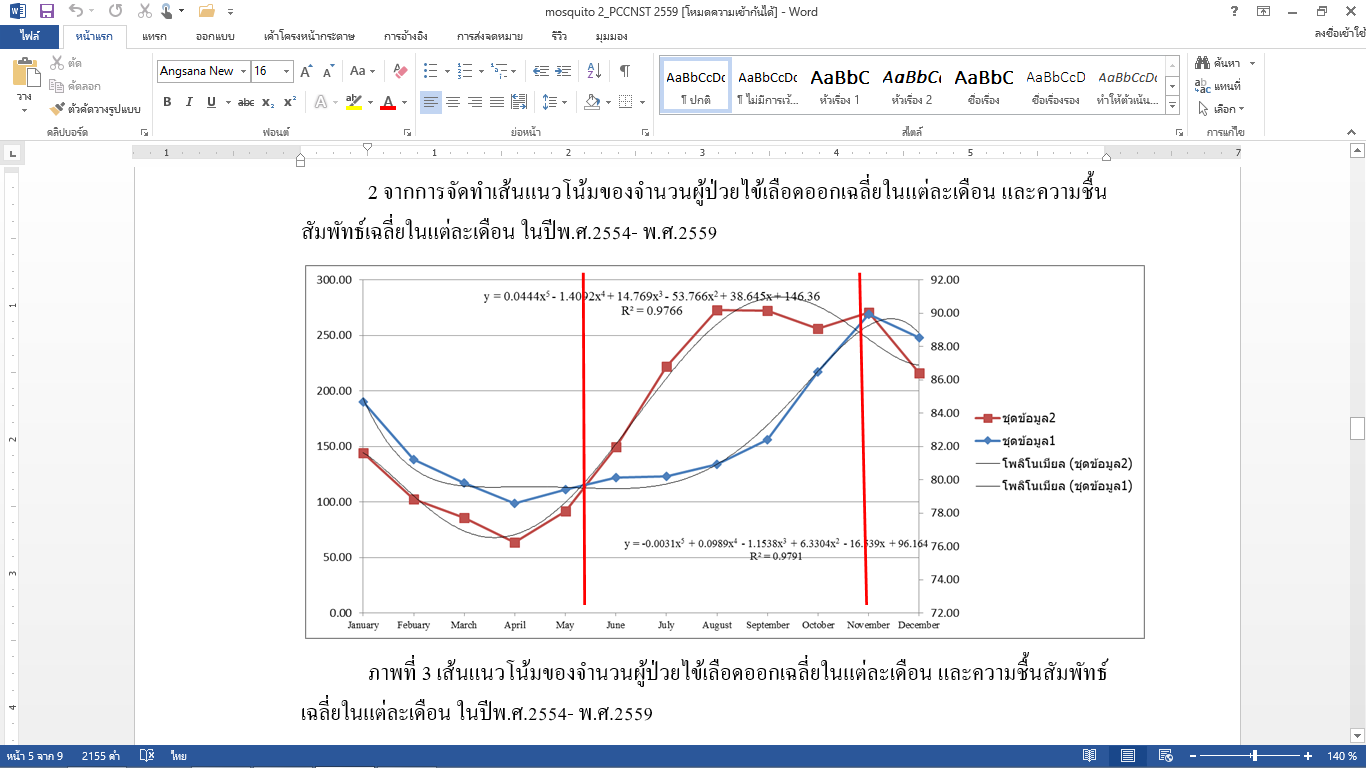 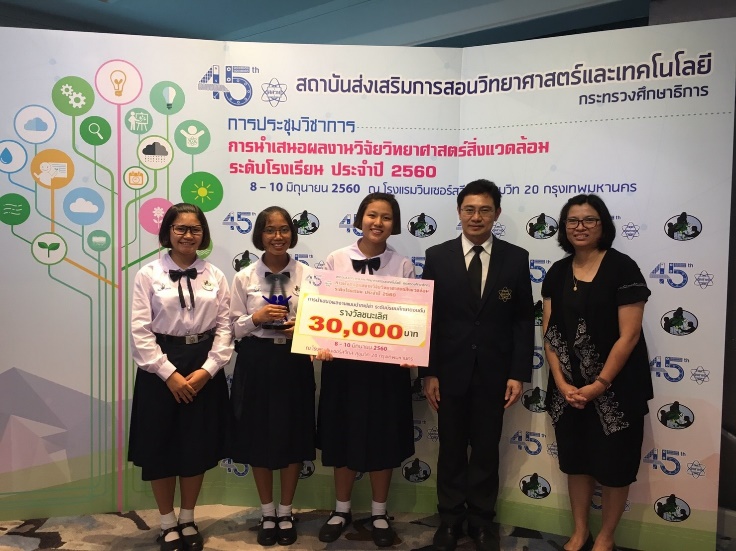 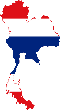 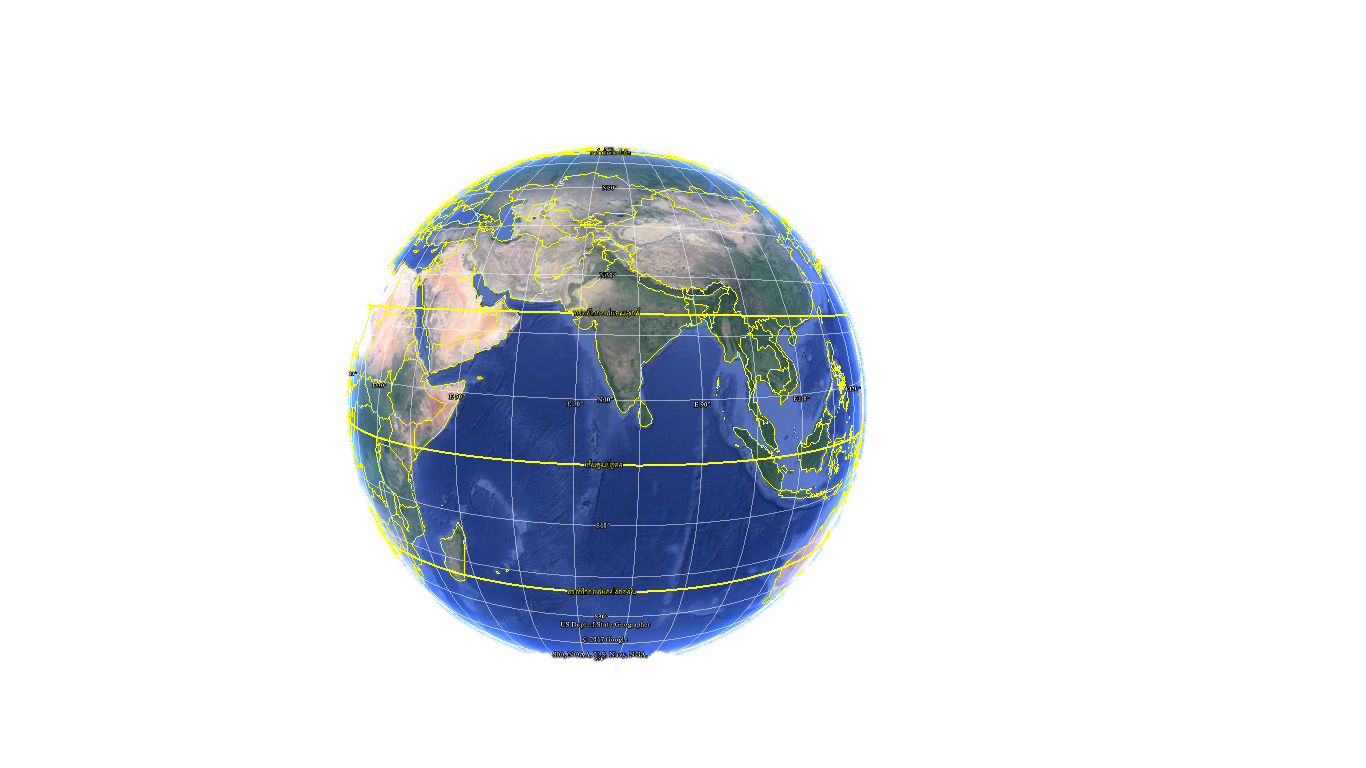 PCSHS. NST.
GLOBE
Implementing GLOBE in PCSHS NST. THAILAND
STEM-PLC
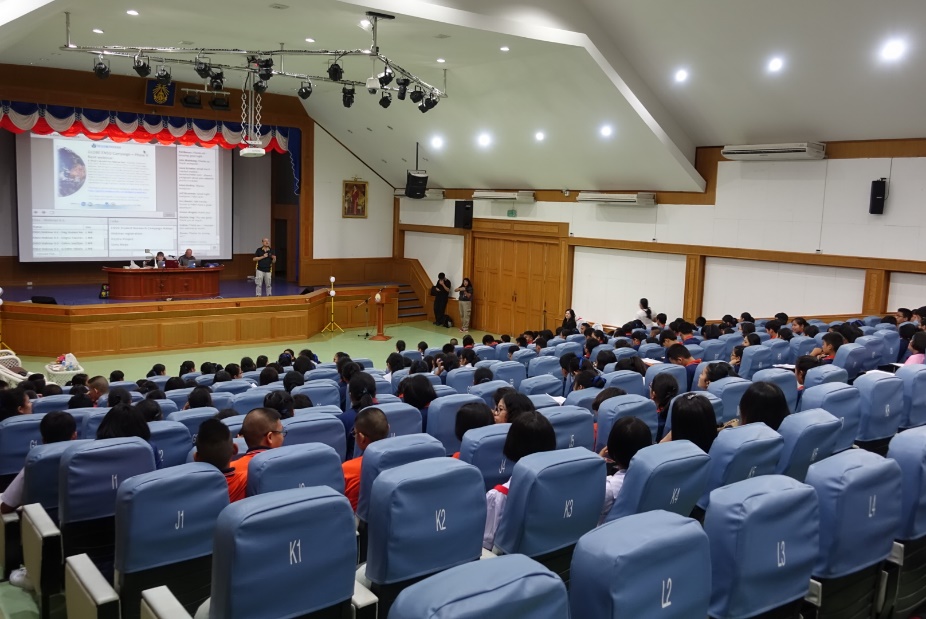 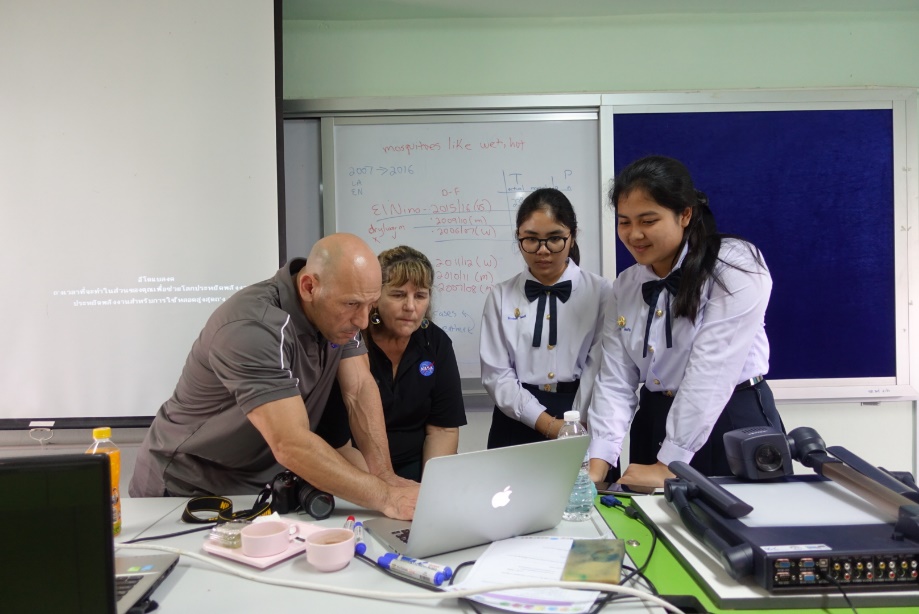 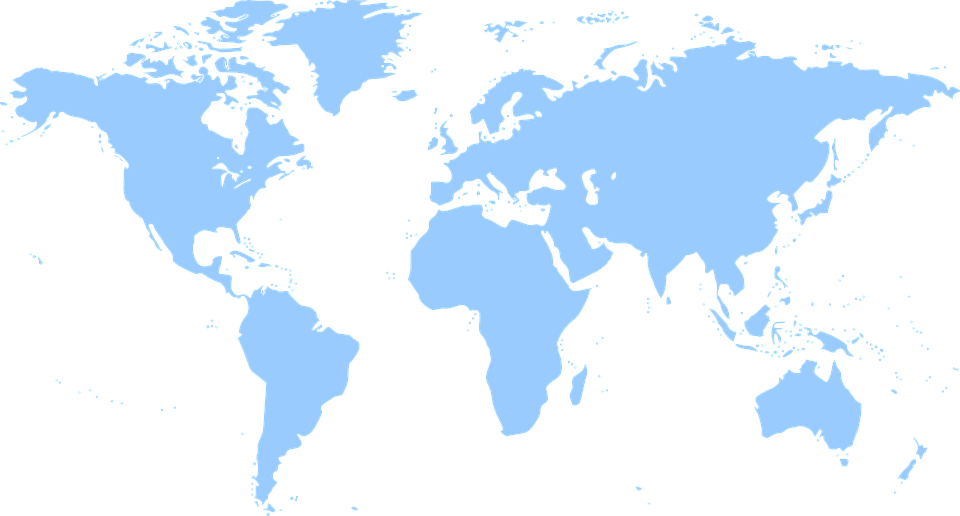 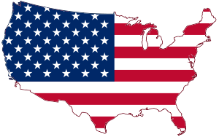 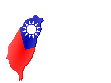 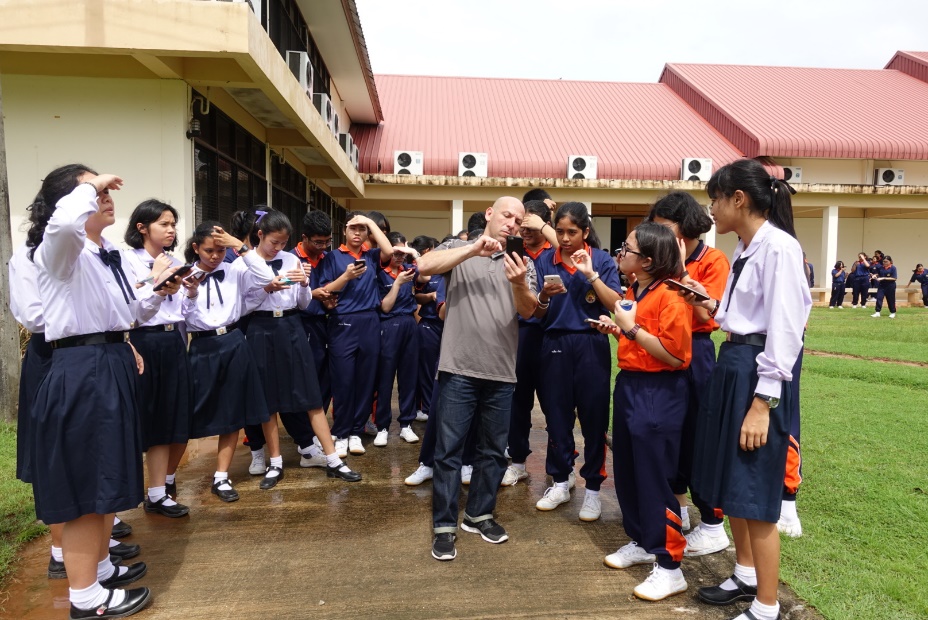 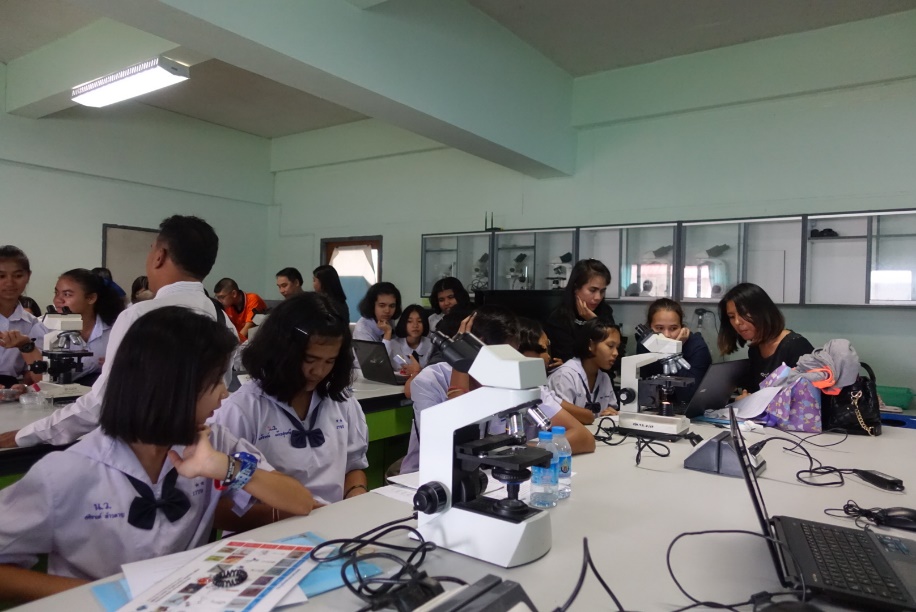 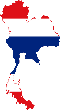 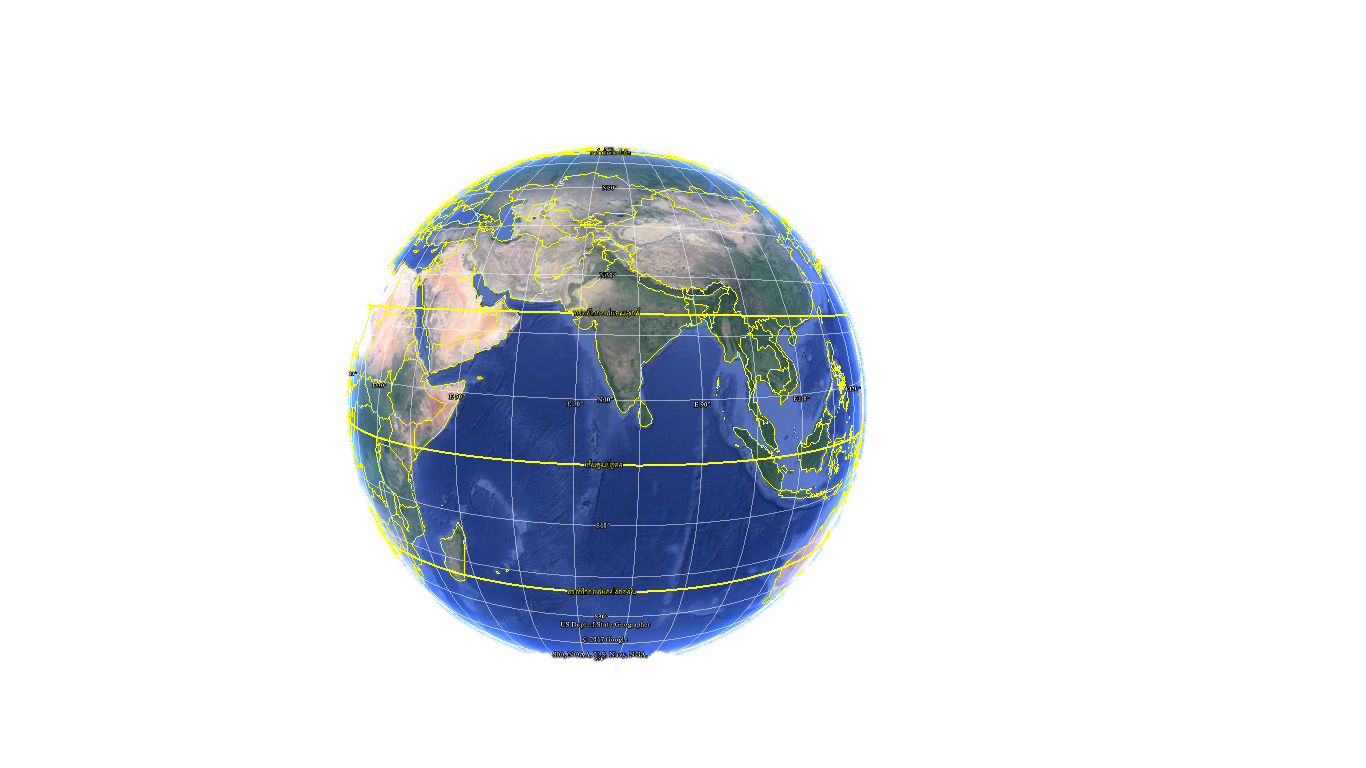 PCSHS. NST.
GLOBE
Implementing GLOBE in PCSHS NST. THAILAND
STEM-PLC
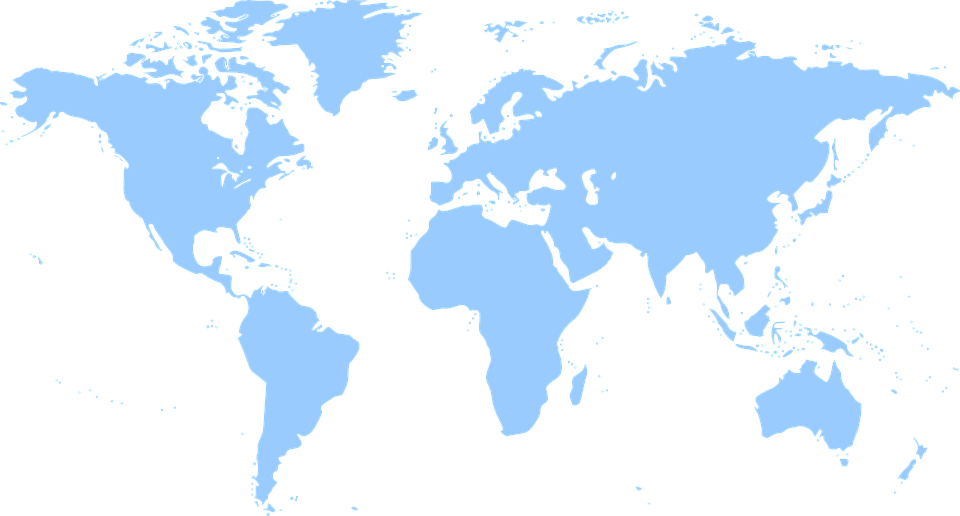 The international project for scientific education.
@The Nuclear e-Cology laboratory.
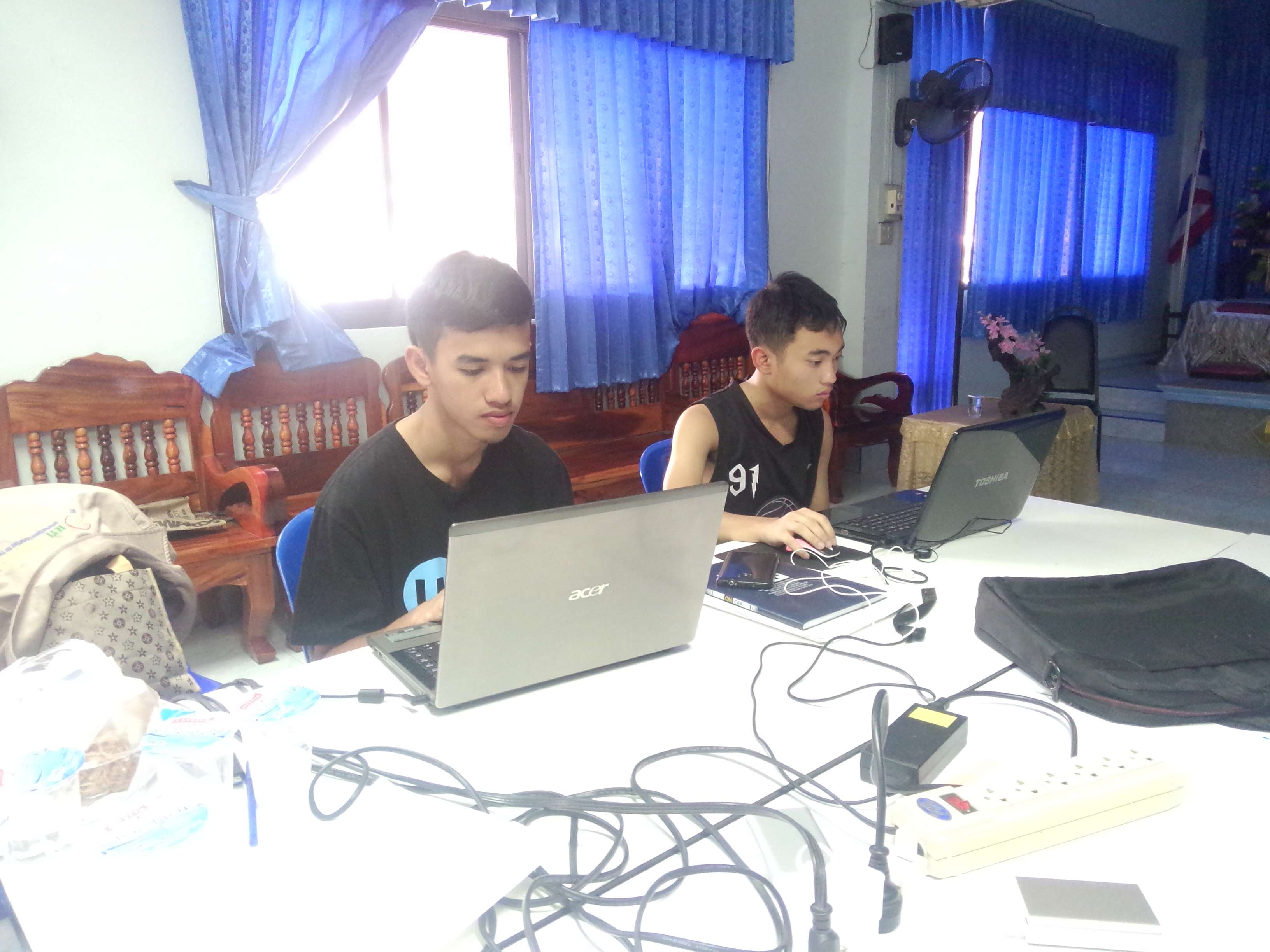 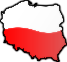 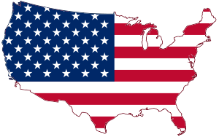 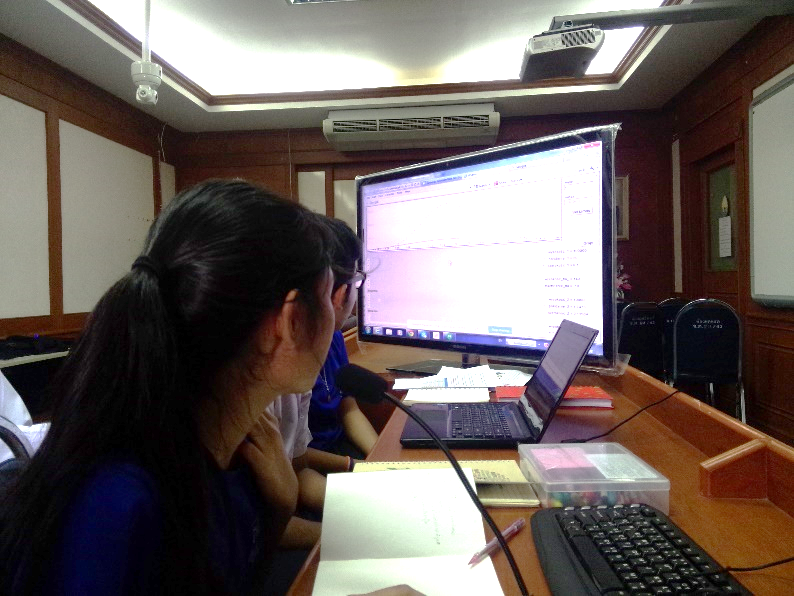 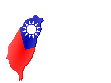 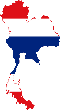 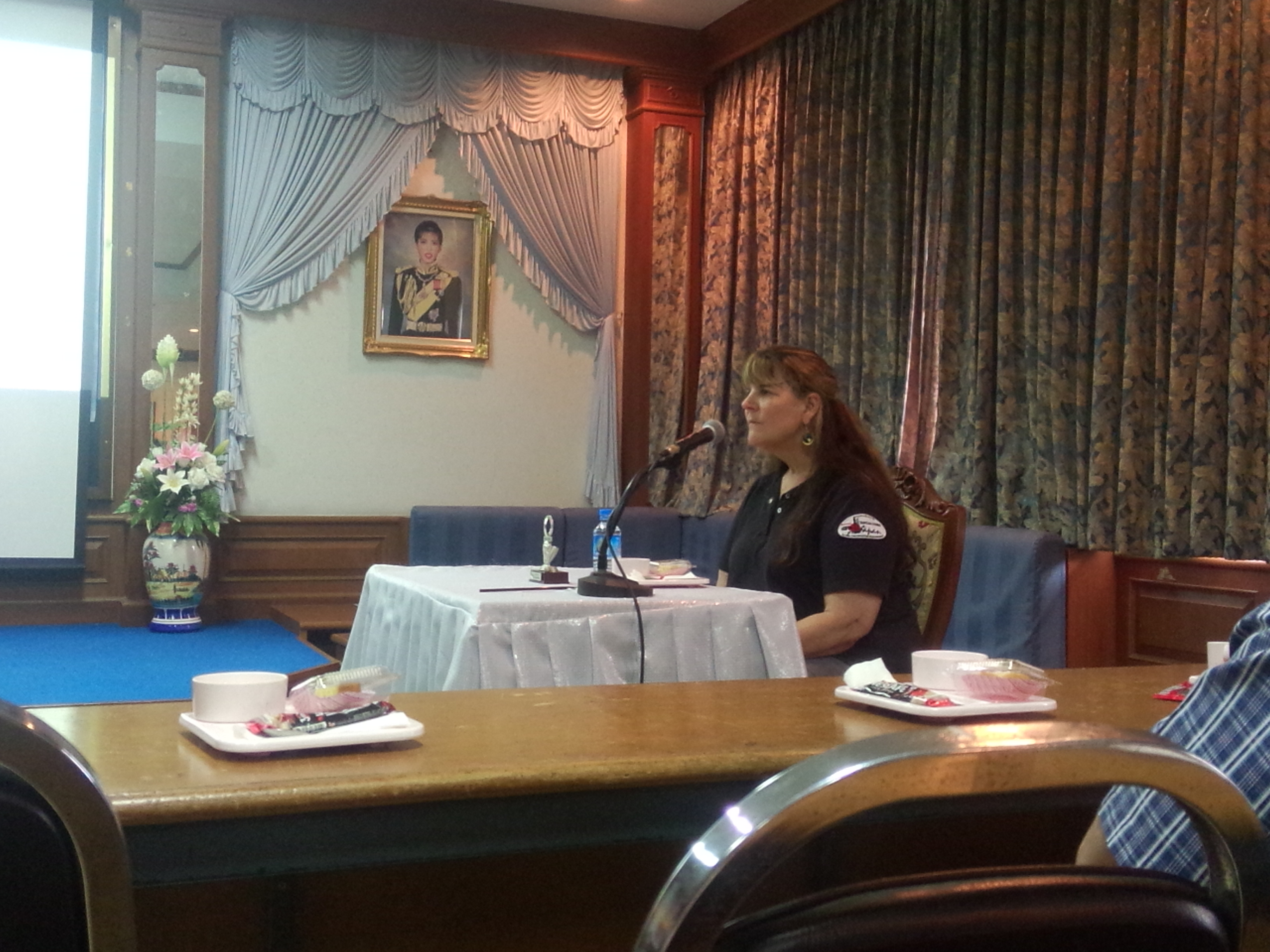